Sessie Brandveiligheid in jeugdwerkinfrastructuur(voor gevorderden)
Klikken om tekst toe te voegen
Klikken om tekst toe te voegen
Wie zijn wij? - netwerkbrandweer
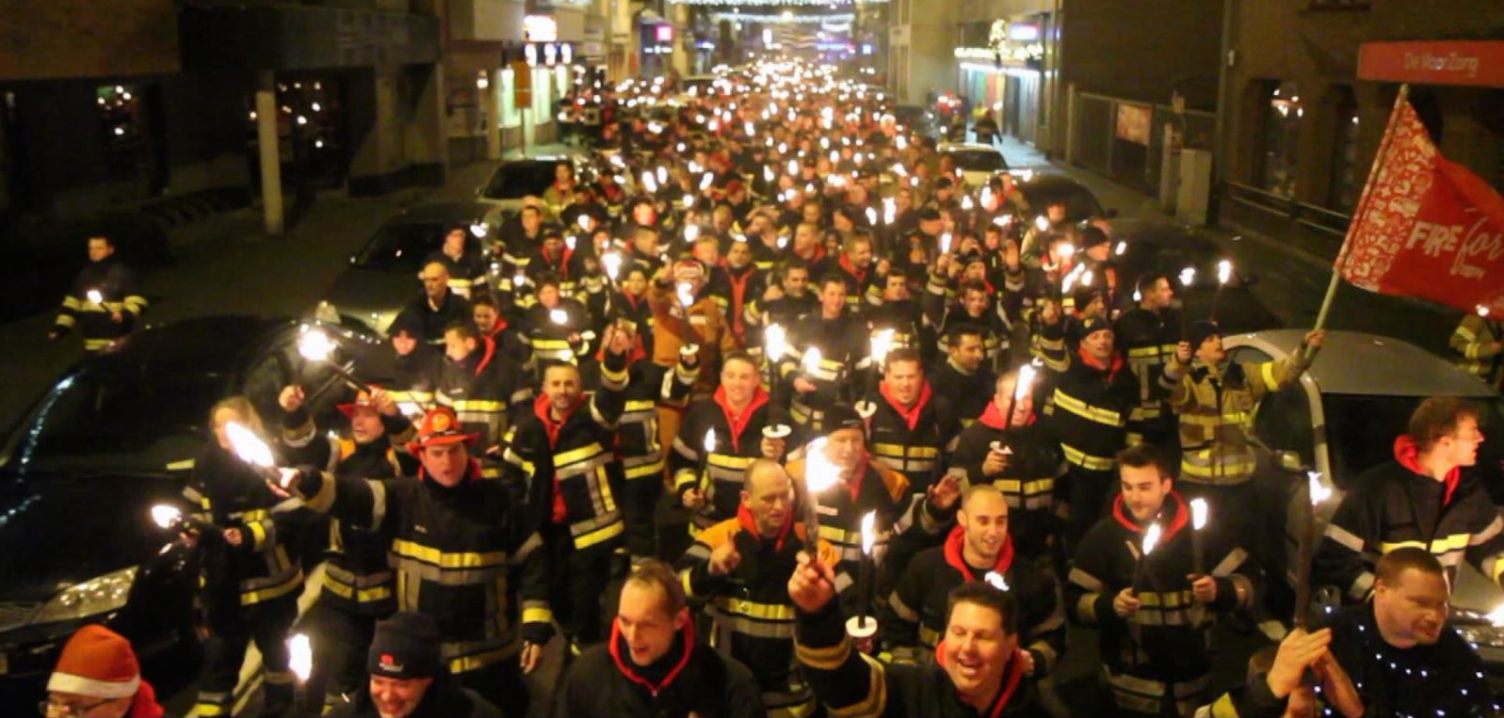 Wie zijn wij? – De Ambrassade
Wat vooraf ging
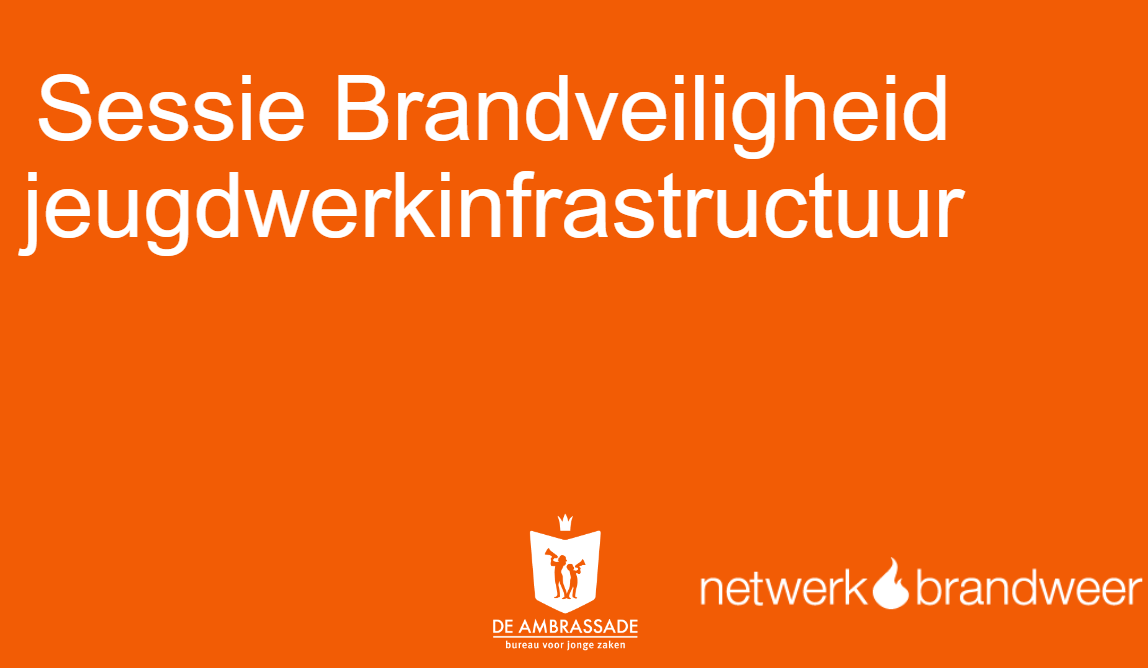 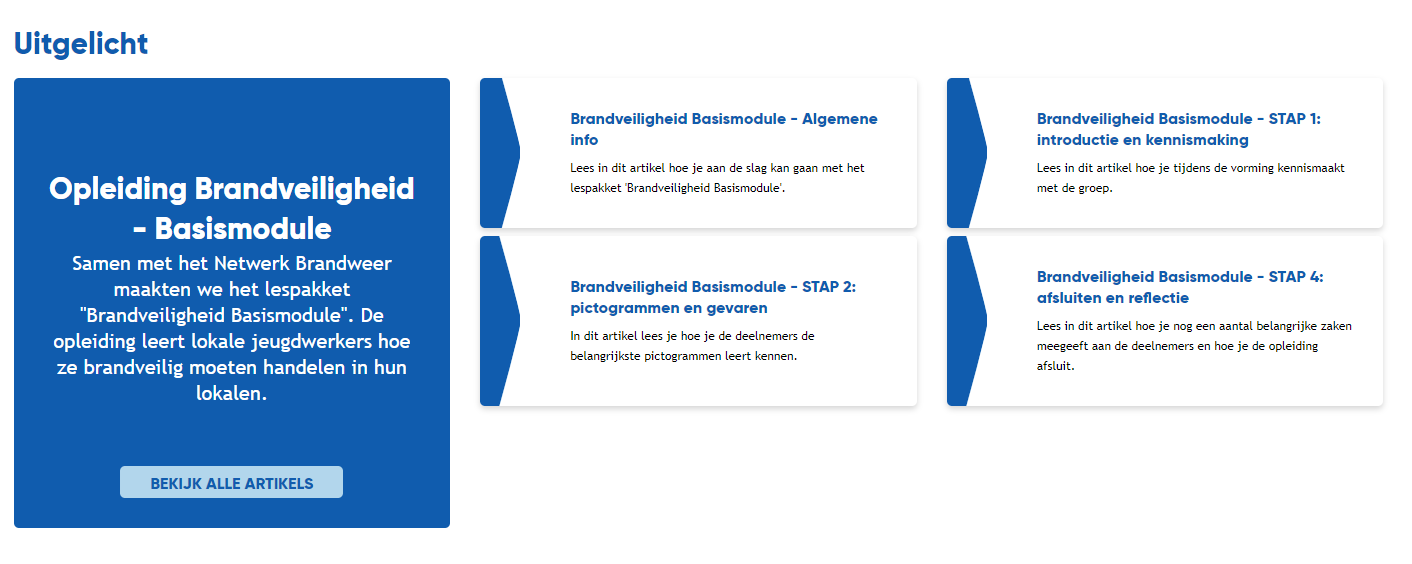 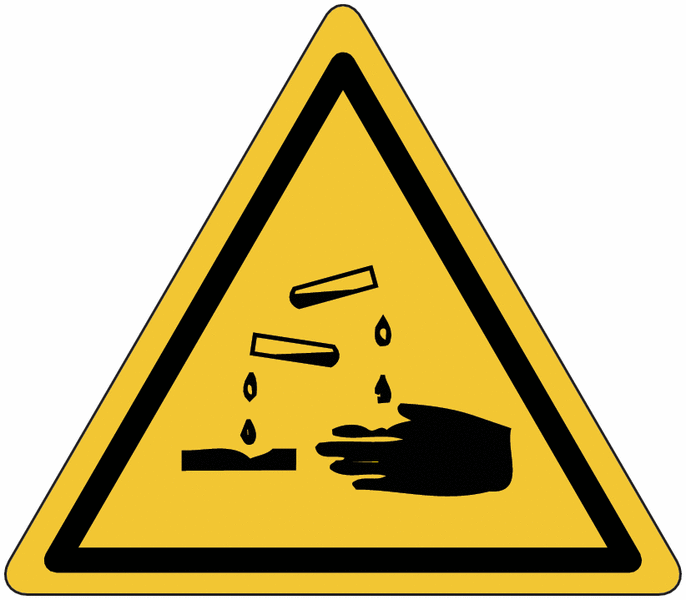 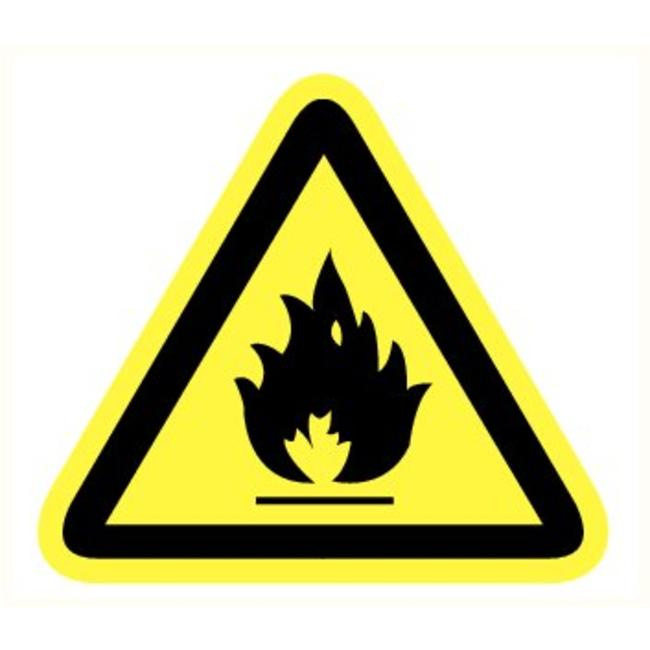 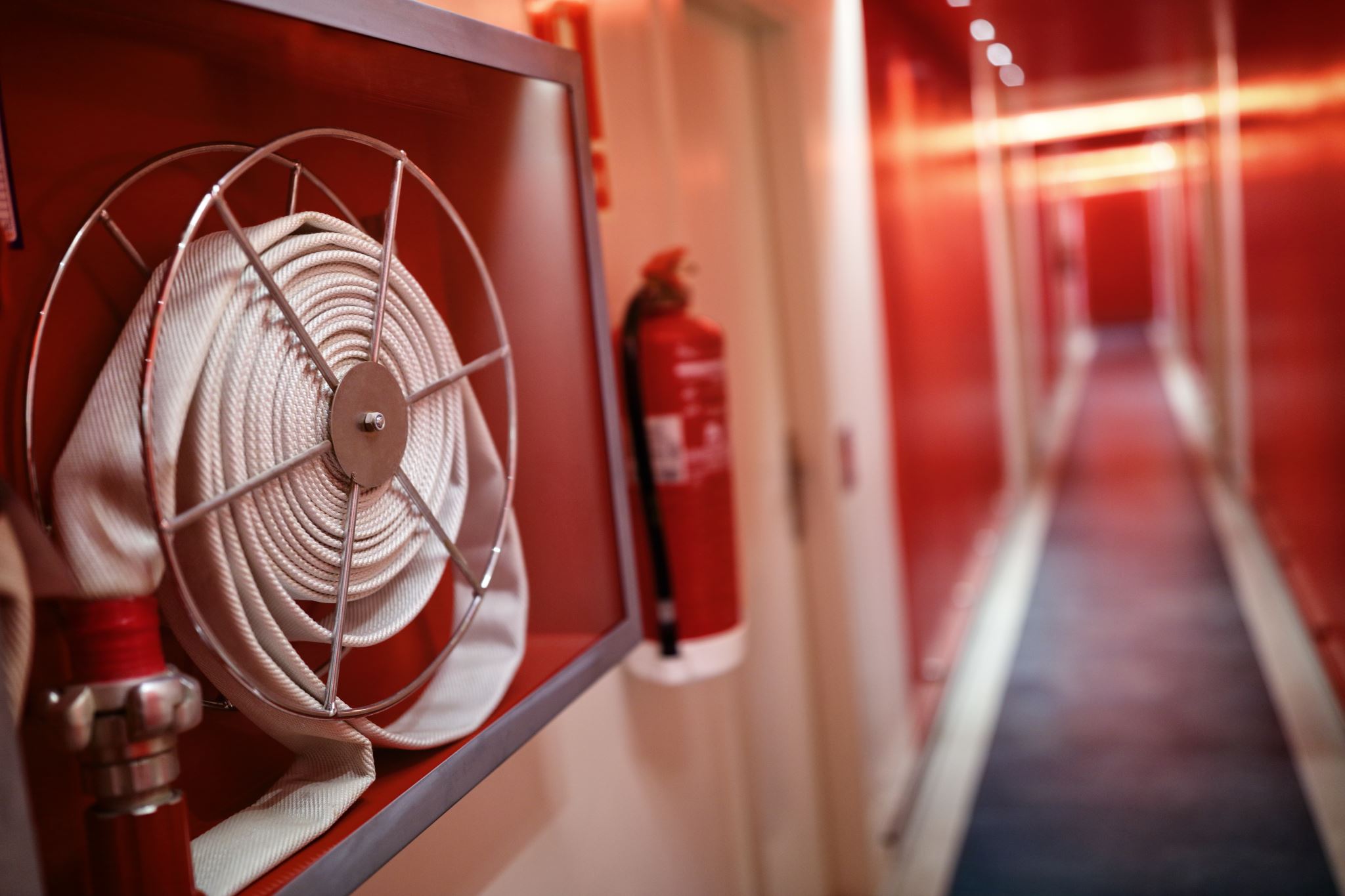 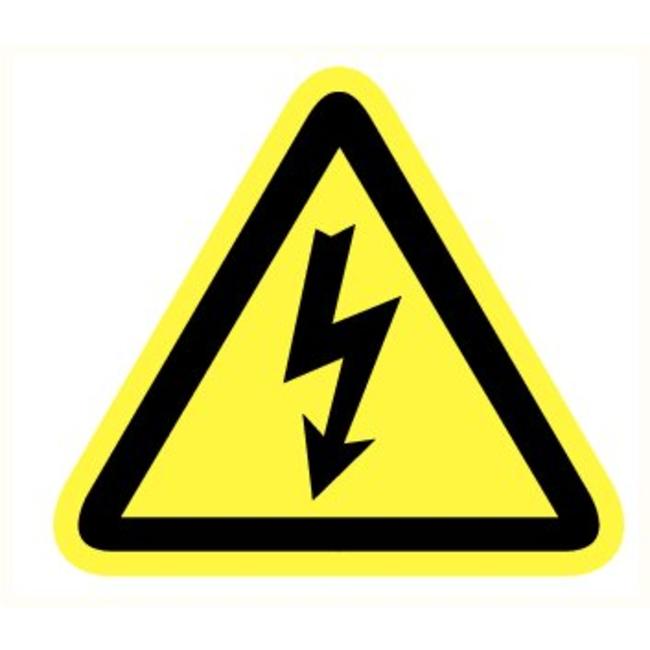 Hoe maak ik mijn jeugdlokaal brandveilig?
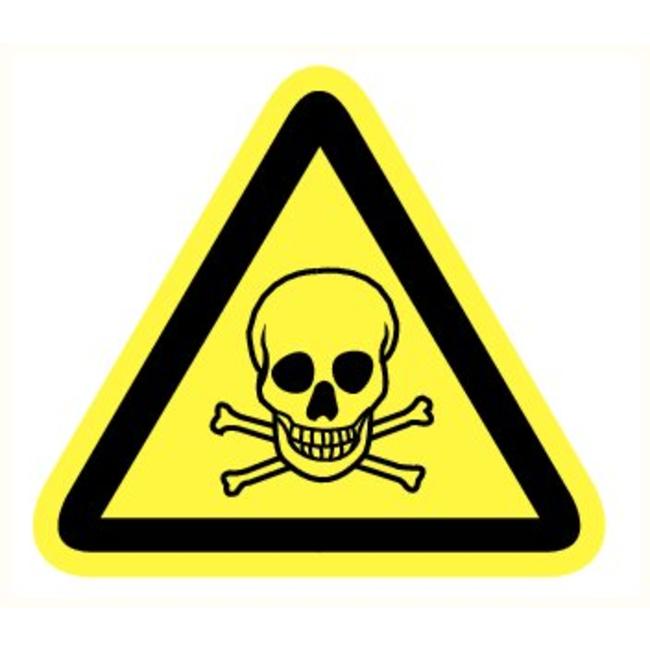 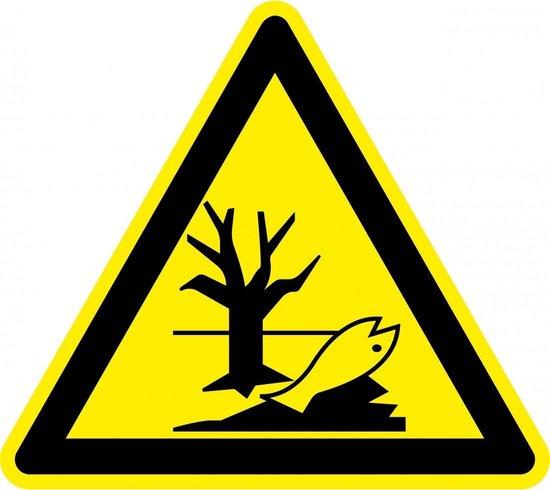 De gevaren
[Speaker Notes: Doelstellingen: 
Bewust van hun verantwoordelijkheid 
Bewust van de gevaren die bestaan in hun lokaal 
Weten waar ze extra info of hulp kunnen vinden]
Waarvoor gebruiken jullie je jeugdlokaal?
Voor onze activiteiten natuurlijk
Wij blijven er al eens slapen met onze leden
Wij verhuren zelfs ons lokaal aan derden
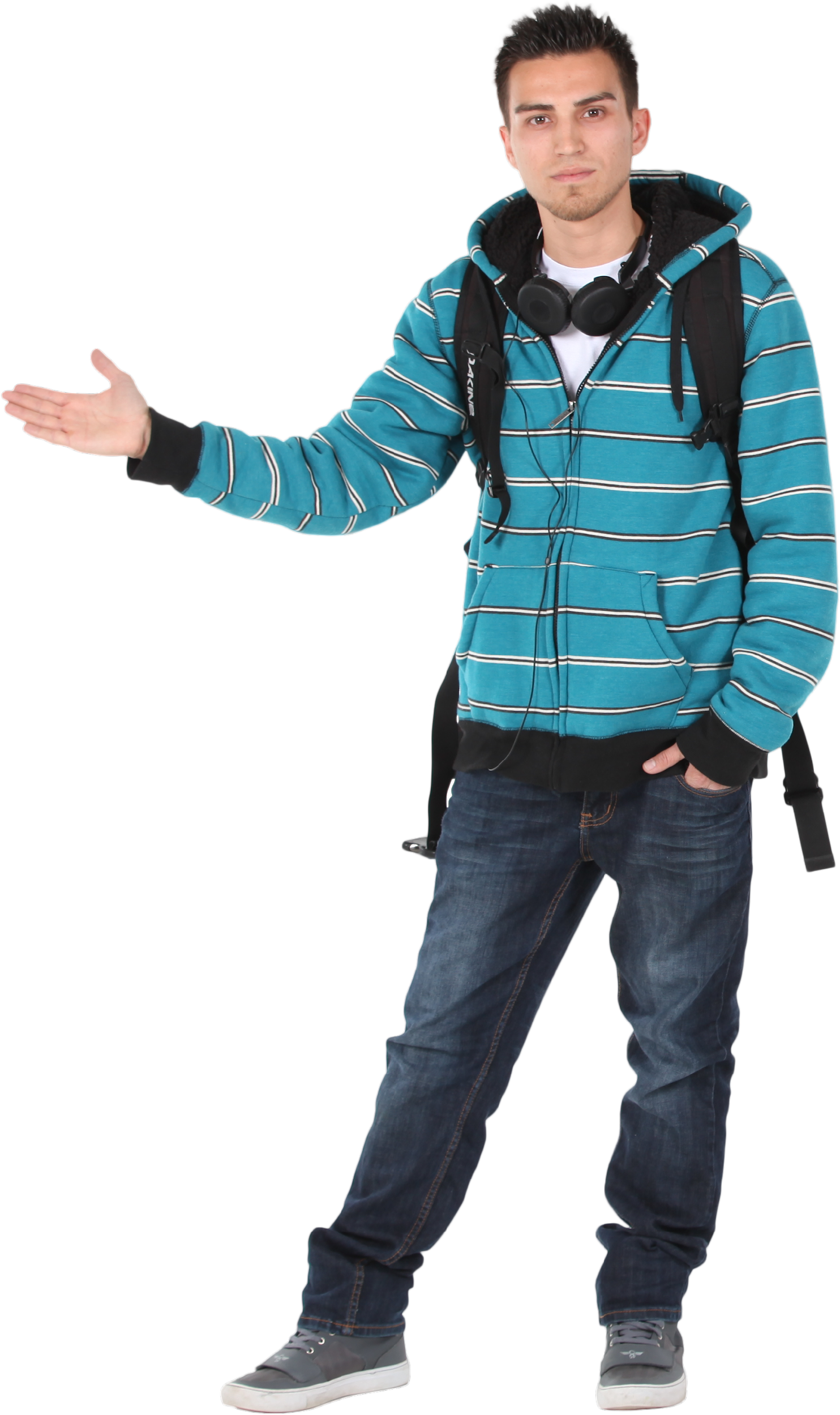 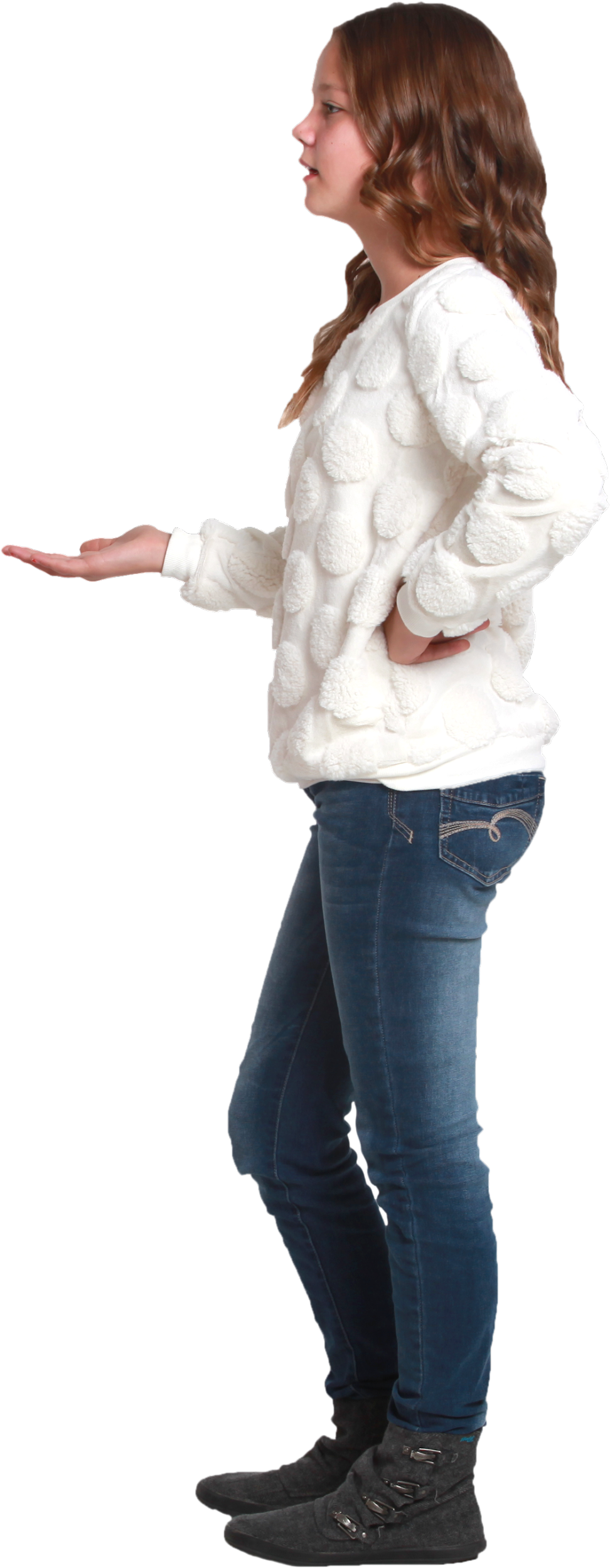 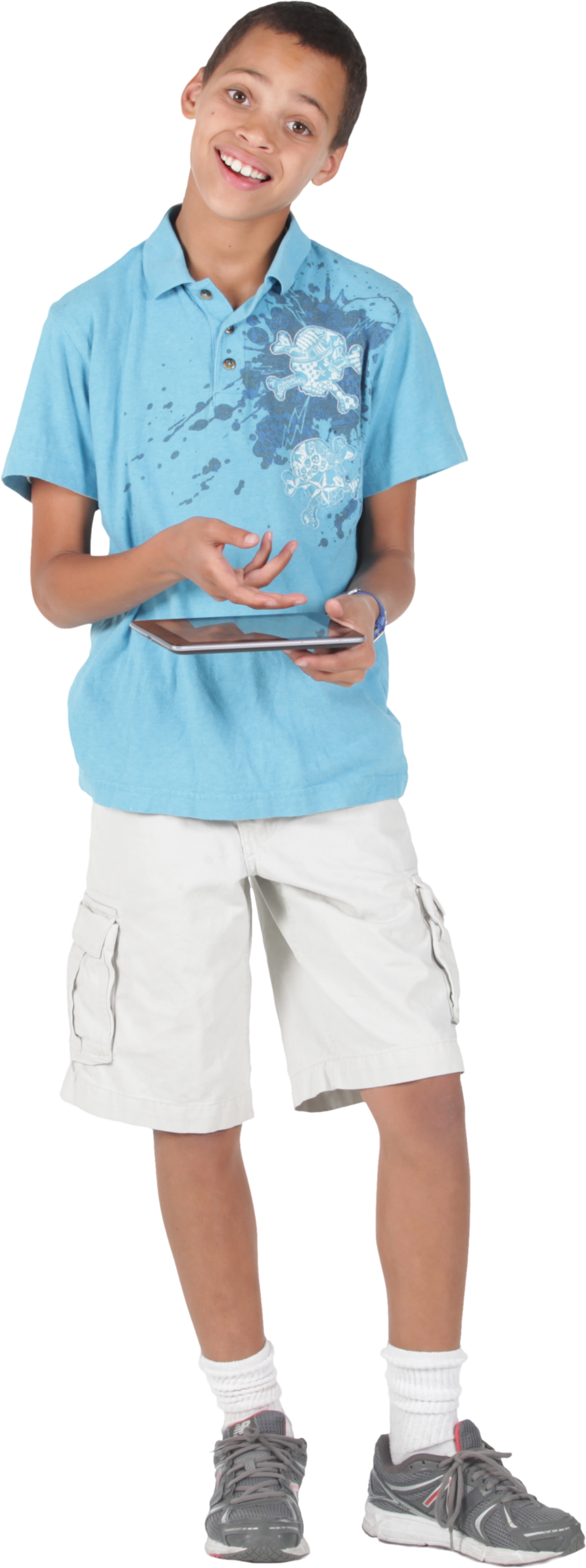 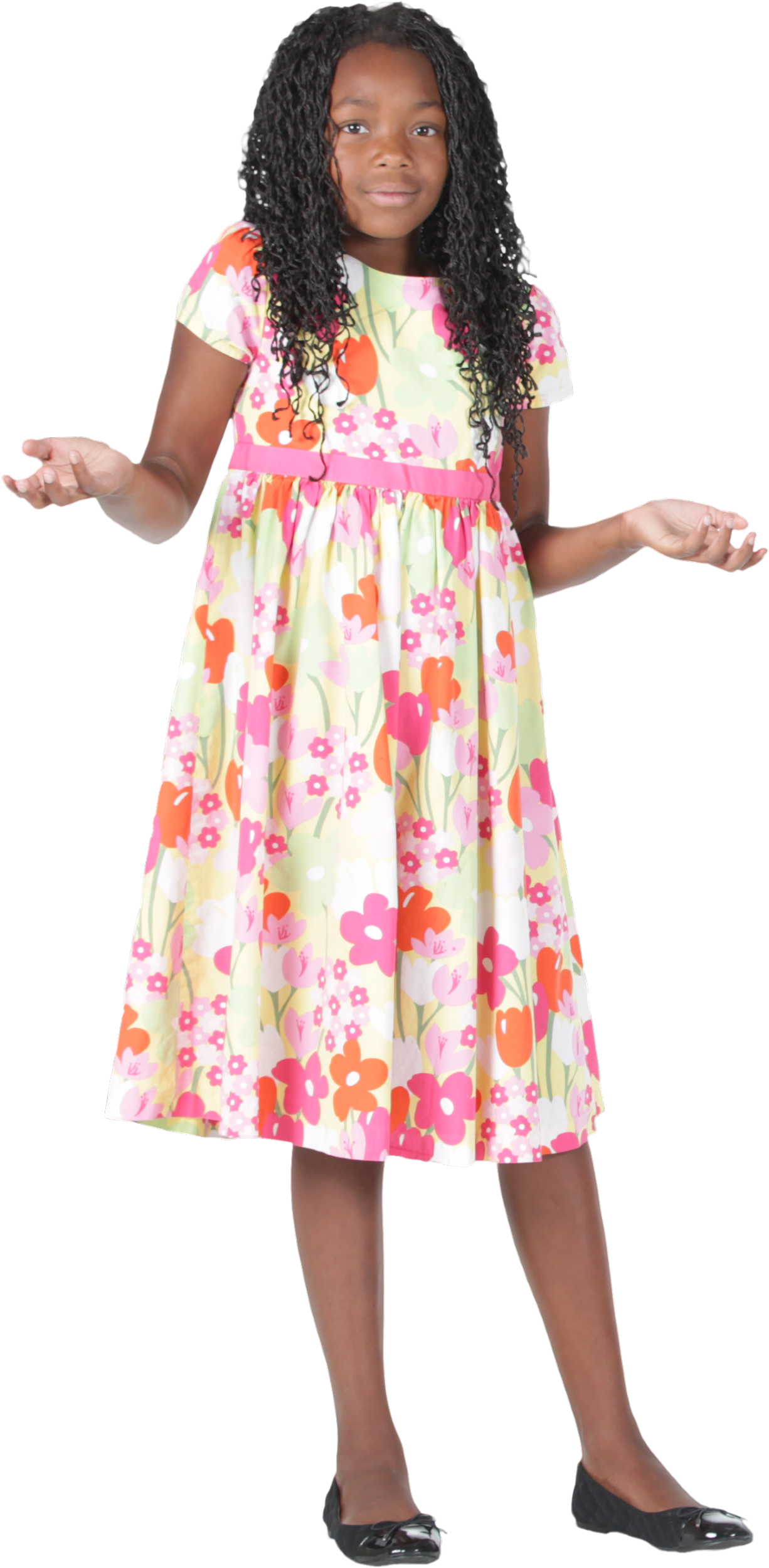 Ons lokaal kan je huren voor feestjes of zo
De functies van jeugdlokalen
Onze lokalen
Ook niet leden zijn af en toe welkom
Gebruiken we voor onze activiteiten
Verhuren we
Als we een evenement organiseren
alleen tijdens de dag we blijven er nooit slapen
Voor feestjes
Regelmatig (jeugdhuis)
Af en toe overnachten onze leden al eens in het lokaal
Af en toe overnachten onze leden al eens in het lokaal
Voor kampen of voor weekends
[Speaker Notes: Het gebruik van een lokaal bepaalt mee de regels die moeten gevolgd worden]
Het lokaal en zijn gebruik bepaalt de regels
Je bent zelf verantwoordelijk voor de veiligheid in en rond je lokaal

De Federale basisnormen voor alle gebouwen gebouwd na 31/12/1997
Het Vlaams Logies decreet als je je lokaal verhuurd voor overnachtingen
Lokale politiereglementen 
Regels van goede praktijk (goed huisvaderschap)
[Speaker Notes: Accent wordt gelegd op de eigen verantwoordelijkheid maar er zijn ook regels die moeten worden toegepast]
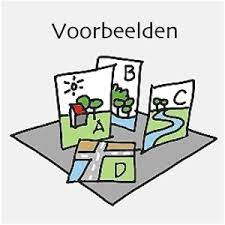 [Speaker Notes: De voorbeelden moeten niet te hard in detail besproken worden
Men moet er zich van bewust worden dat het allemaal niet zo eenvoudig is en de deelnemers mogen wat verward zijn na de voorbeelden]
Enkel activiteiten, wij overnachten nooit in ons lokaal
Is je gebouw gebouwd na 1997 mag je er van uit gaan dat het voldoet aan de basisnormen
Misschien heeft jouw gemeente wel een politiereglement dat iets zegt over jeugdlokalen, informeer bij je gemeente
We zijn verantwoordelijk voor de veiligheid in onze lokalen, misschien moeten we zelf ook maatregelen nemen
Wij organiseren jaarlijks een evenement in en rond onze lokalen
Is je gebouw gebouwd na 1997 mag je er van uit gaan dat het voldoet aan de basisnormen
Misschien heeft jouw gemeente wel een politiereglement dat iets zegt  over jeugdlokalen, informeer bij je gemeente
Je evenement moet je zeker aanvragen bij je gemeente, zij zullen je ook zeggen aan welke regels je eventueel nog moet voldoen
We zijn verantwoordelijk voor de veiligheid in onze lokalen, misschien moeten we zelf ook maatregelen nemen
Wij verhuren onze lokalen aan andere verenigingen voor weekends of kampen
Is je gebouw gebouwd na 1997 mag je er van uit gaan dat het voldoet aan de basisnormen
Verhuur je lokaal meer dan 60 dagen moet je voldoen aan het decreet van de toeristische logies. Maar zelfs al kom je niet aan die 60 dagen blijft het verstandig je te richten op deze regelgeving
Misschien heeft jouw gemeente wel een politiereglement dat iets zegt over jeugdlokalen, informeer bij je gemeente
We zijn verantwoordelijk voor de veiligheid in onze lokalen, misschien moeten we zelf ook maatregelen nemen
Wij zijn een jeugdhuis, iedereen is welkom
Is je gebouw gebouwd na 1997, dan mag je er van uit gaan dat het voldoet aan de basisnormen
Misschien heeft jouw gemeente wel een politiereglement dat iets zegt over jeugdlokalen, informeer bij je gemeente
We zijn verantwoordelijk voor de veiligheid in onze lokalen, misschienmoeten we zelf ook maatregelen nemen
Het toeristisch logiesdecreet
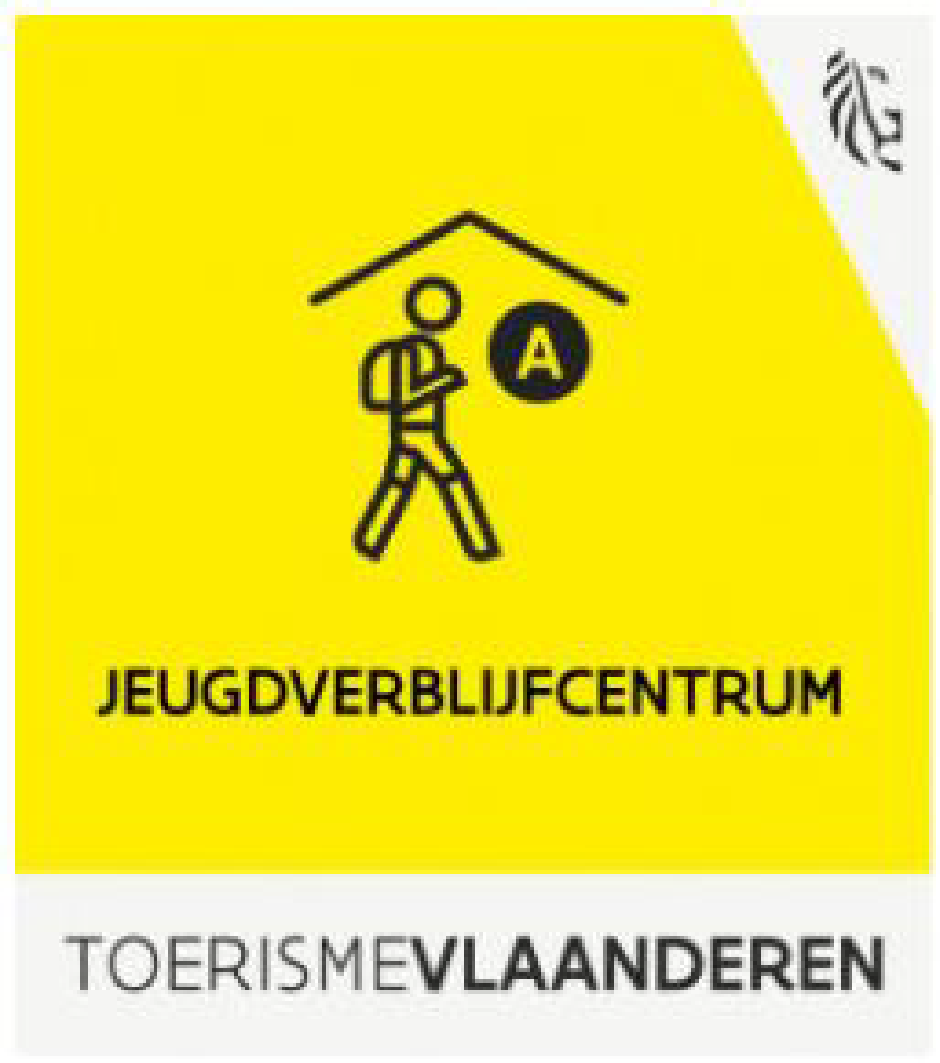 Toerisme Vlaanderen
Vanaf 60 dagen verhuur per jaar
Erkenning aanvragen bij de Burgemeester
Controle door de brandweer




https://toerismevlaanderen.be/nl/wetgeving-en-decreten/logiesdecreet
[Speaker Notes: Deze dia kan getoond worden als men daar aandacht op wil vestigen maar misschien moet deze op een andere plaats (of mag hij helemaal weg ?)]
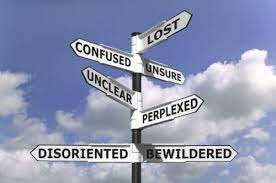 [Speaker Notes: Als ze nu door het bos de bomen niet meer zien is dat normaal maar heel veel regelgeving zegt dezelfde dingen over dezelfde zaken]
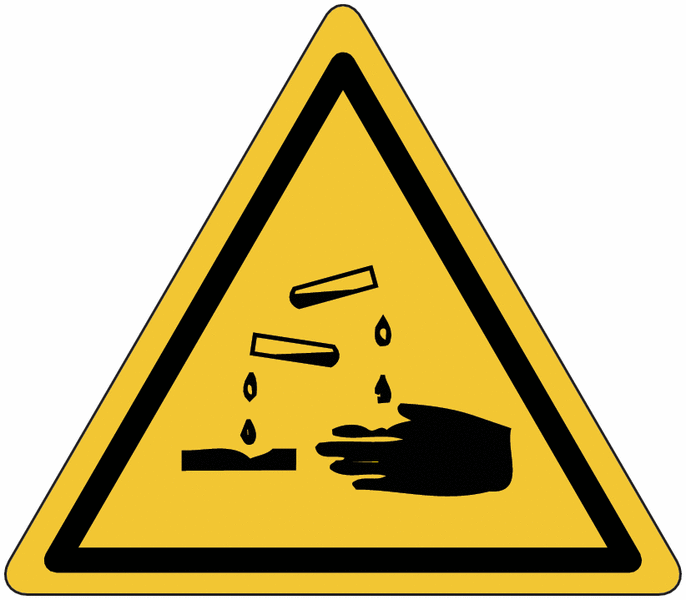 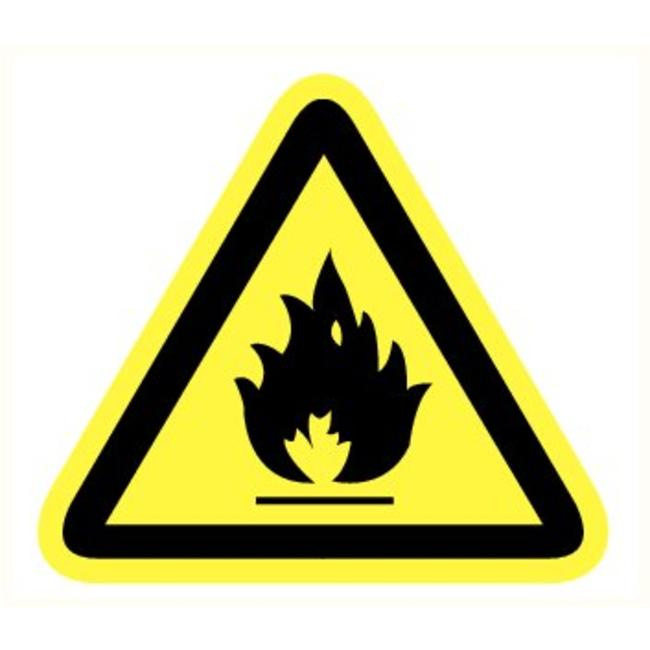 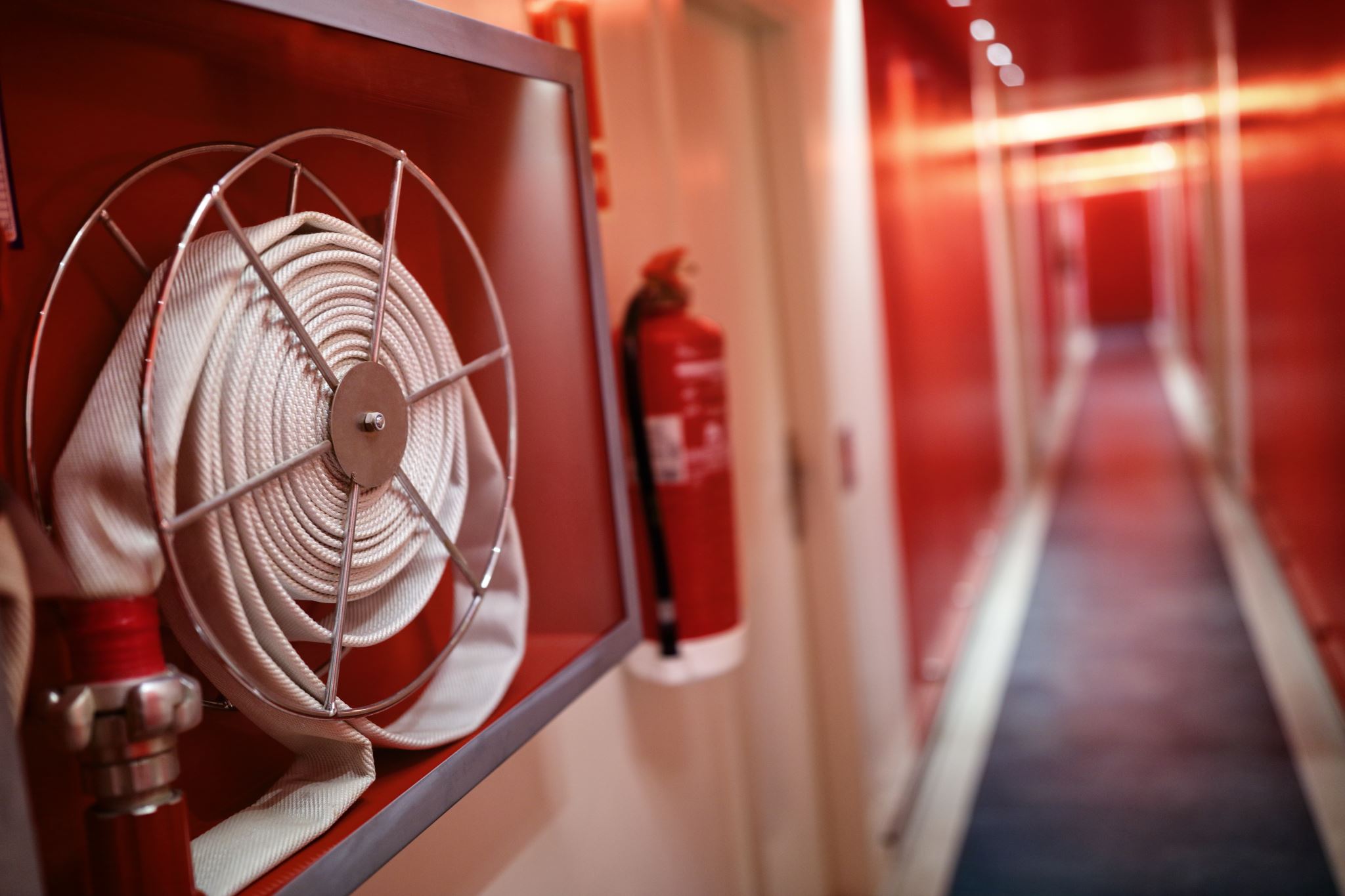 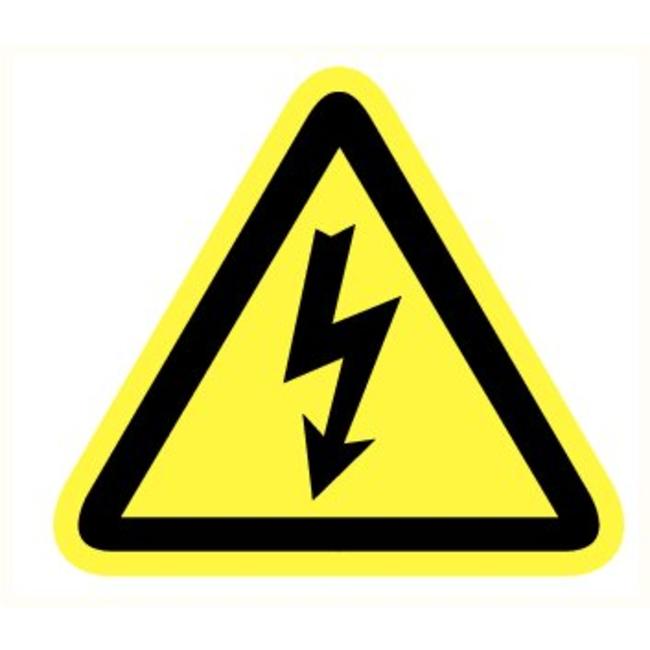 Welkom in mijn jeugdlokaal
Clubhuis Fuego
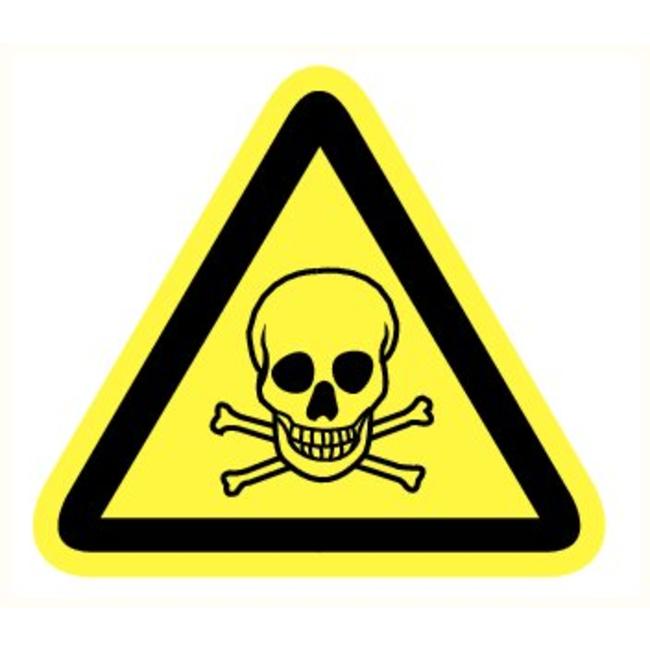 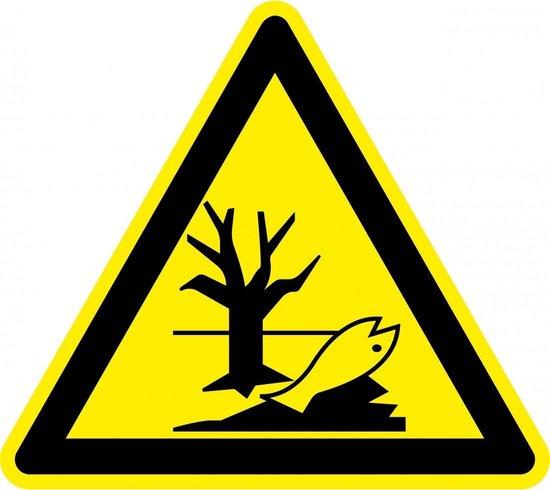 De gevaren
[Speaker Notes: Doelstellingen: 
Met dit spel bouwen we een rustmoment in in de opleiding, even van de stoel komen]
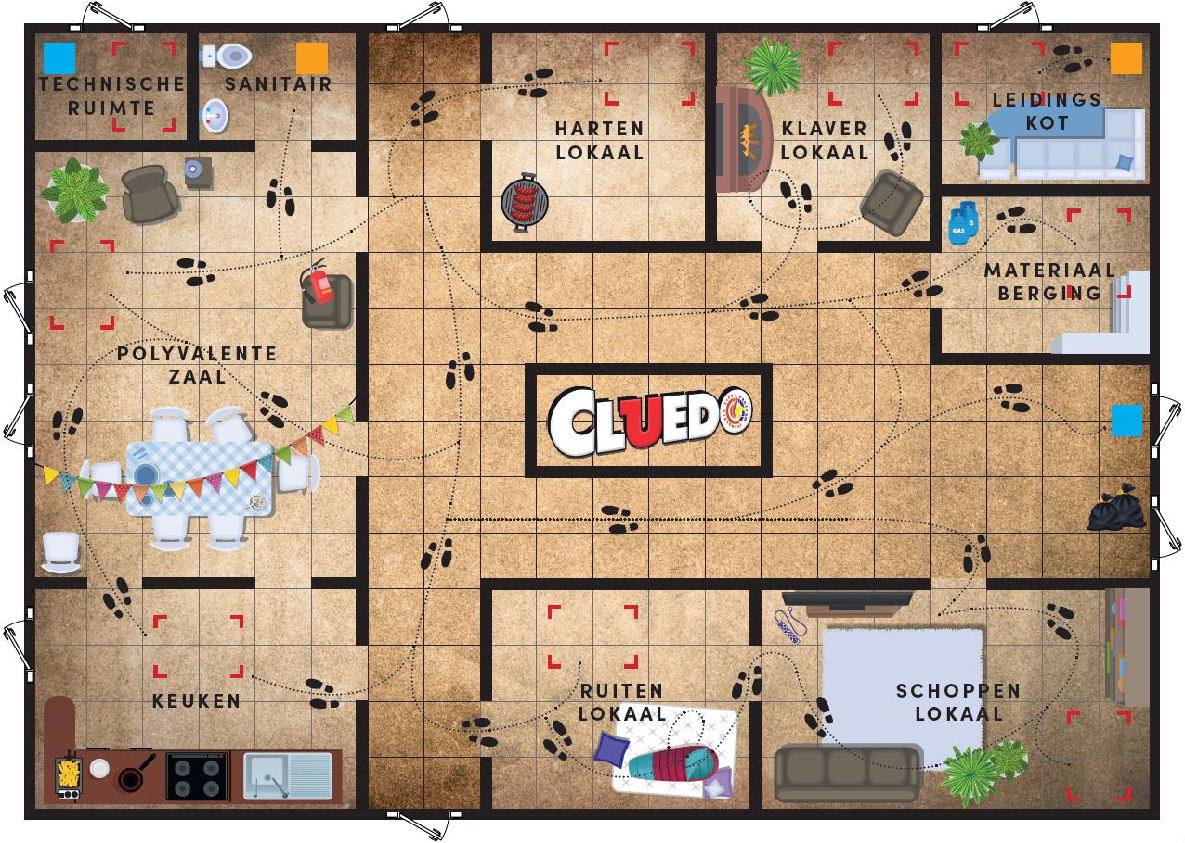 [Speaker Notes: Je verdeeld de deelnemers in groepen
Vooraf leg je per groep een speelbord met daarop de kaartjes waarbij je van elke categorie eentje achterhoud
Je geeft hen ook de blaadjes waarop ze de gevonden kaartjes kunnen afvinken
de deelnemers zijn een team van branddeskundige die op zoek gaan naar de oorzaak van een brand
Er verspreiden zich dus over het lokaal en gaan zo langs alle kamers om de kaartjes te zoeken.
Je kan eventueel wat gevaren bespreken en beantwoorden maar zorg er voor dat het niet te lang duurt]
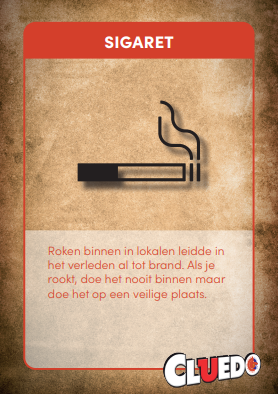 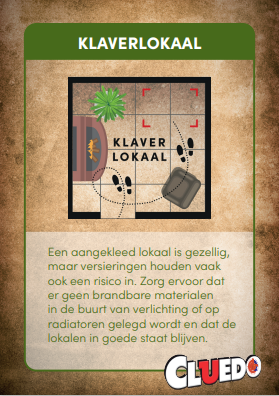 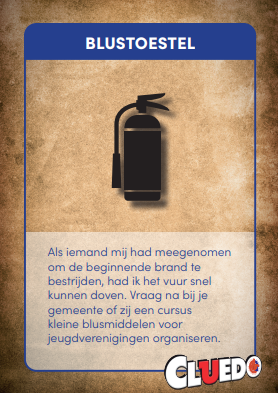 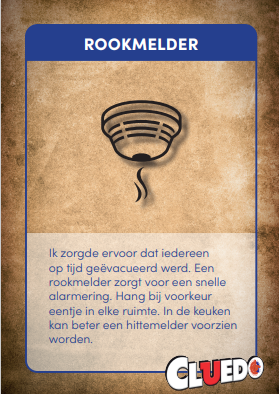 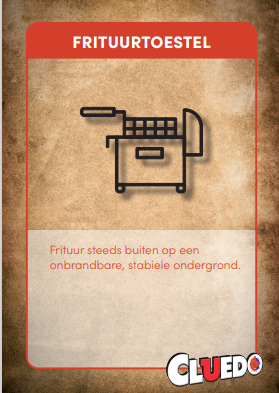 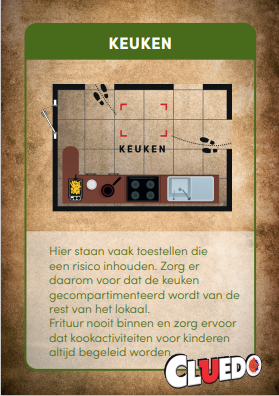 [Speaker Notes: Na afloop vraag je elk team wat het resultaat van hun onderzoek was.
je kan hier kort ingaan op de gevaren in specifieke lokalen, de gevaren van de oorzaak en de veiligheden die er zijn]
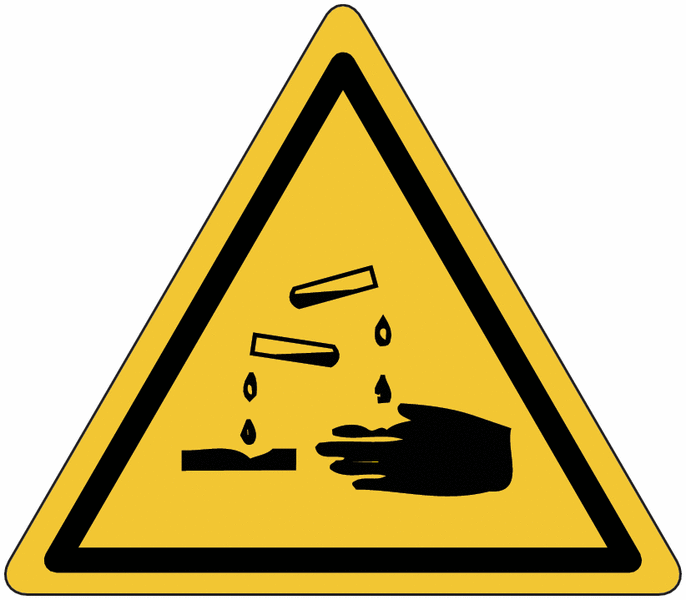 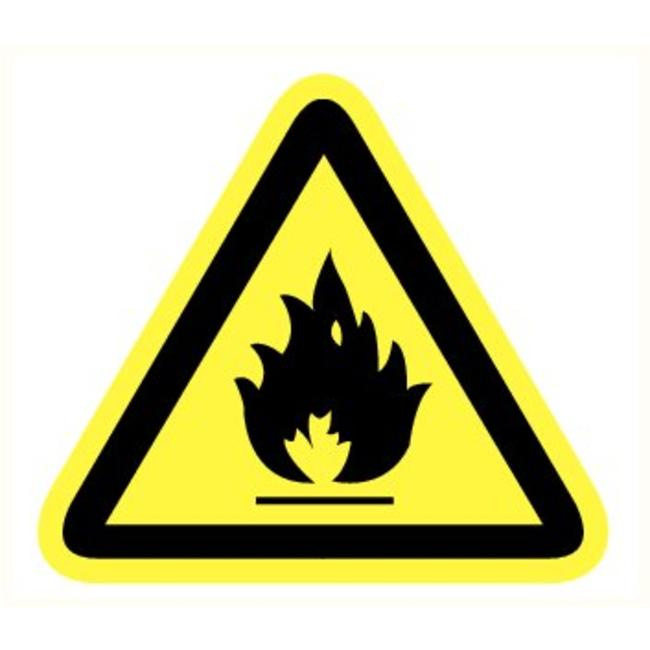 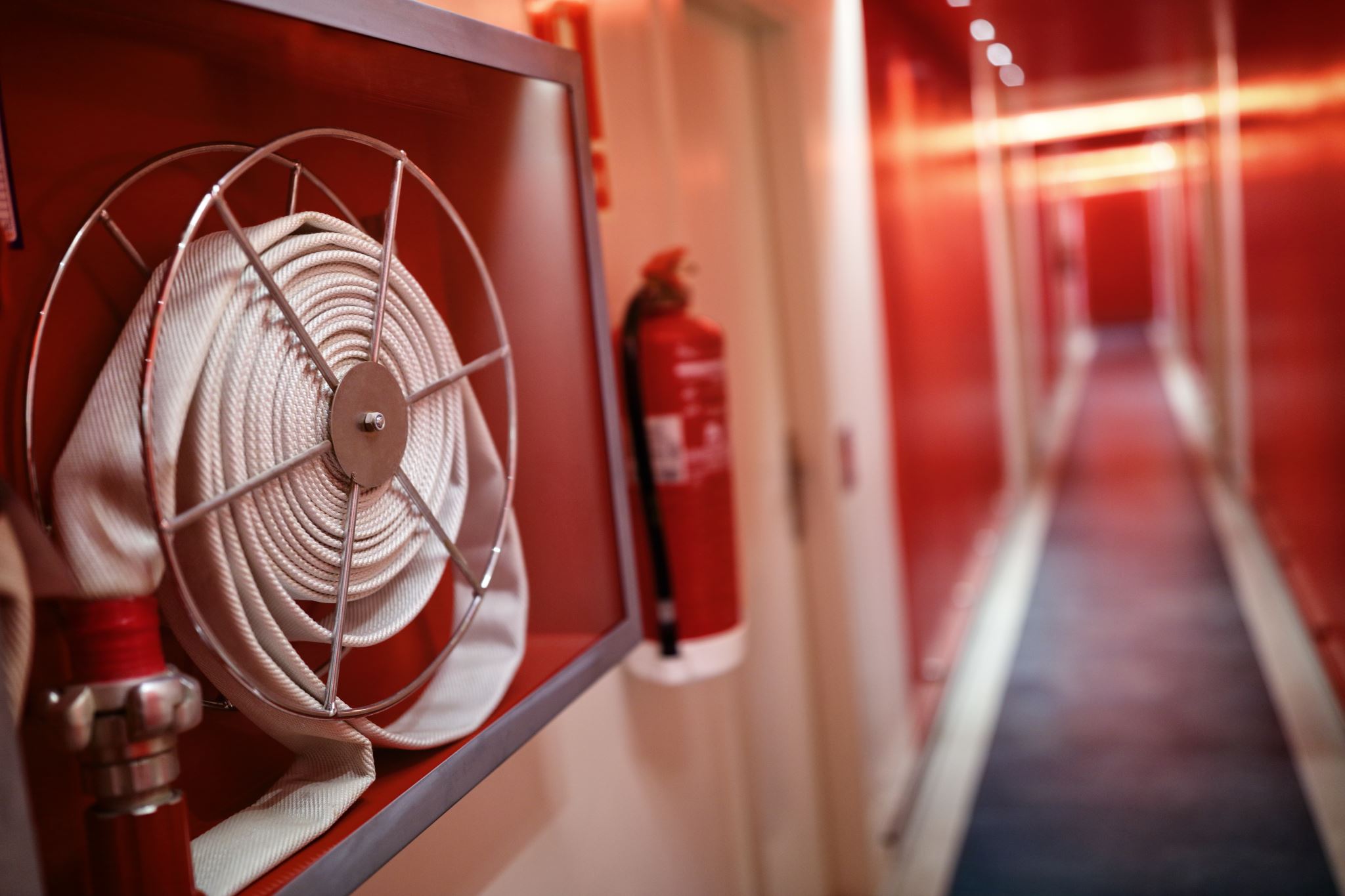 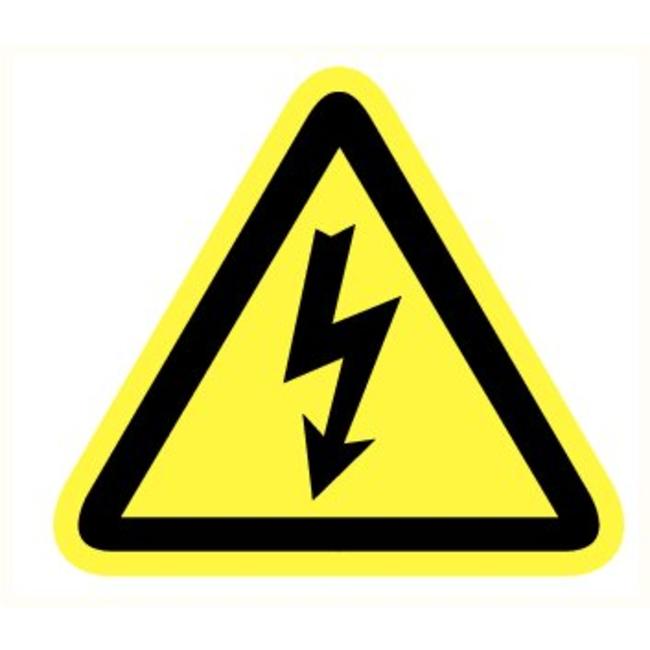 Waaraan moet je jeugdlokaal voldoen?
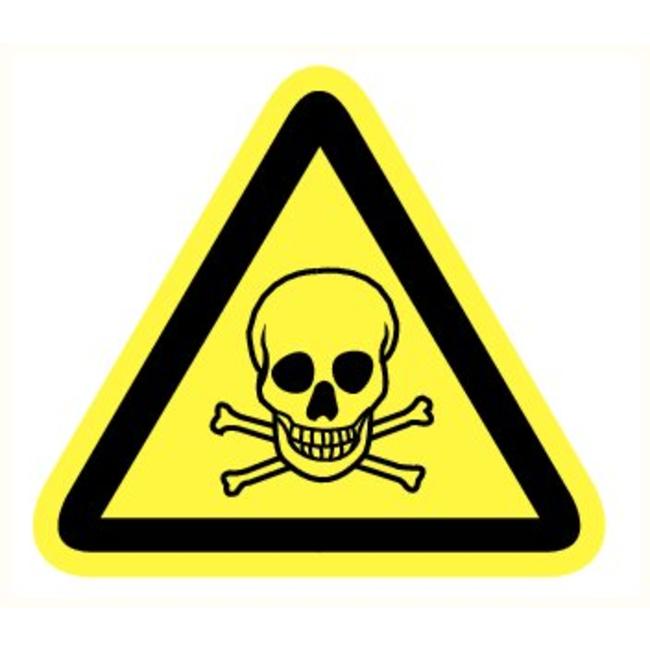 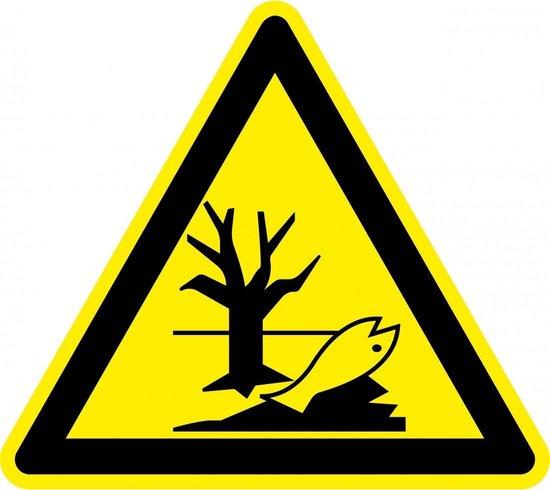 De gevaren
[Speaker Notes: Doelstellingen: 
Bewust van hun verantwoordelijkheid 
Bewust van de gevaren die bestaan in hun lokaal 
Weten waar ze extra info of hulp kunnen vinden]
4 domeinen om rond te werken
Wat zijn stappen die je op voorhand moet nemen rond deze thema’s om in orde te zijn:

Brand voorkomen
Evacueren
Branduitbreiding beperken
Brand bestrijden
[Speaker Notes: De verschillende regelgevingen beschrijven domeinen die altijd terugkomen en die we hier in eenvoudige bewoordingen gaan toelichten.
Merk op dat deze 4 domeinen dezelfde domeinen zijn dan wat er straks in de actielijst komt]
Checklist Brandveiligheid
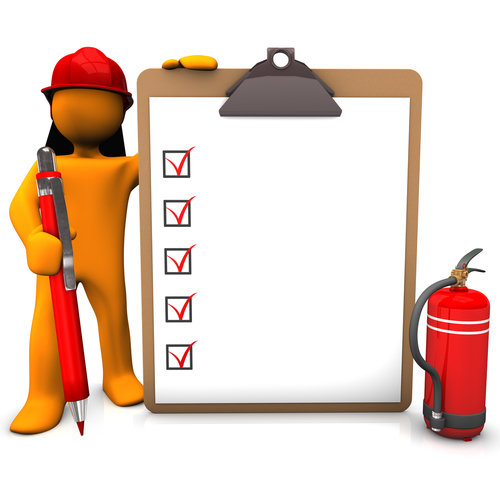 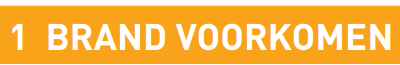 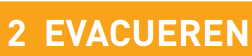 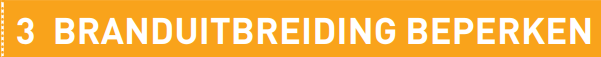 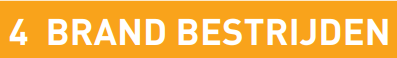 [Speaker Notes: Laat elke vereniging even de checklist bestuderen en daaruit 1 of 2 zaken kiezen die ze met zekerheid willen aanpakken na deze uiteenzetting]
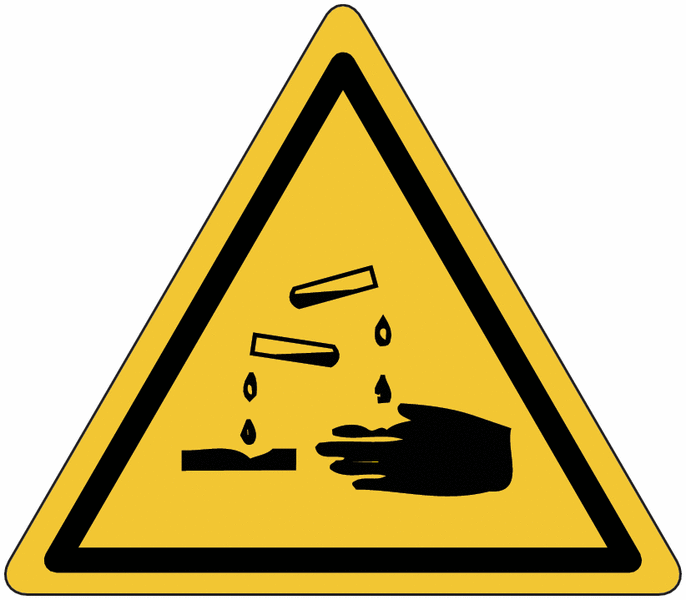 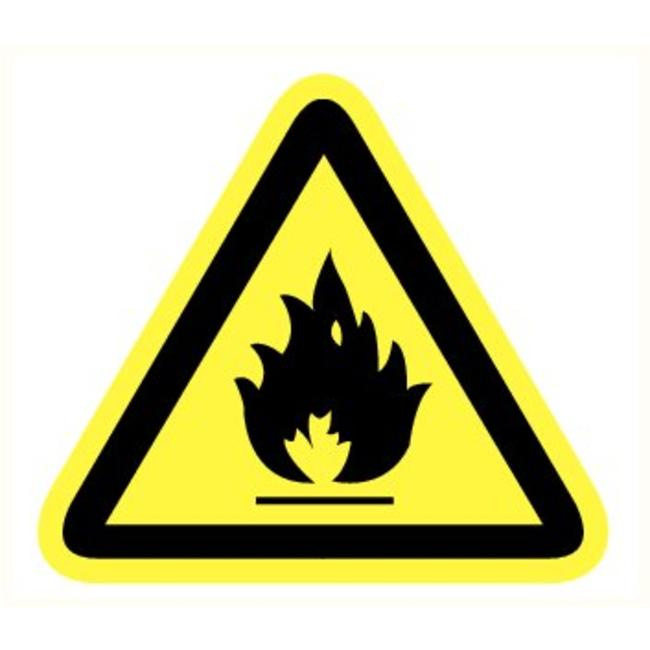 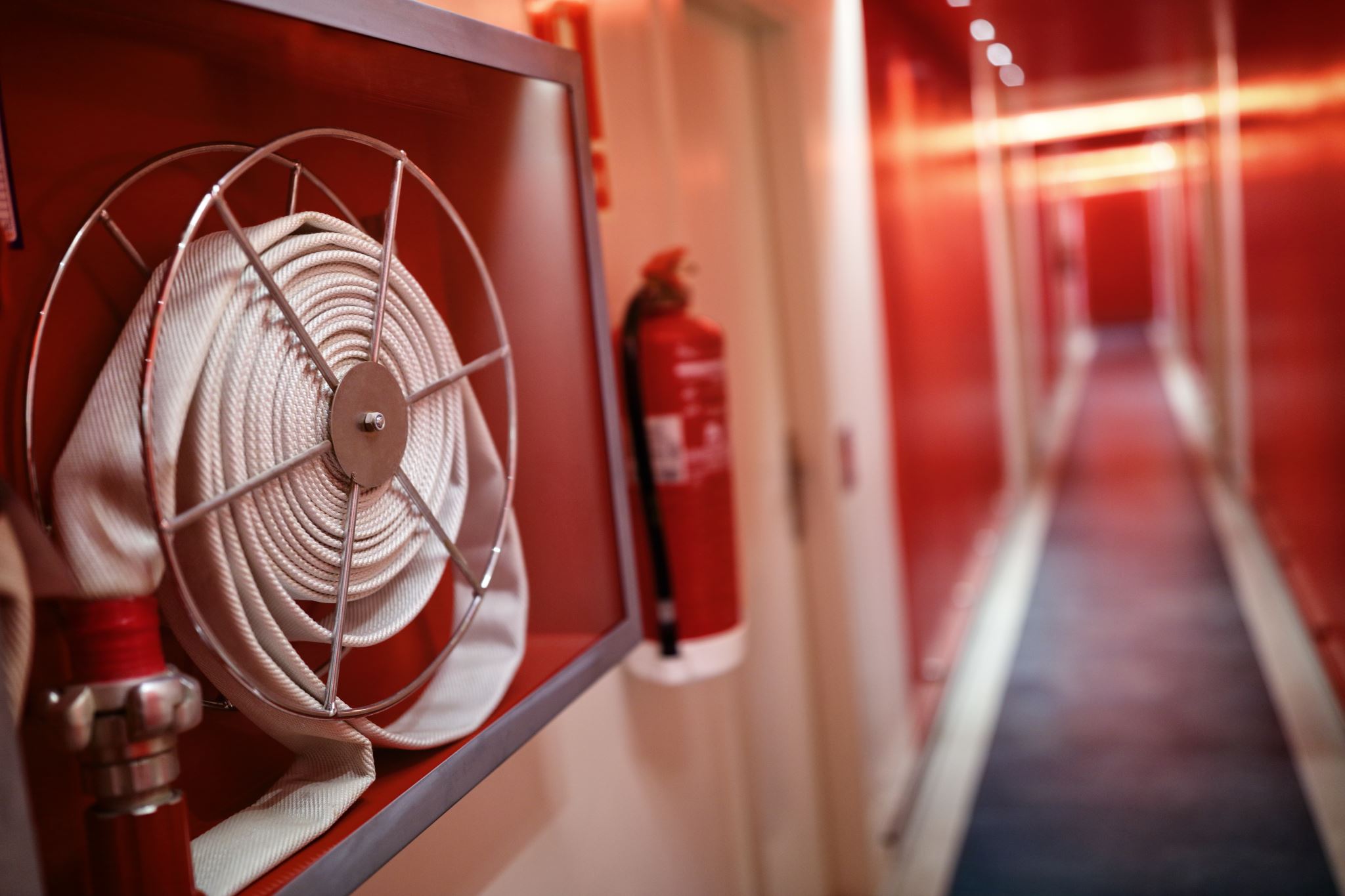 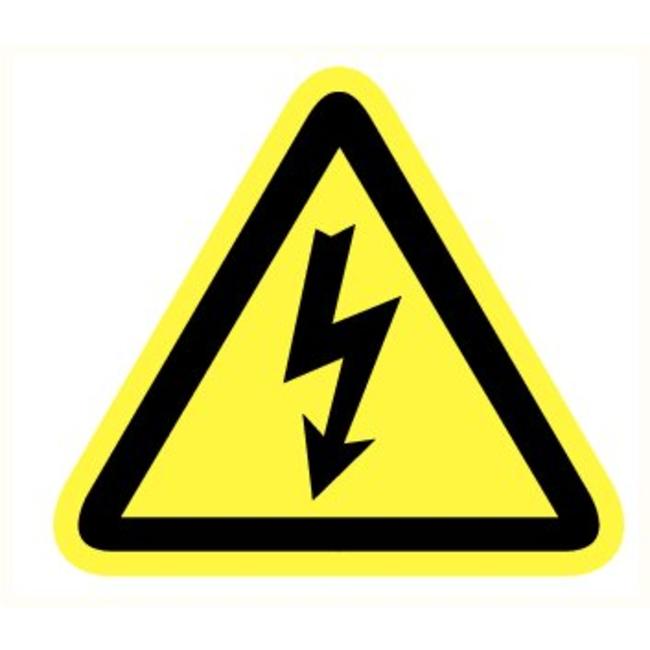 Brand voorkomen
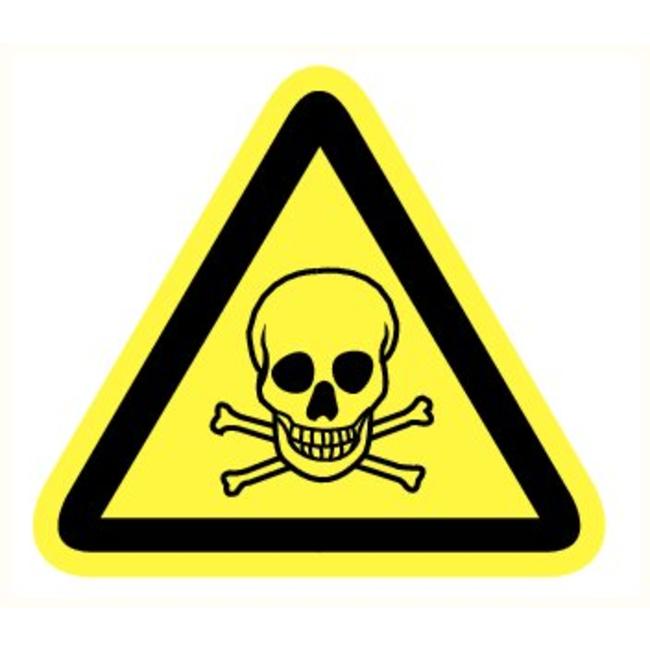 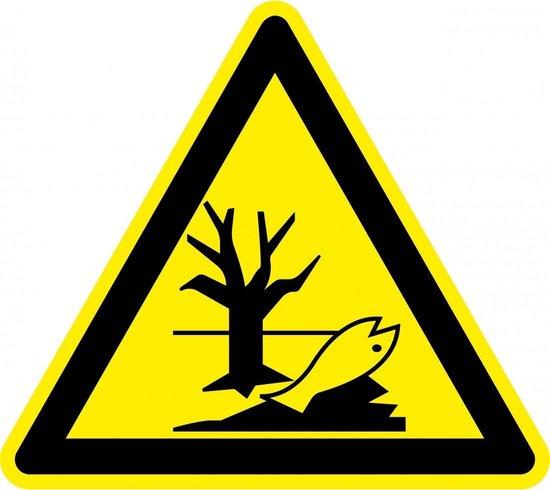 De gevaren
[Speaker Notes: Doelstellingen: 
Bewust van hun verantwoordelijkheid 
Bewust van de gevaren die bestaan in hun lokaal 
Weten waar ze extra info of hulp kunnen vinden]
Voorkomen is beter dan genezen
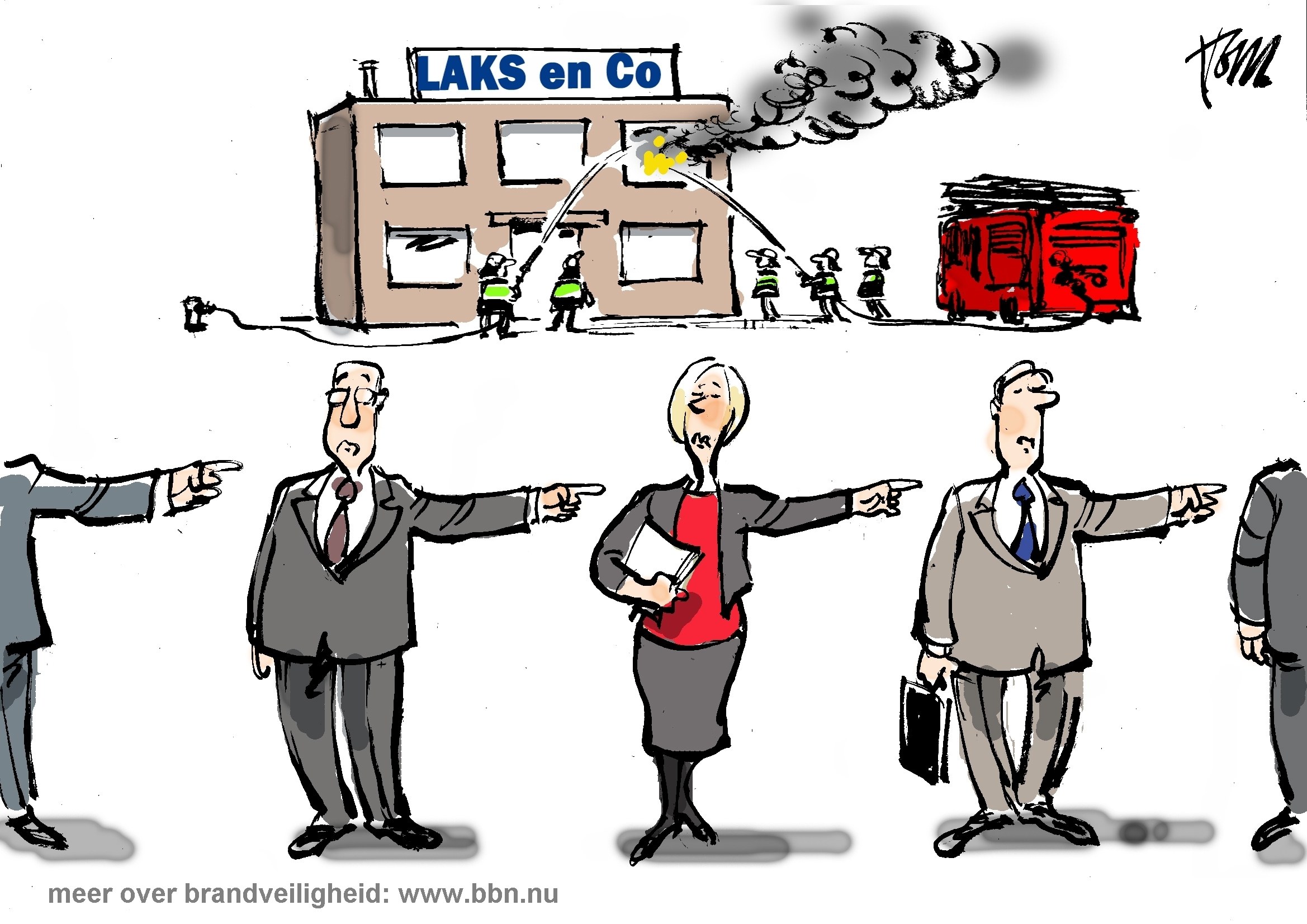 Brand voorkomen
Wees je bewust van de risico's
Laat toestellen en installaties plaatsen door een professional
Onderhoud je toestellen en installaties
Controleer je toestellen en installaties
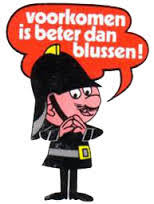 Afval
Vuilbakken en afvalcontainers staan ten allen tijde buiten en op minimum 10meter van de gevels
Tijdens de activiteit mag afval in kleine vuilbakjes in het lokaal gedaan worden. Direct na elke activiteit deponeer je afval zo compact mogelijk in de daarvoor voorziene vuilbakken of afvalcontainers buiten.
Vuilbakken en afvalcontainers plaats je in een goed geventileerde, overdekte, afsluitbare en van de zon afgeschermde plaats.
Verwarmingstoestellen
Laat ze installeren en onderhouden door een vakman
Gebruik de juiste brandstof
Geen brandbare goederen in de buurt
Zorg voor voldoende verluchting
Zorg voor een handleiding
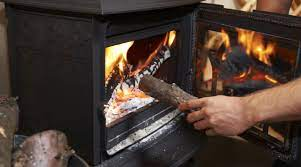 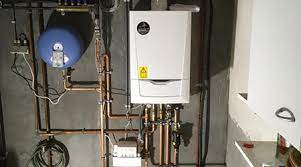 CO Wat ?
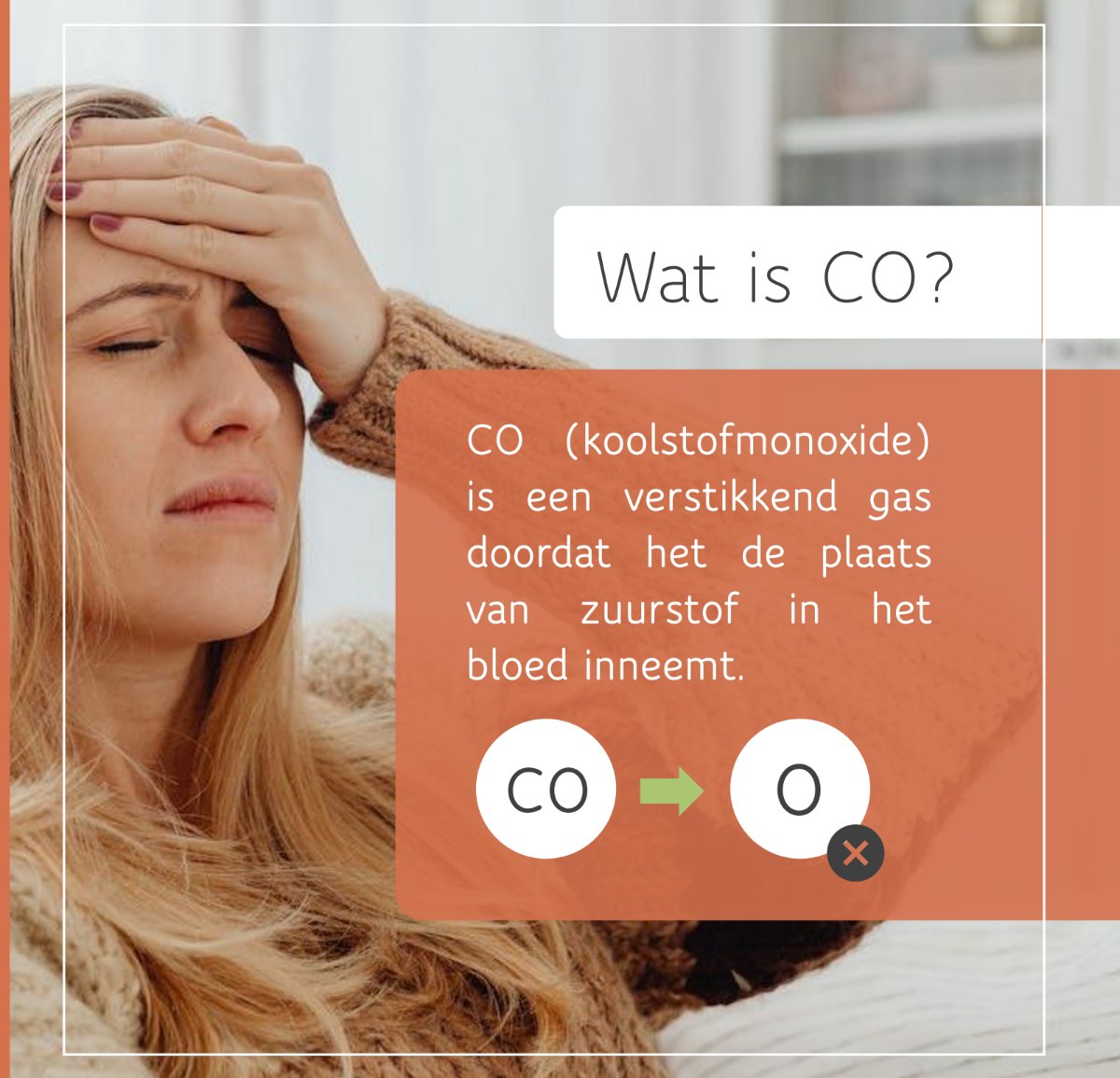 CO - Symptomen
CO – Waar ? & Welke toestellen
CO – Wat moet je doen
Elektriciteit
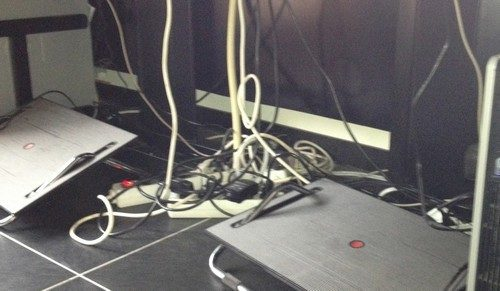 Raadpleeg een professional
Herstel defecten onmiddellijk
5 jaarlijkse controle is verplicht
Overbrug geen zekeringen
Koppel geen verdeelstekkers aan elkaar
Rol verlengkabels helemaal af
Leg geen kabels onder tapijten
Zware verbruikers niet op verlengkabels
Denk aan het vermogen bij verdeelstekkers
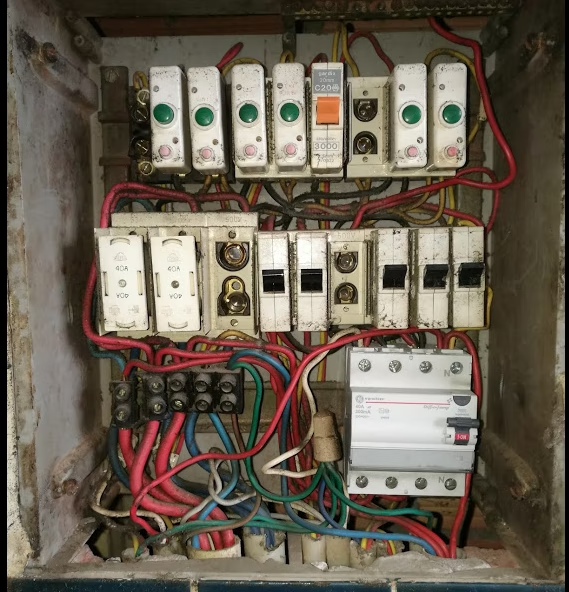 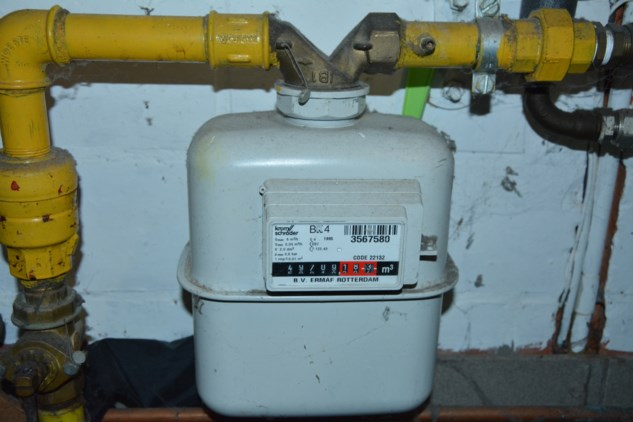 Aardgas
Eigenschap: Gas is lichter van lucht
Is de hoofdafsluiter bereikbaar ?
Bij gasgeur:
Evacueer
Open alle deuren en ramen (ook boven!)
Gebruik geen (elektrische)schakelaars
Buiten op een veilige plaats: Bel 112
Regelmatig onderhoud door een professional maakt de kans op problemen kleiner!
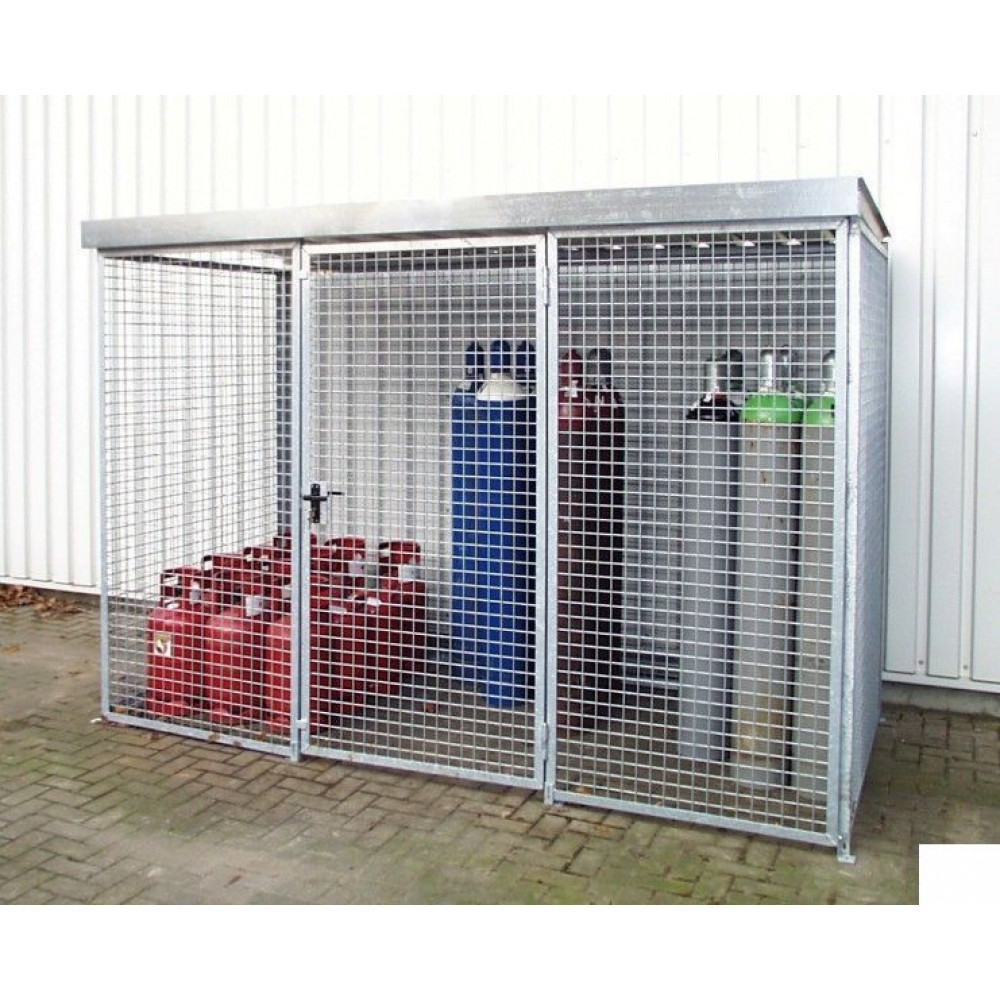 Gasflessen
Eigenschap: Gas is zwaarder van lucht
Maatregelen:
Sluiten na gebruik
Plaats ze niet in de buurt van brandbare materialen
Plaats ze buiten op een afgesloten en goed verluchte plaats
Plaats ze NOOIT in de kelder of naast een keldergat
Plaats ze niet in direct zonlicht (onder een afdak)
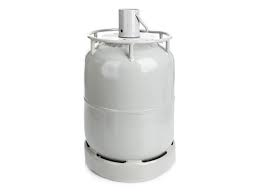 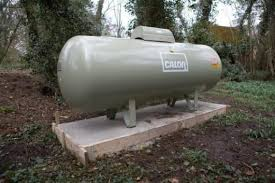 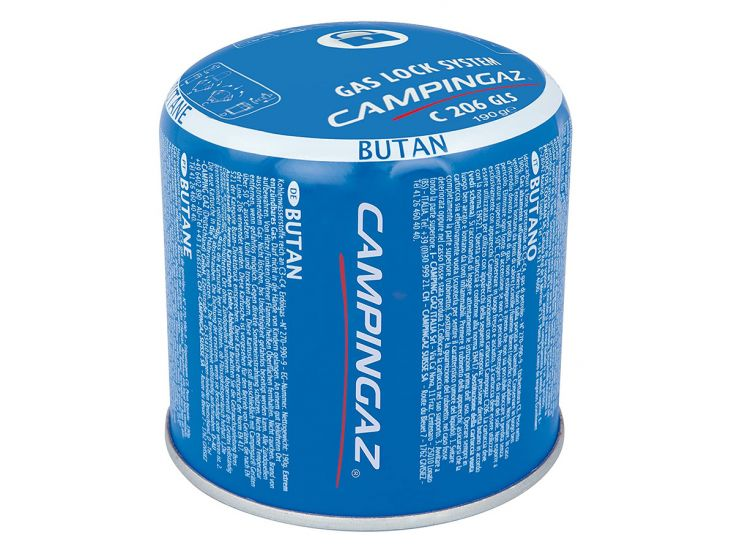 Gasflessen
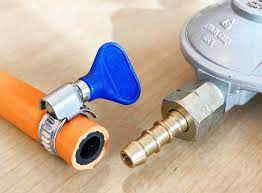 slangen niet ouder dan 5 jaar
slangen niet langer dan 2 meter
gasflessen dienen gekeurd te zijn
klemmen aan uiteinde gasslangen
controleer de drukregelaar
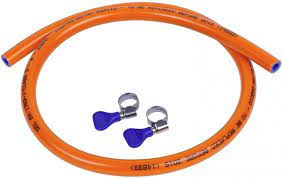 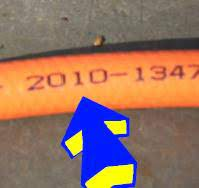 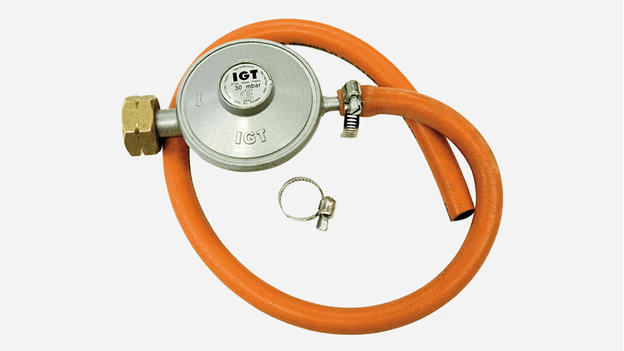 Brand voorkomen: Hoe pak je dat aan
Voorzie een (brand)veiligheidsverantwoordelijke van het gebouw: continuïteit
De regels van ‘vuur maken’ kennen in en rondom het lokaal
Hoe werken de verwarmings- en elektriciteitsapparaten in je gebouw?
Laat je toestellen onderhouden
Noteer instructies voor iedere bezoeker in je lokaal die apparaten gebruikt
Periodieke controles en defecten bijhouden
Wat wordt er gecontroleerd?
Door wie?
Wanneer controleer je?
Controle - Door wie
Bevoegd persoon: iemand van je vereniging die weet hoe dit moet
Bevoegd installateur: een professional met de nodige opleidingen
Een geaccrediteerde instantie: worden aangesteld door Binnenlandse Zaken
Controle – Wat en wanneer
Maak een Logboek brandveiligheid
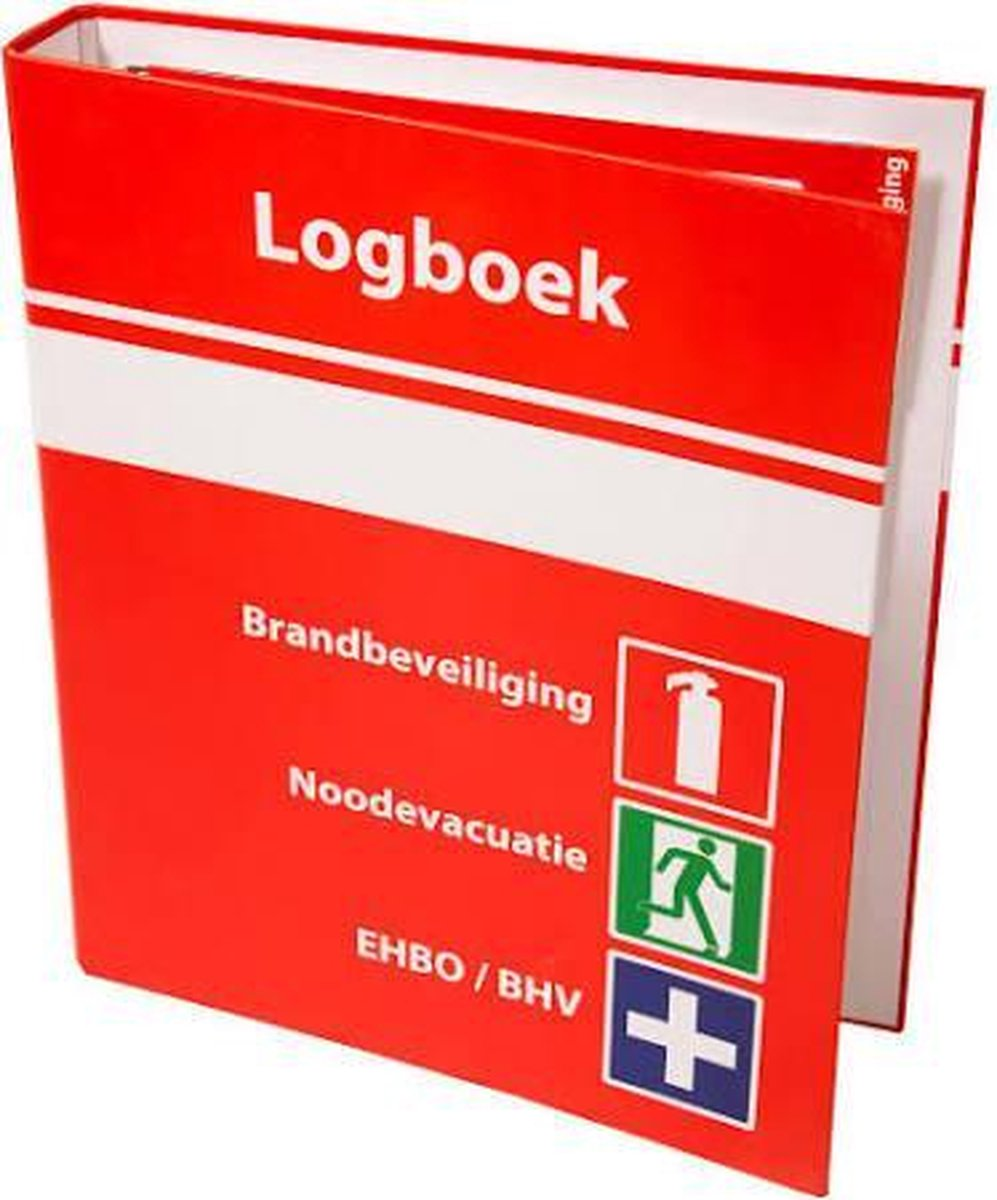 Keuringsattesten
Brandveiligheidsverslagen
Vergunningen
Verzekeringspolis
...






De brandveiligheidsverantwoordelijke zorgt er voor dat de inhoud up-to-date is
Hoe zit dat in jullie lokaal?
We nemen de checklist brandveiligheid erbij

Wat loopt er goed?
Wat moet je zeker eens bekijken als je morgen in je jeugdlokaal bent?
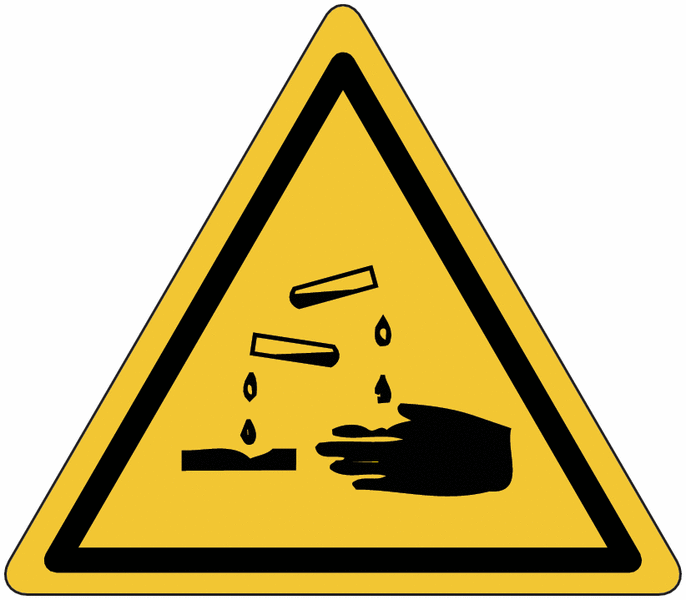 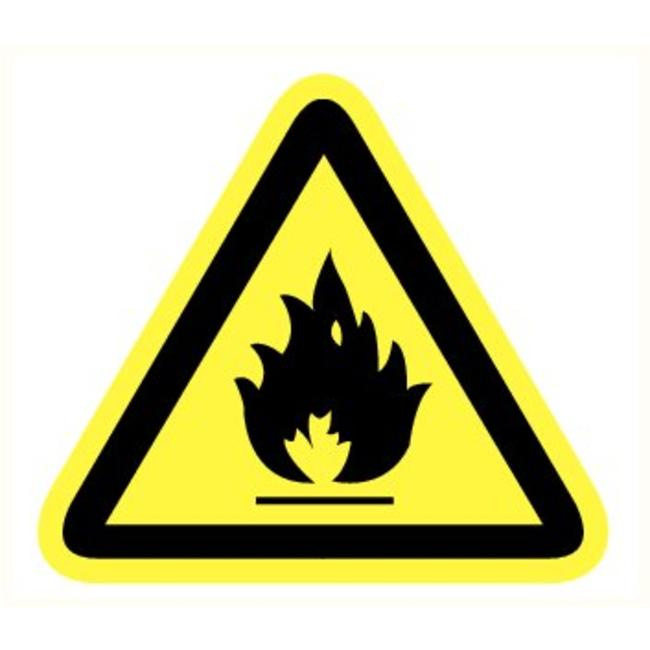 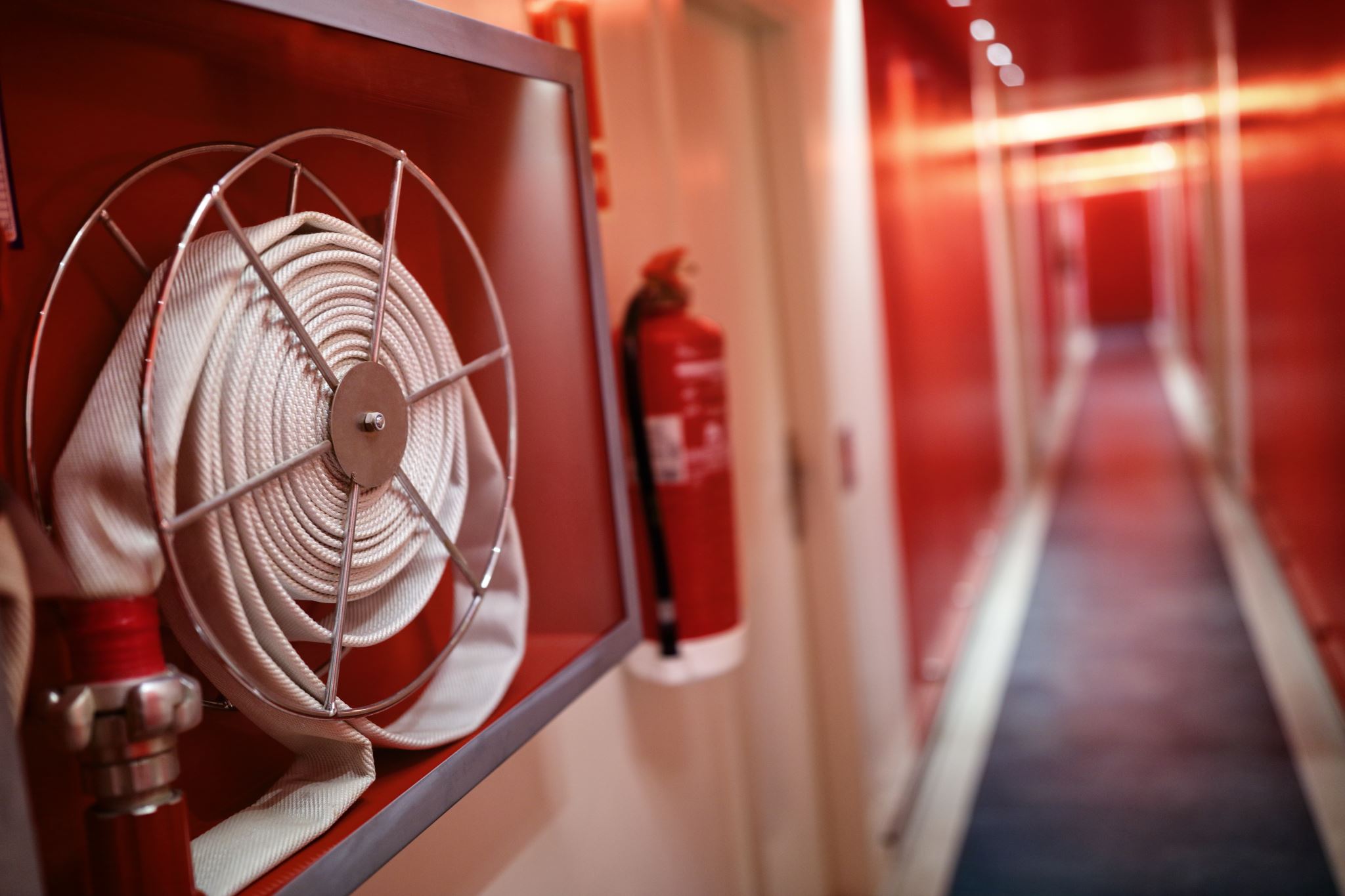 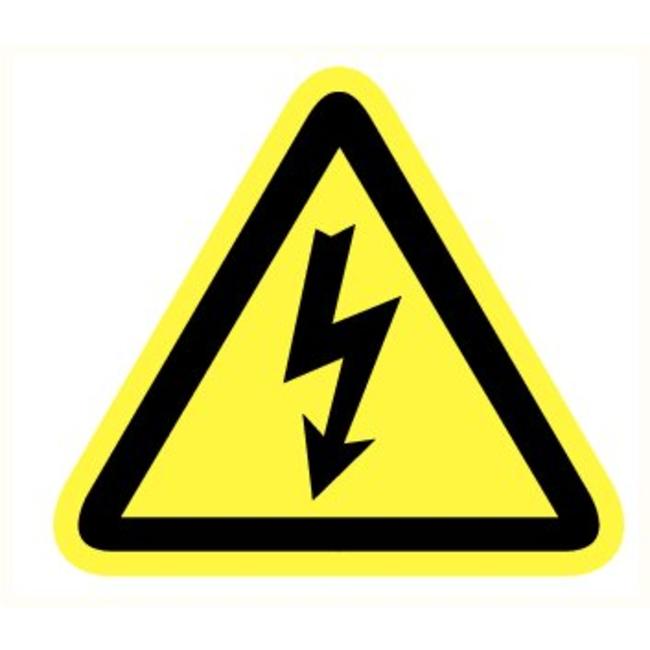 Evacueren
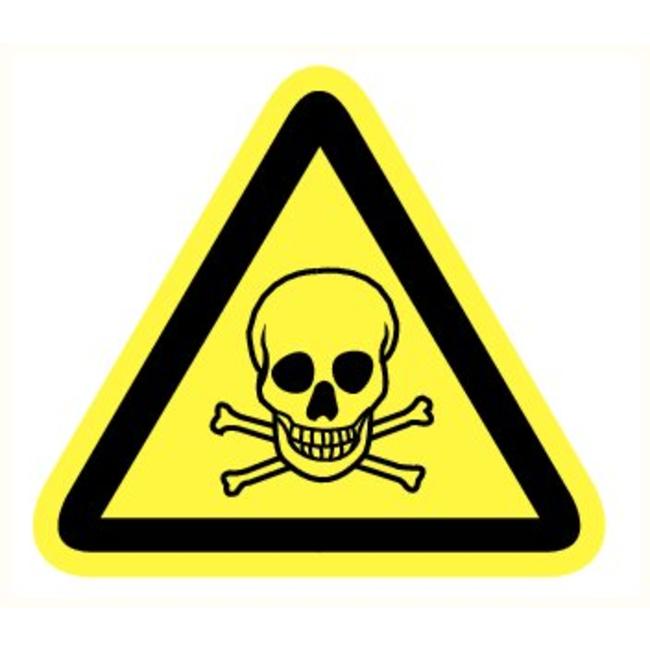 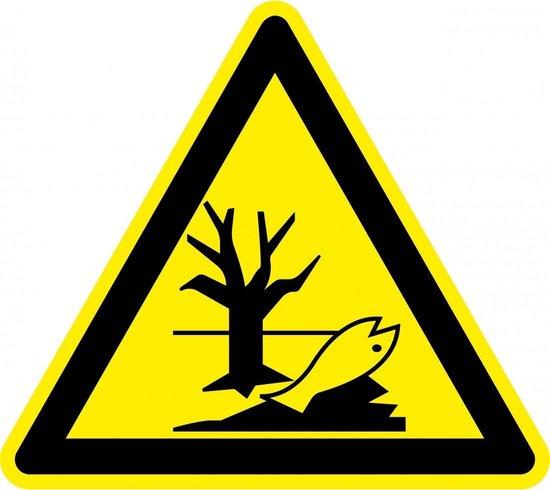 De gevaren
[Speaker Notes: Doelstellingen:]
Evacuatieplan
Wat zijn evacuatiewegen?Evacuatiewegen zijn de wegen die je gebruikt om het gebouw te verlaten.Vb. gang naar de uitgangen – trappen naar beneden of buitentrappen

Zijn deze voldoende?
Aantal uitgangen 
Breedte uitgangen
Waaraan moet een (nood)uitgang aan voldoen?
Uitgangen
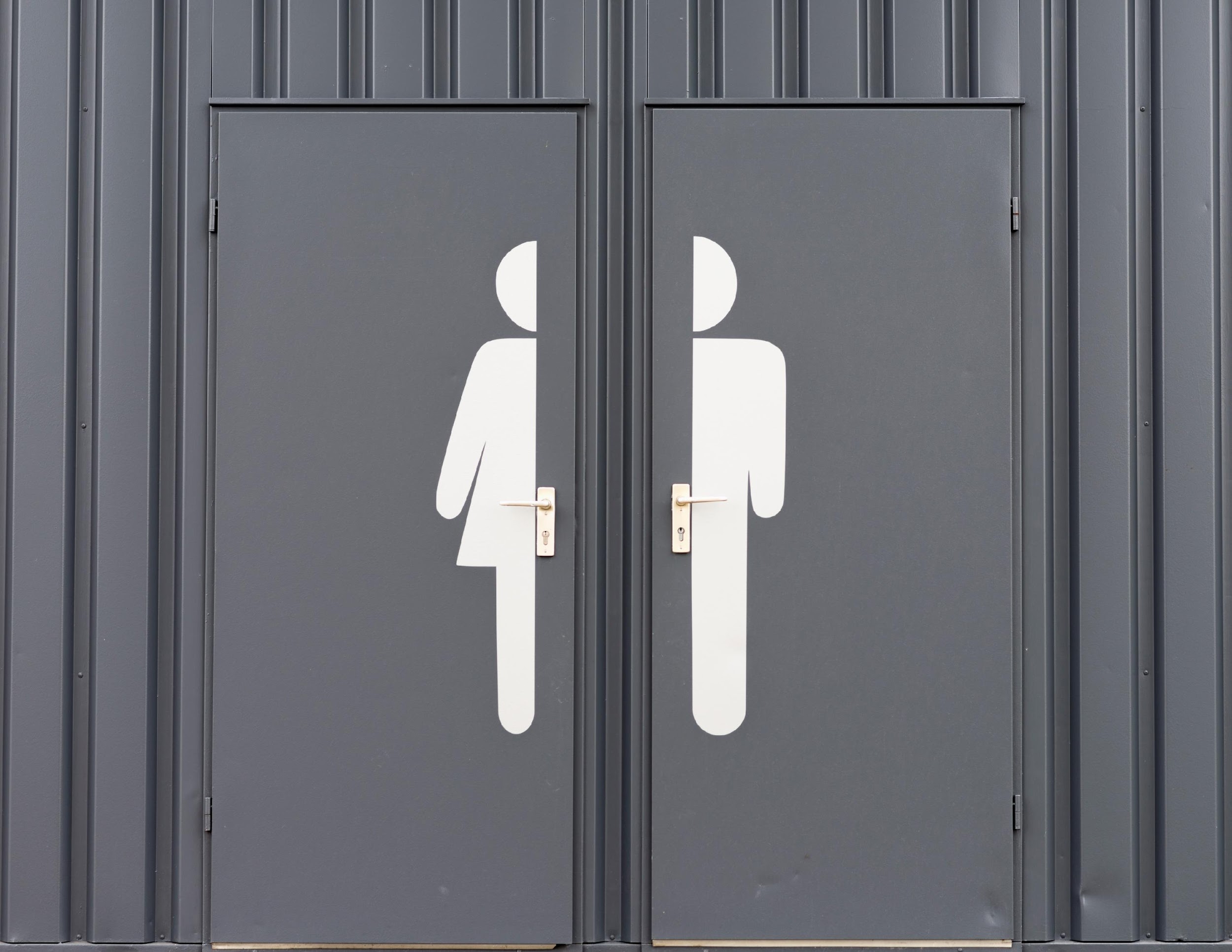 Min. 80 cm breed en 200 cm hoog
1cm breed = 1 persoon
80 cm breed = 80 personen
Geen schuifdeuren of carrouseldeuren (draaideuren)
Met één handeling over de volle breedte te openen
Draaien (bij voorkeur) open in de richting van de vluchtroute
In tegenovergestelde zones van een compartiment of lokaal
Maximale af te leggen afstand :
30 m tot de dichtstbijzijnde uitgang
60 m tot de tweede uitgang
Evacuatieplan
Hoe kies ik mijn verzamelplaats?
Wie neemt welke taak op tijdens een evacuatie?
Wat is mijn plan van aanpak als het misgaat?
Wie belt er naar de brandweer?
Hoe weet ik wie er allemaal aanwezig is?
Wie vangt de brandweer op als die toekomt?
Hoe oefenen we dit?
1x / jaar
Het evacuatiespel: https://www.zuidwestlimburg.be/wat-kunnen-we-voor-je-doen/brandpreventie/tips-brandveiligheid/evacuatiespel-jeugdlokalen
Evacueren = goede organisatie
Duidelijke taakverdeling (wie – wat – waar)
Alarmeren / mensen in veiligheid brengen / ontruimen / brandweer waarschuwen / brandweer ontvangen / acties coördineren
Algemene instructie + instructie per persoon
Sla alarm / melding bijzonderheden aan vrijwilligers / bel 112 met vermelding wie wat waar / waarschuw leiding andere ruimte / sluit ramen en deuren / probeer 1 bluspoging / gebruik geen lift
Bij welke signaal
Ander signaal dan fluitje of een bel om te verzamelen dat overal hoorbaar is
Evacueren = goede organisatie
Ontruiming
Gehele gebouw

Verzamelplaats
Duidelijk herkenbaar voor iedereen

Oefenen
Minstens één keer per jaar
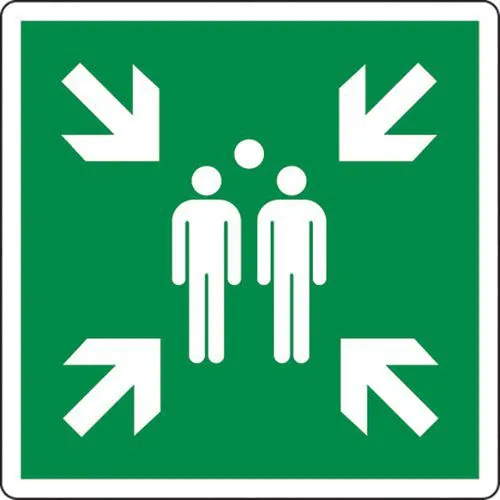 Evacuatie plan
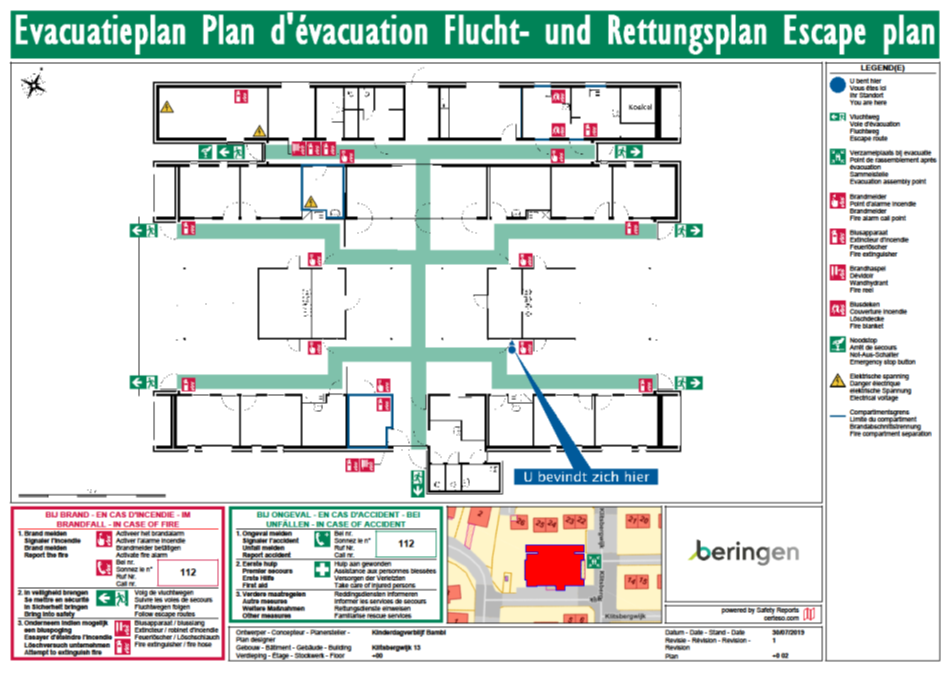 Verlichtingen en pictogrammen
Wat zijn mijn evacuatiewegen?
Hoe signaleer ik mijn evacuatiewegen?
Pictogrammen
Veiligheidsverlichting
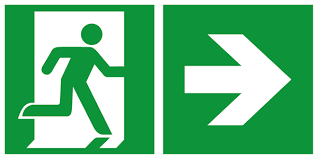 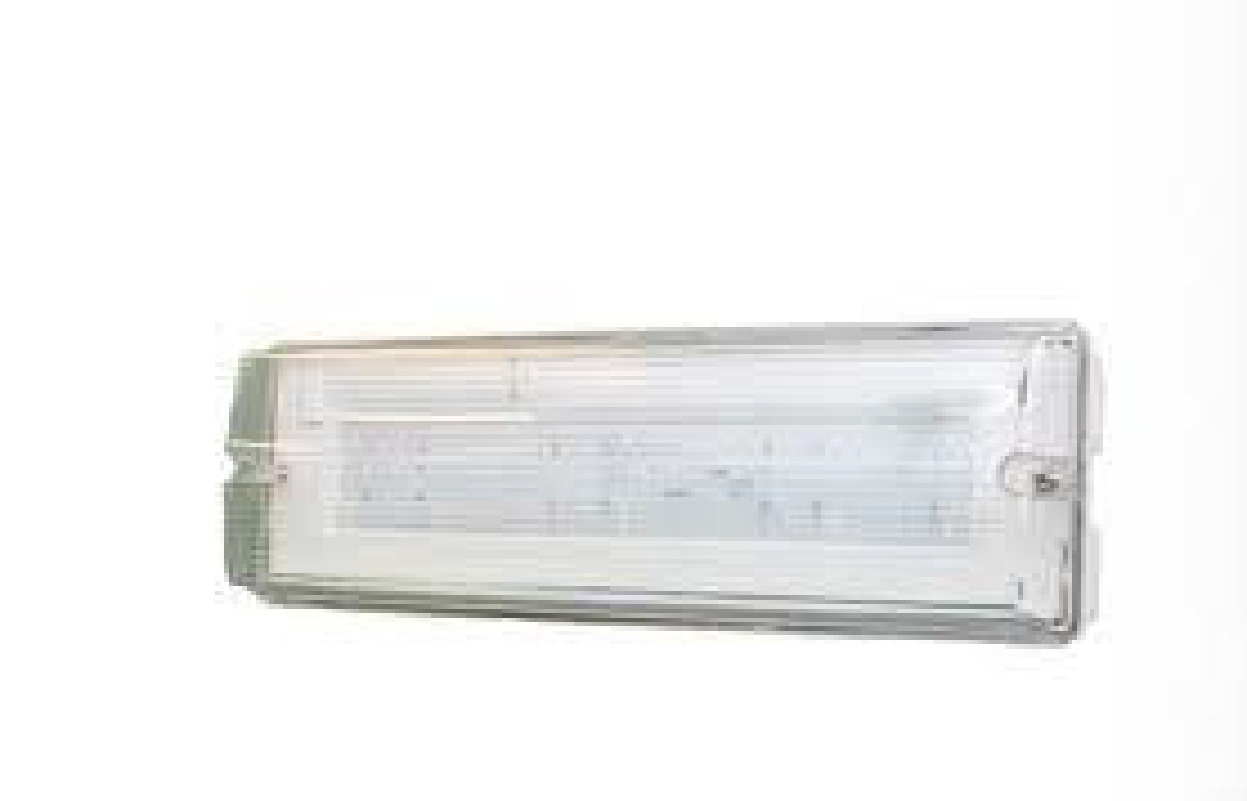 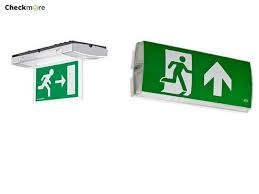 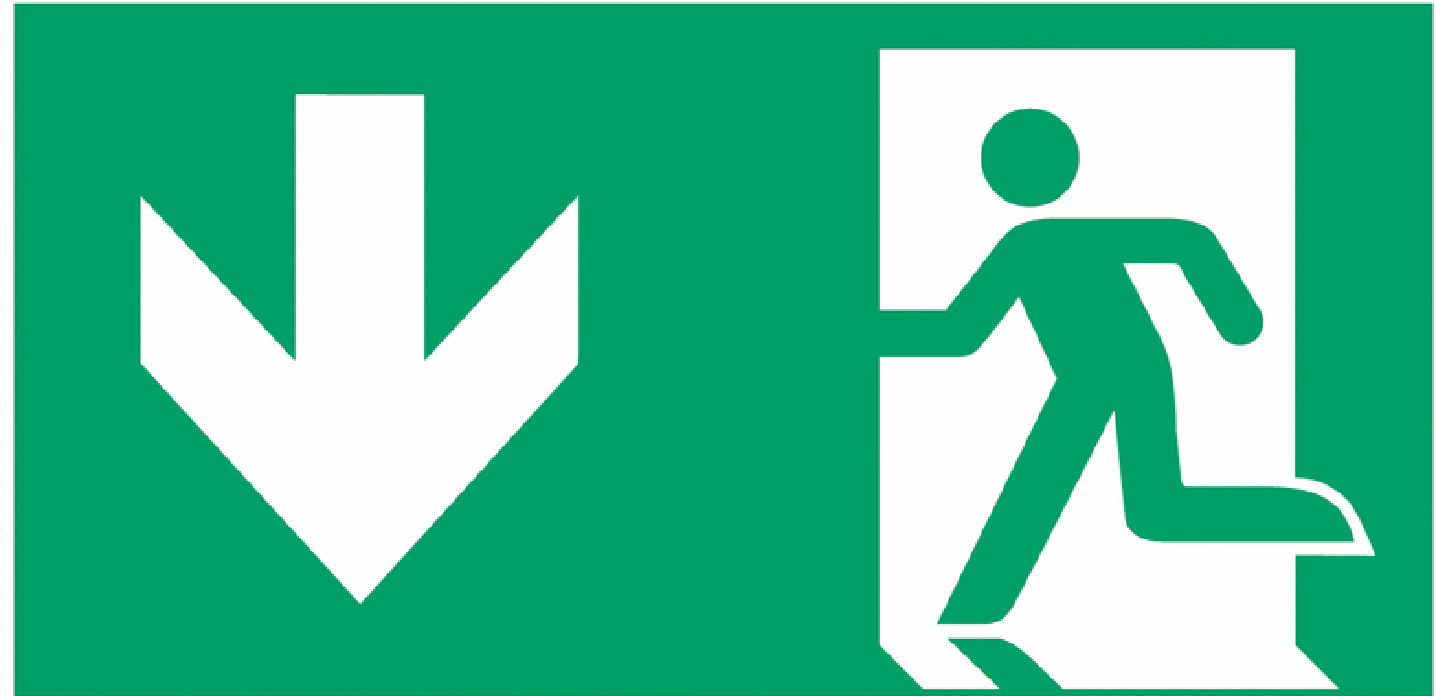 Waar hang ik mijn pictogrammen
Veiligheidssignalisatie voorzie je aan volgende plaatsen:
De uitgangen en nooduitgangen
De wegen naar de uitgangen en nooduitgangen
Ter hoogte van de trappen 


Deze pictogrammen worden best geplaatst zodat er vanuit elk punt van het gebouw steeds één of meerdere pictogrammen die de uitgang/nooduitgang aanduiden zichtbaar zijn.
Signalisatie
De pictogrammen dienen voldoende groot te zijn en bedragen minimaal 20cm bij 10 cm.

Een gemakkelijke vuistregel:De kortste kant van het pictogram is de maximale afstand in meter
Detectie
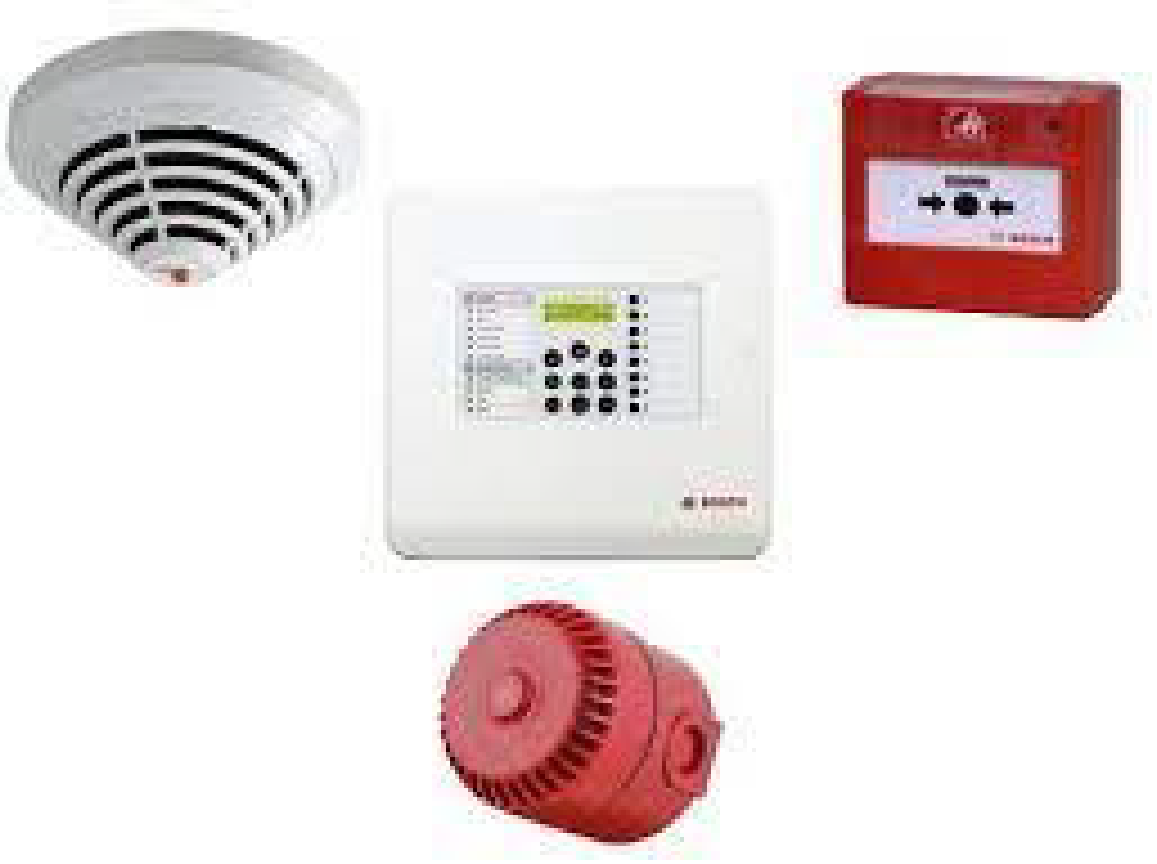 Uitrusting
Branddetectie
Autonome rookmelders
Gekoppelde autonome rookmelders
Automatische branddetectie installatie

Signalisatie
Veiligheidsverlichting
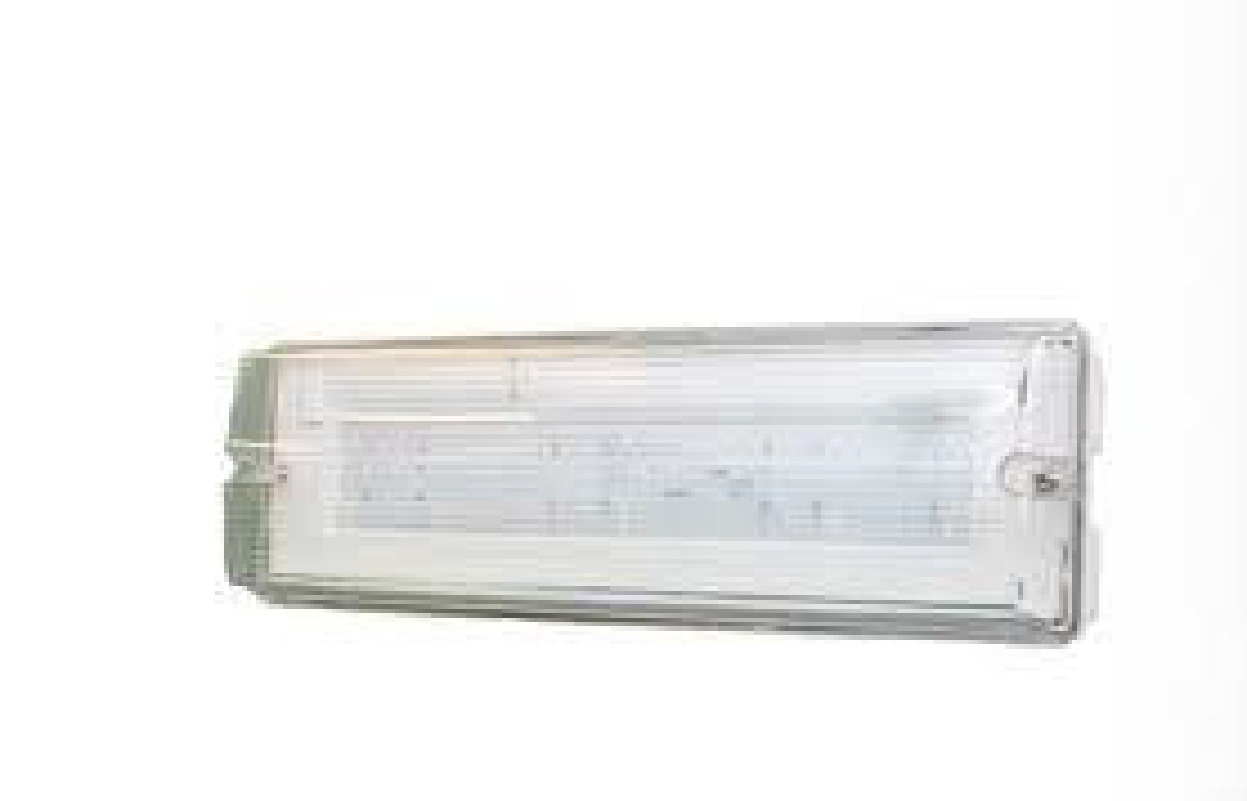 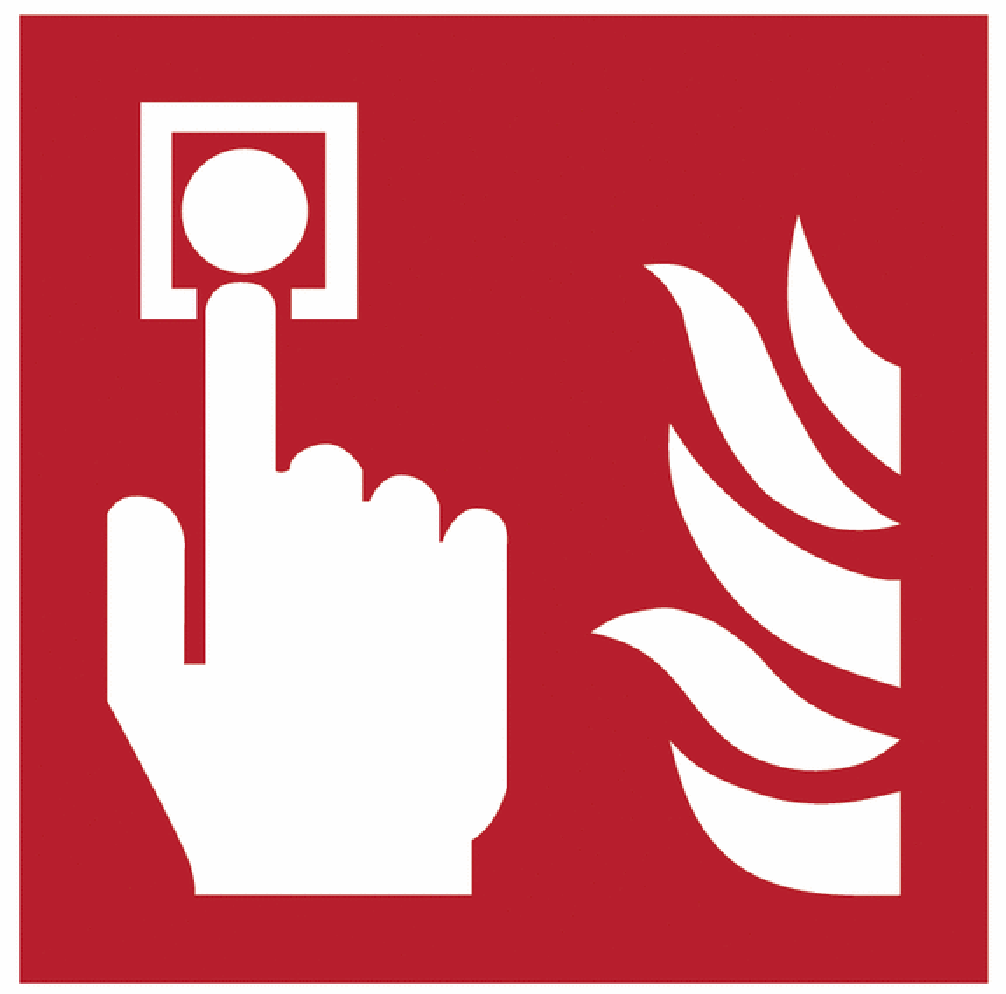 Rookmelders
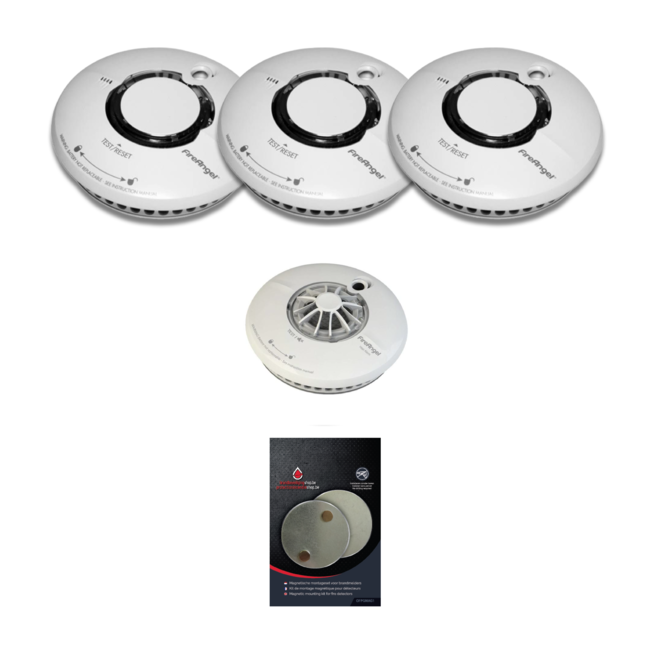 Autonome rookmelders liefst met een niet vervangbarebatterij met een levensduur van 10 jaar, best altijd in jouw lokalen voorzien.
Blijven jullie af en toe overnachten in het lokaal:autonome rookmelders, liefst gekoppeld met een niet vervangbare batterij met een levensduur van 10 jaar.
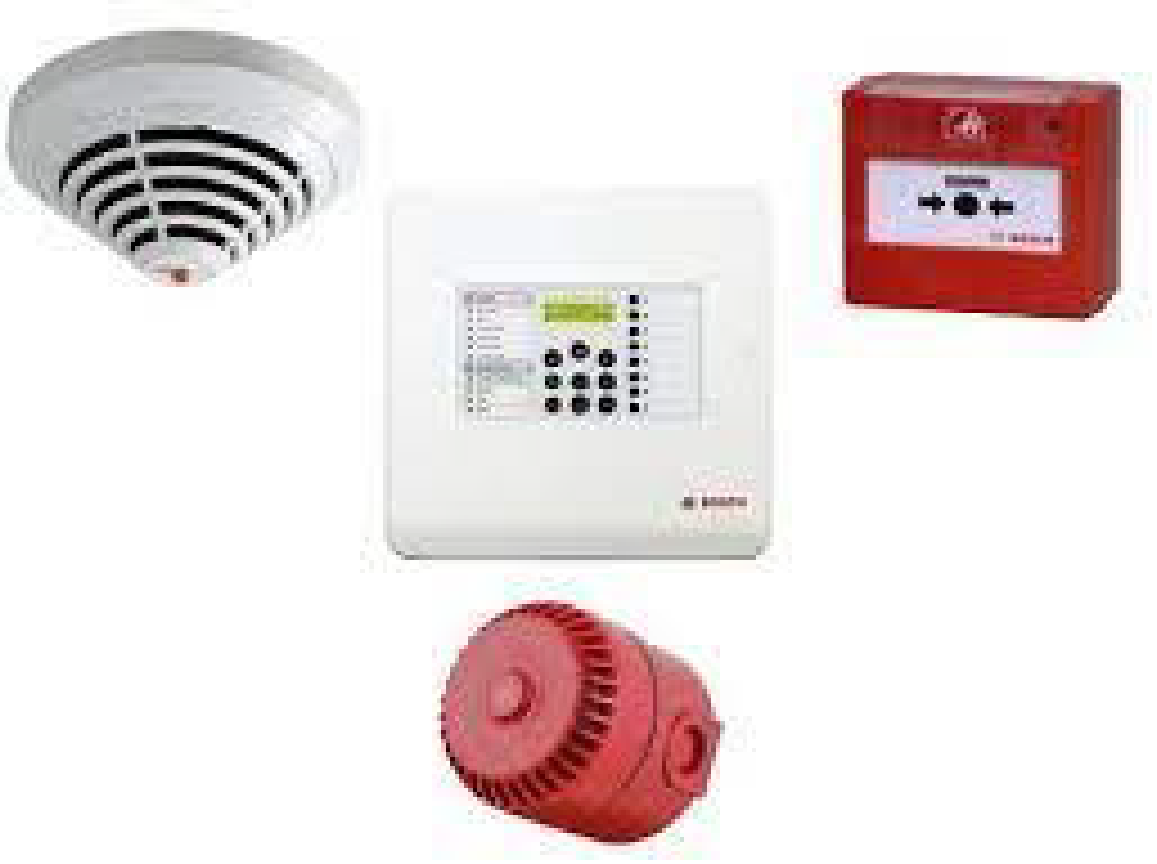 Verhuur jullie de lokalen voor toerisme:een volwaardige detectie-installatie
die voorzien is van een brandmeldcentrale
En nu ?
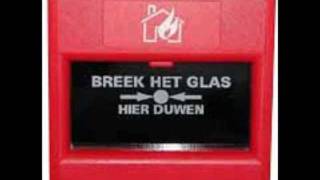 Hoe zit dat in jullie lokaal?
We nemen de checklist brandveiligheid erbij

Wat loopt er goed?
Wat moet je zeker eens bekijken als je morgen in je jeugdlokaal bent?
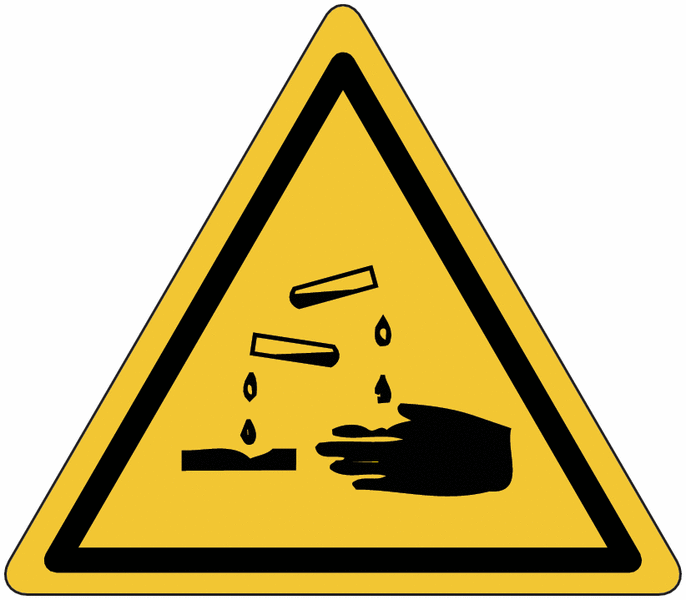 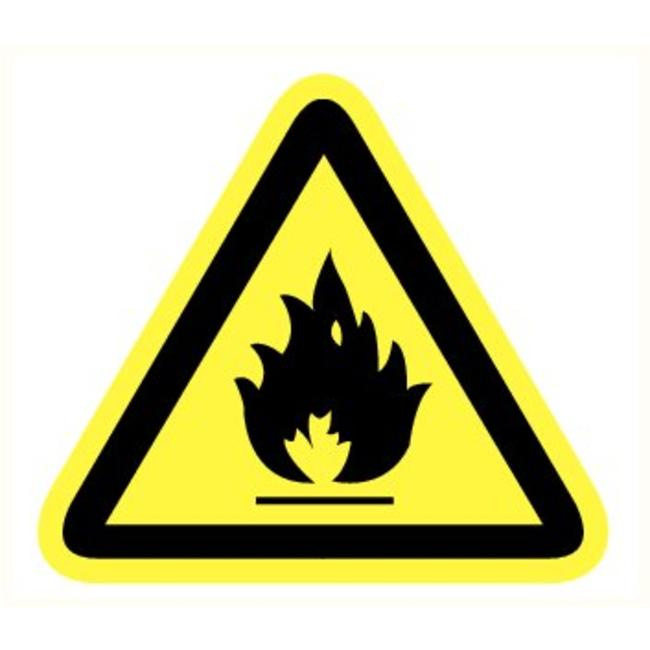 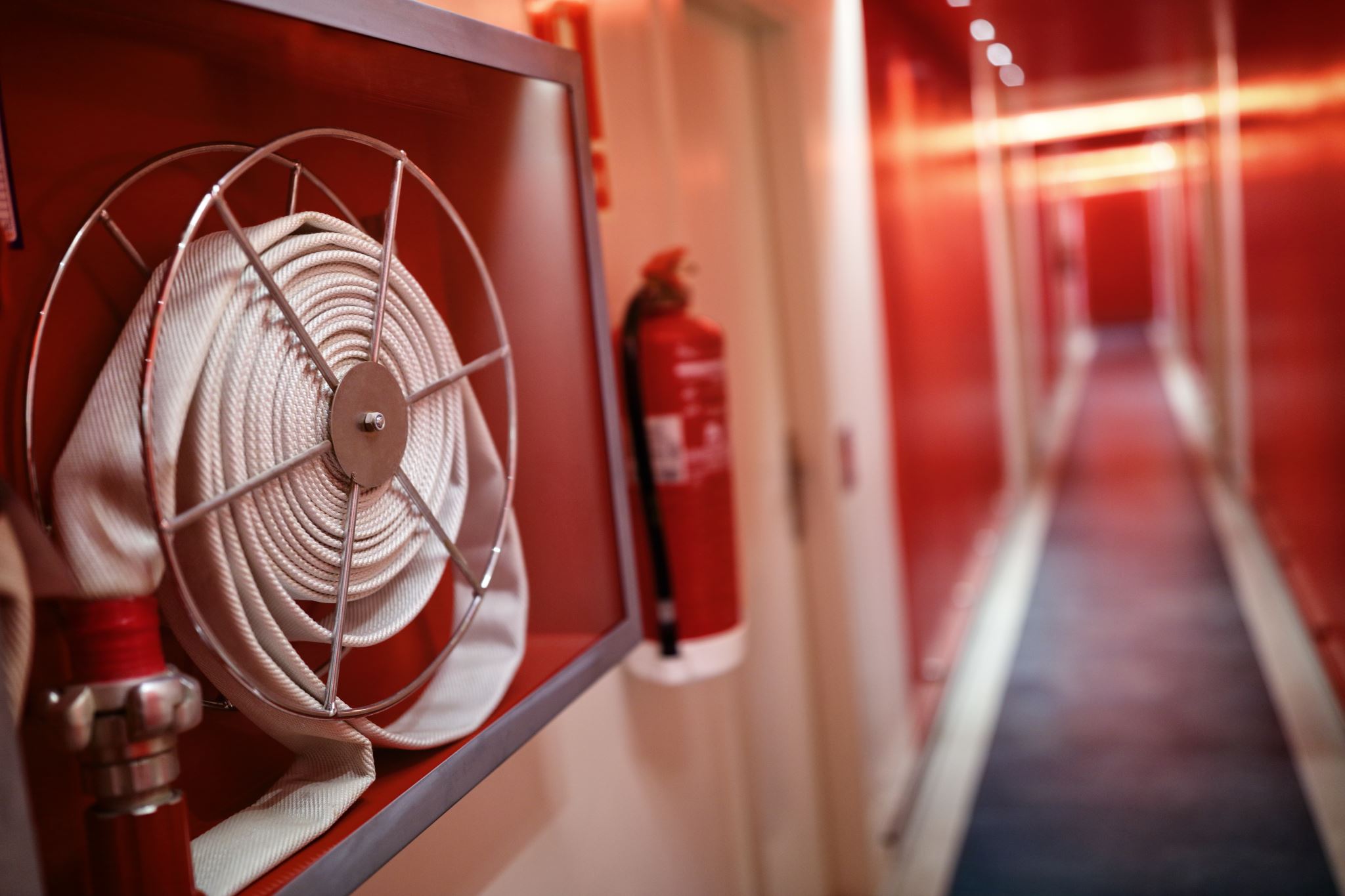 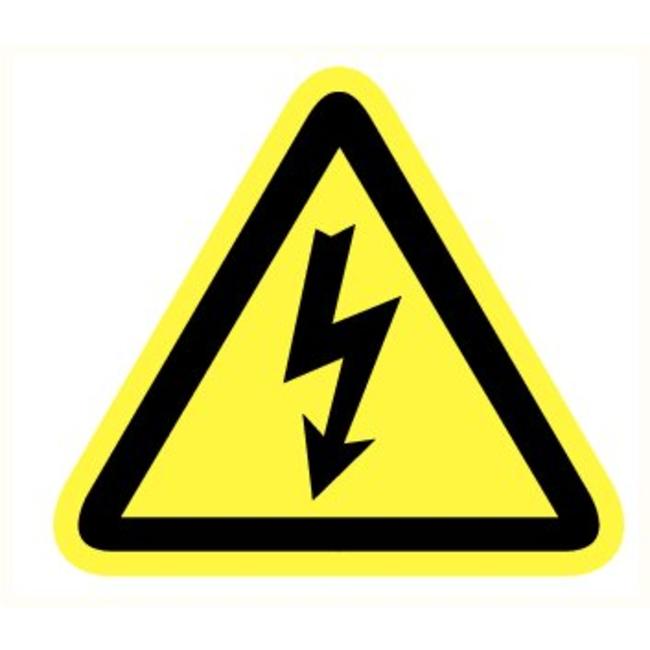 Branduitbreiding beperken
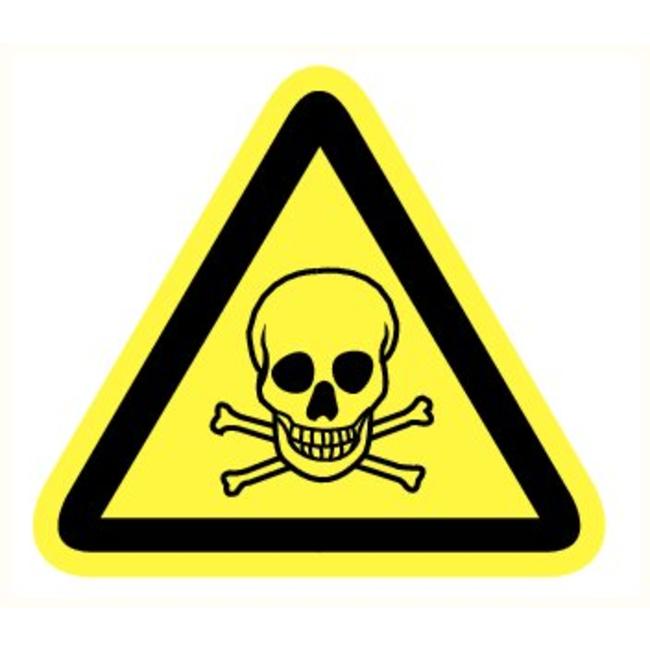 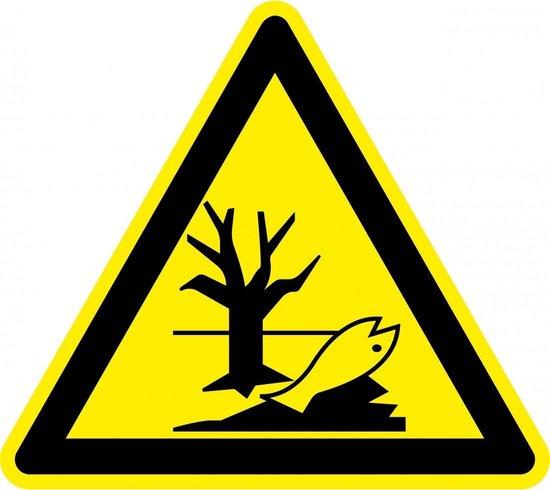 De gevaren
[Speaker Notes: Doelstellingen: 
Bewust van hun verantwoordelijkheid 
Bewust van de gevaren die bestaan in hun lokaal 
Weten waar ze extra info of hulp kunnen vinden]
Waarom branduitbreiding beperken?
Tijd voor evacuatie vergroten
De brand opsluiten om zoveel mogelijk van het gebouw intact te houden
Risico's afschermen van de rest van het gebouw
Compartimentering
Een compartiment is een deel van een gebouw begrensd door wanden die de brandvoortplanting / brandoverslag naar het aanliggende compartiment of compartimenten gedurende een bepaalde tijd dienen te beletten. Een compartiment is al dan niet onderverdeeld in lokalen.
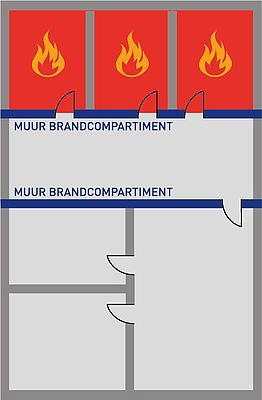 De brandweerstand geeft aan hoelang een bouwelement zijn fuctie vervult bij brand: 30 / 60 / 120 minuten
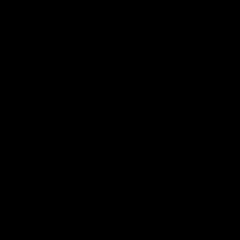 Muren
Branddeuren
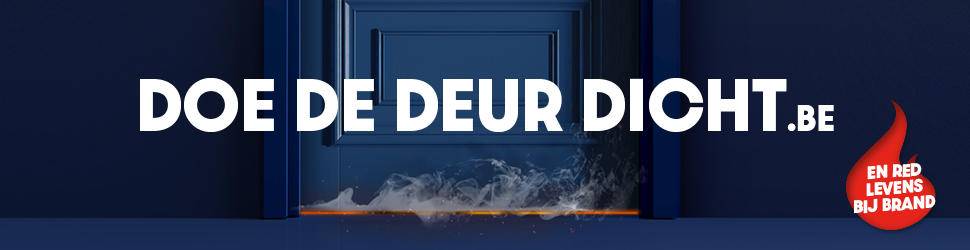 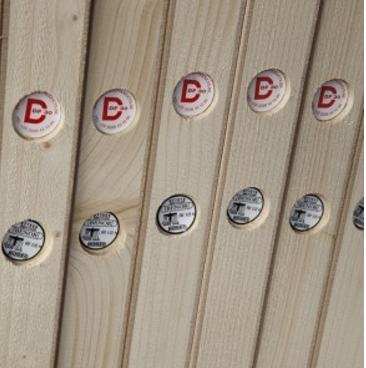 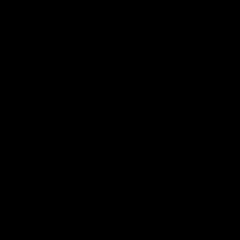 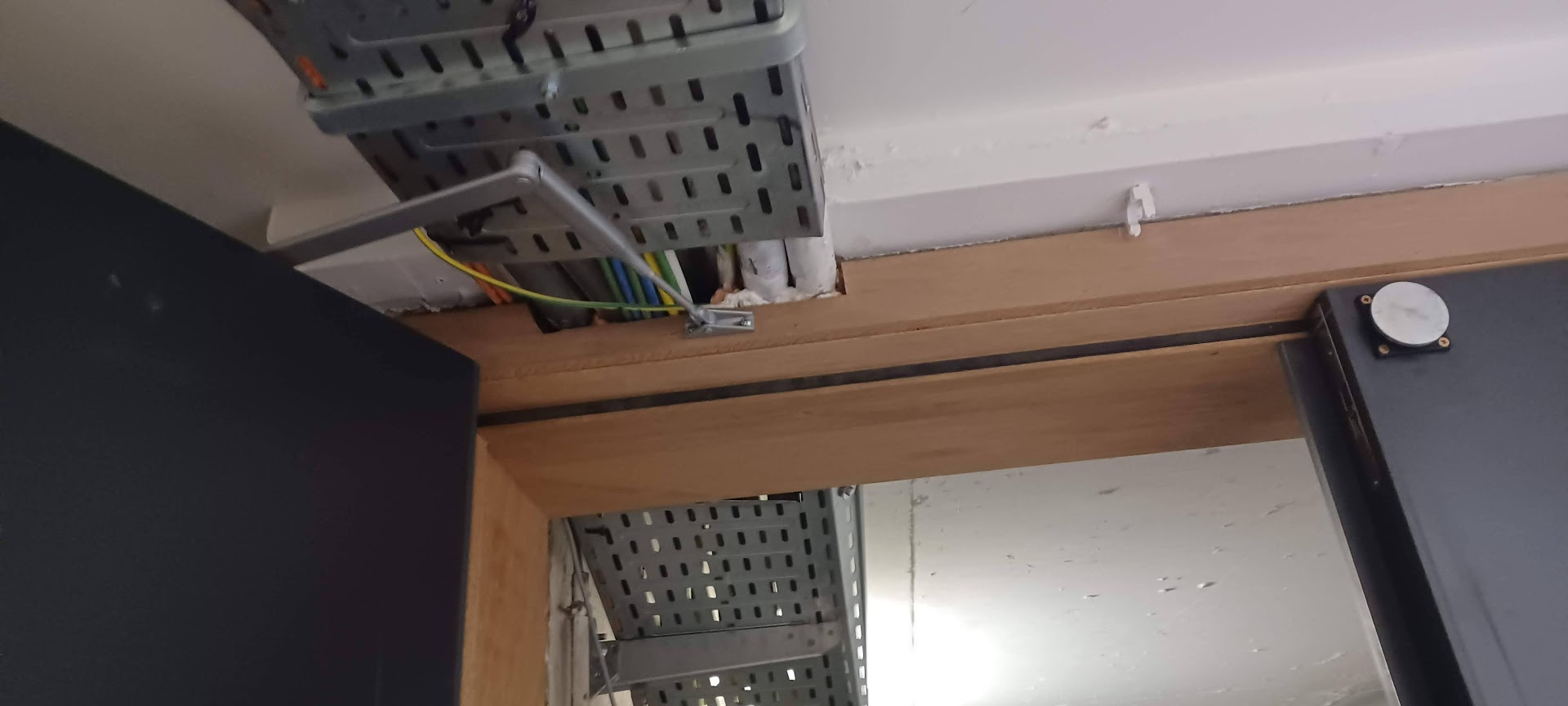 Doorvoeren
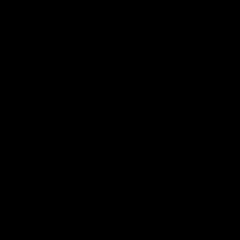 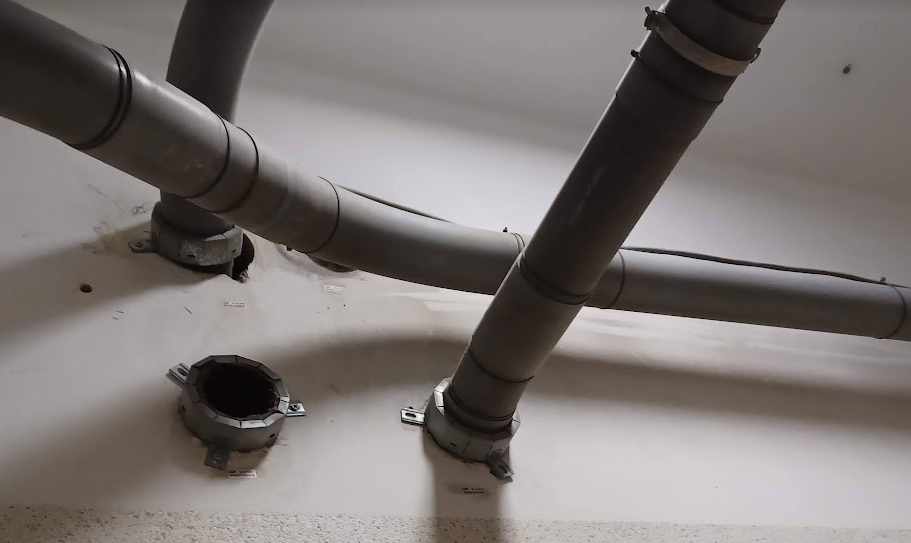 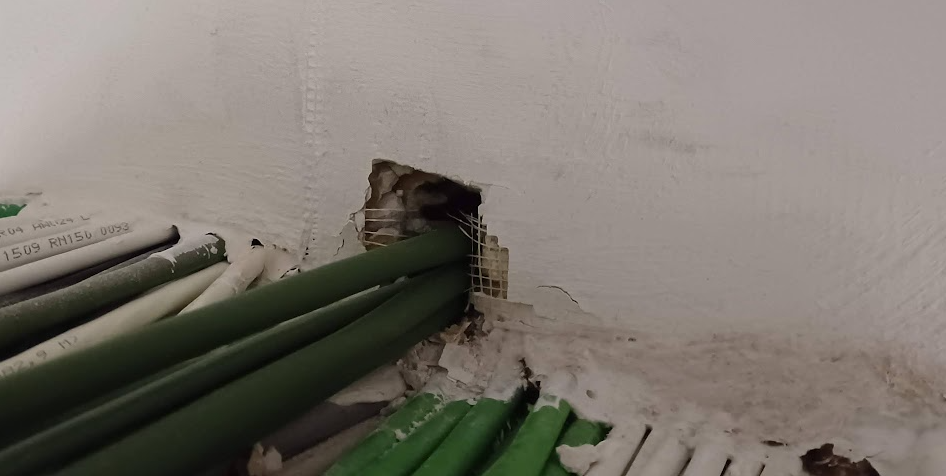 Keuken
Vaste friteuses
Gecompartimenteerd van de rest van het gebouw ofeen automatisch blustoestel boven elke friteuse
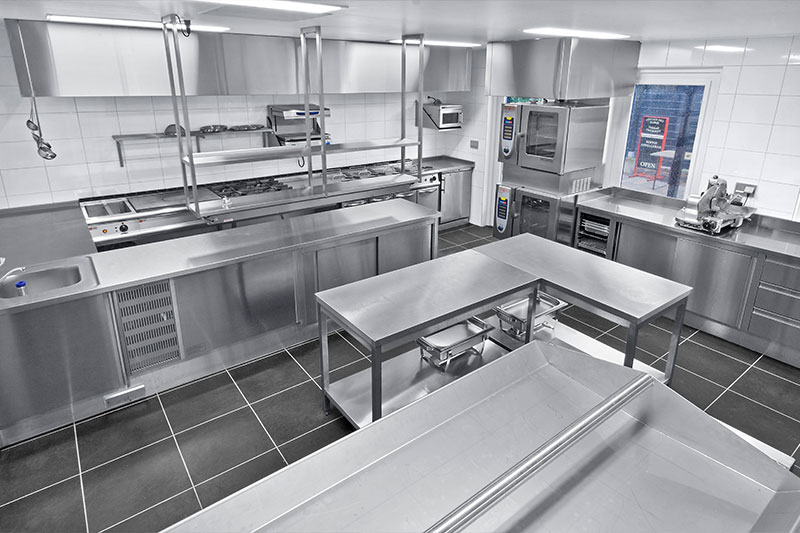 Technische lokalen
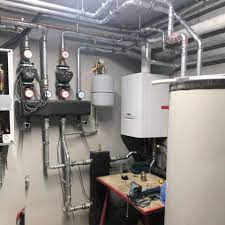 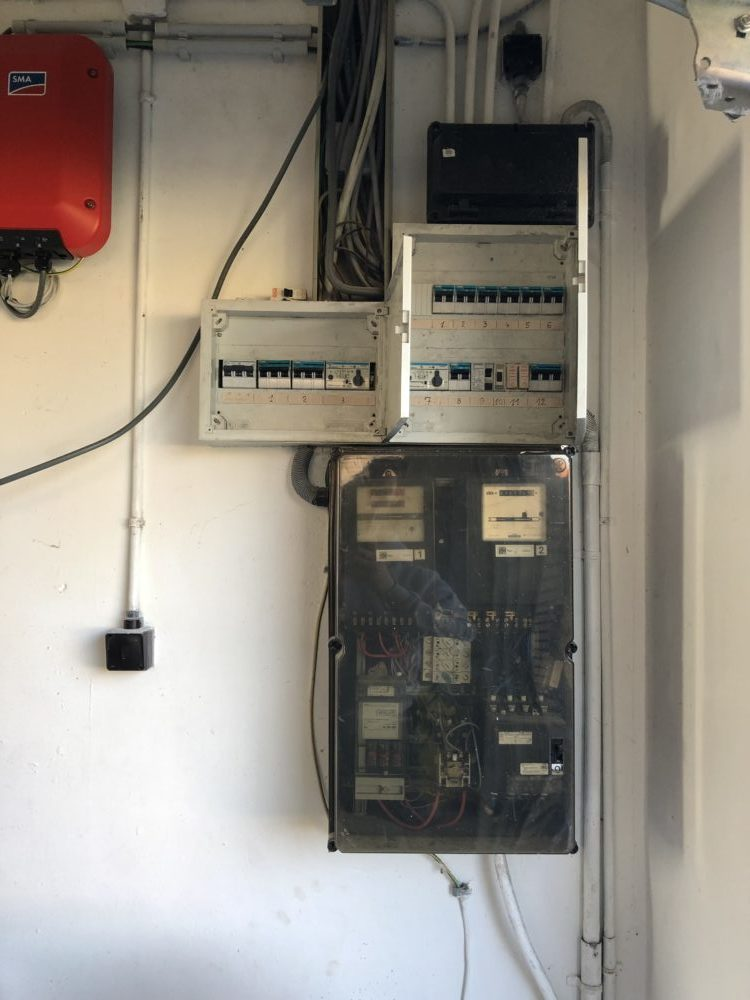 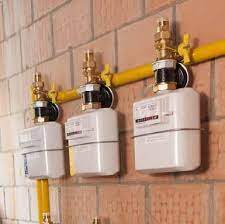 Stooklokaal
Vermogen tussen 30 en 70 kW:​
Technisch lokaal​
Uitzondering gasketel type C: geen compartimentering
Vermogen vanaf 70 kW: stookplaatsen​
Conformiteit met NBN B61-001(oude norm)​
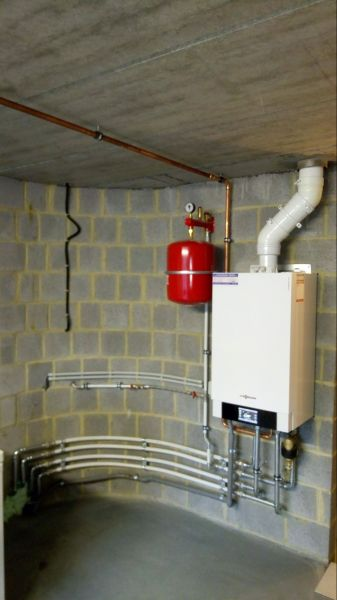 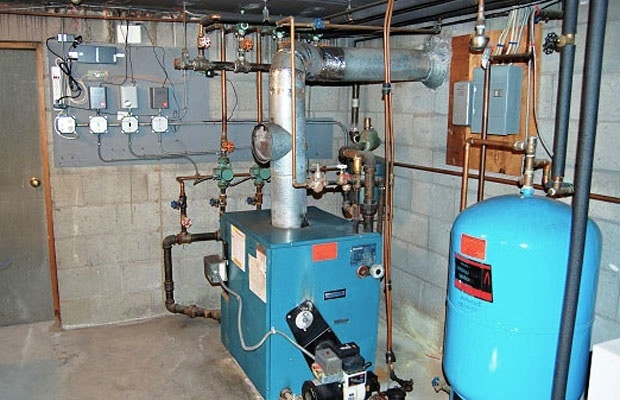 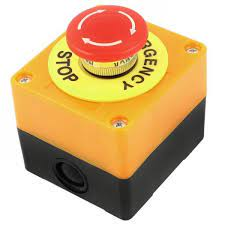 Evacuatiewegen- en trappen
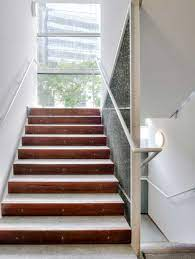 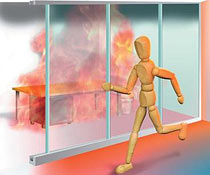 Hoe zit dat in jullie lokaal?
We nemen de checklist brandveiligheid erbij

Wat loopt er goed?
Wat moet je zeker eens bekijken als je morgen in je jeugdlokaal bent?
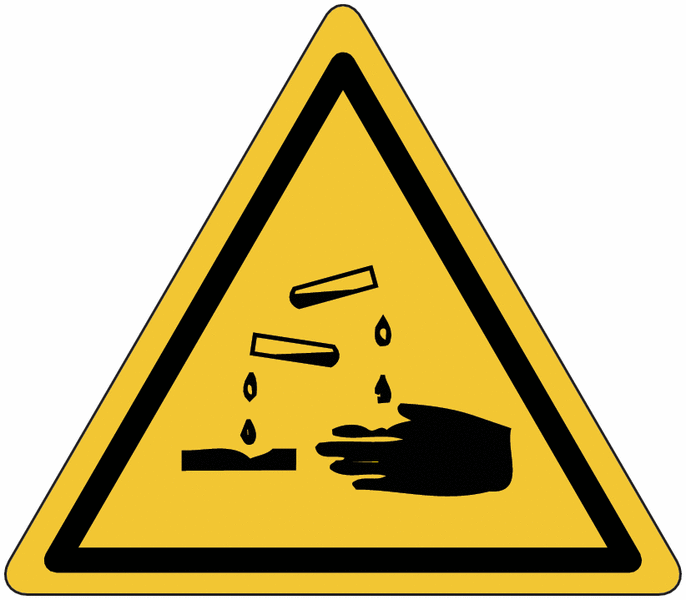 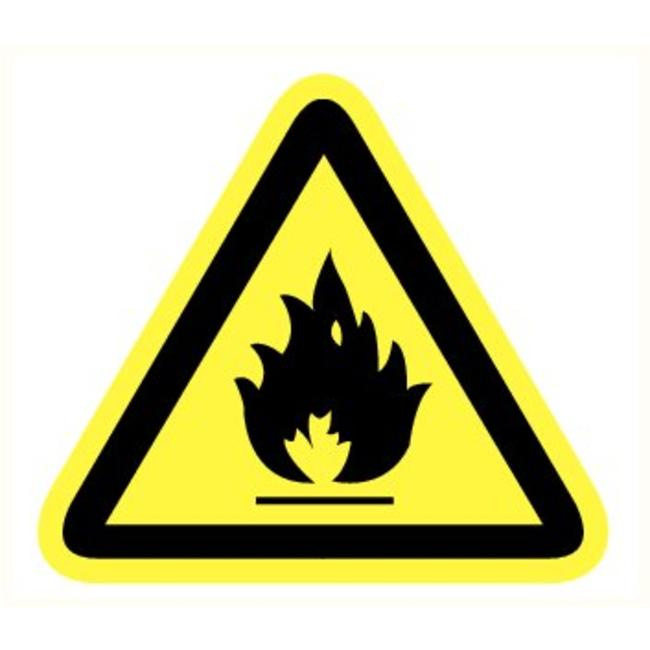 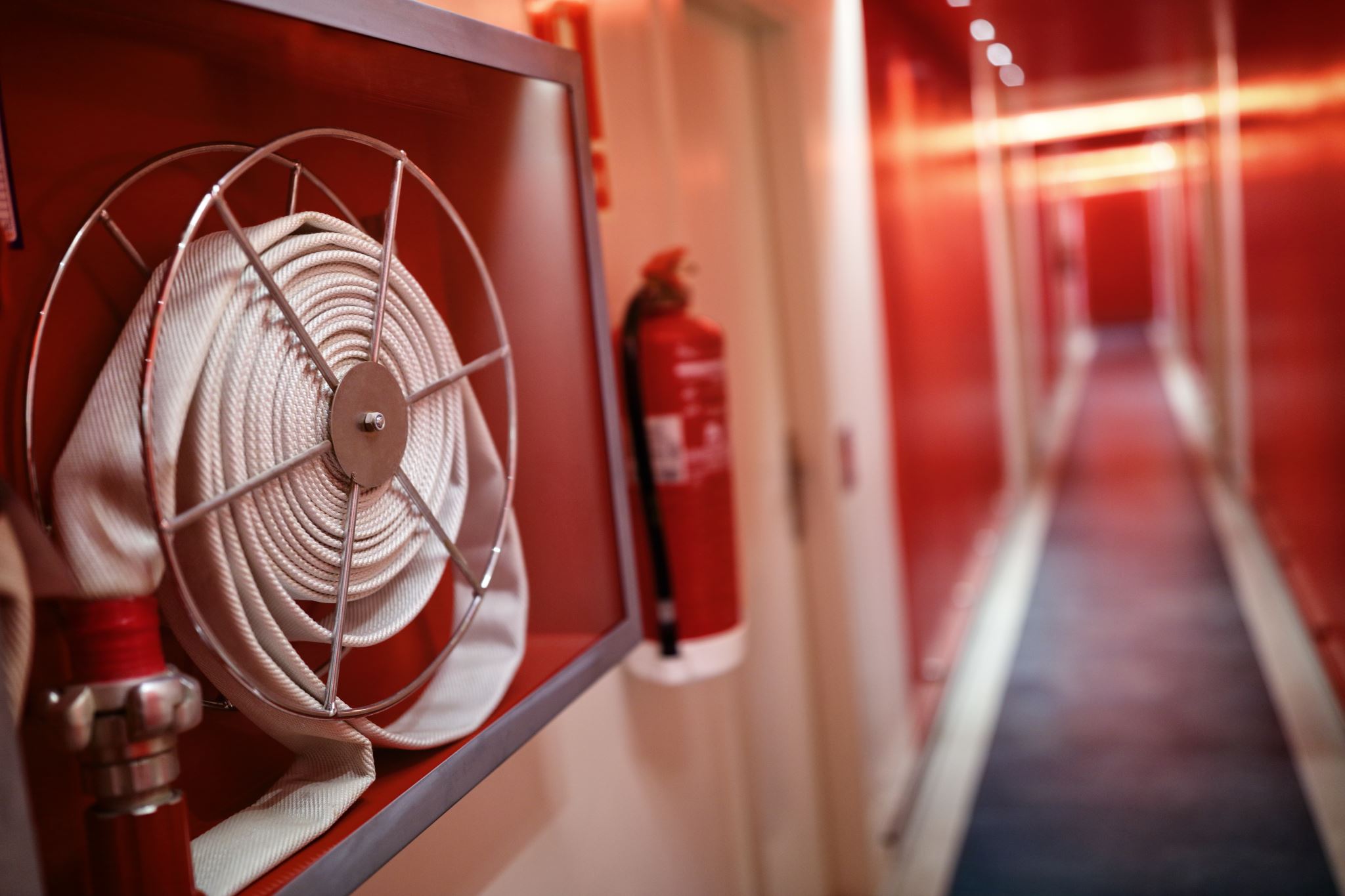 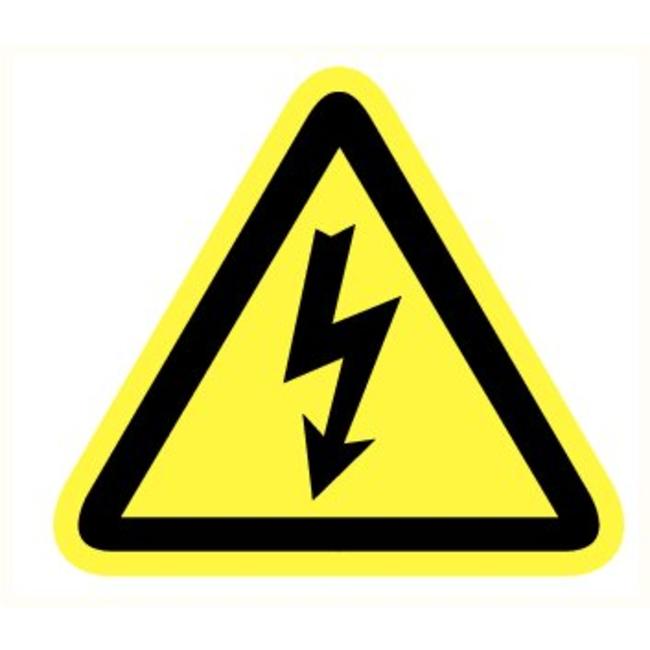 Brand bestrijden
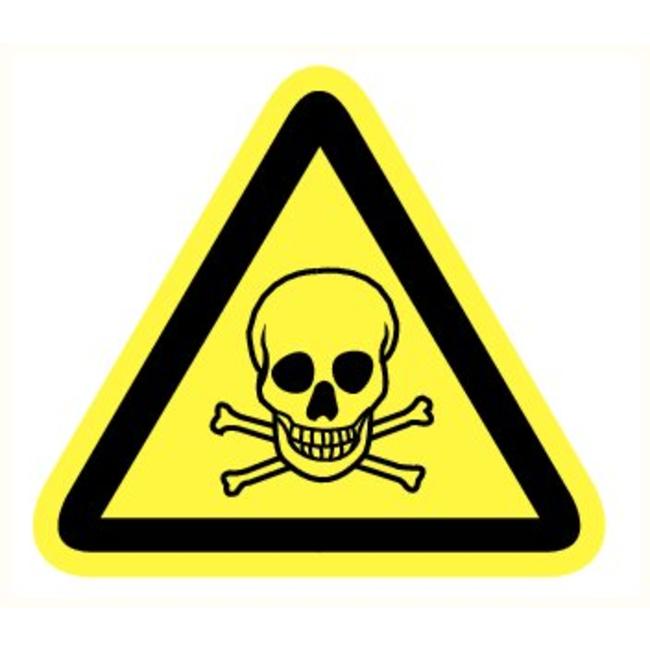 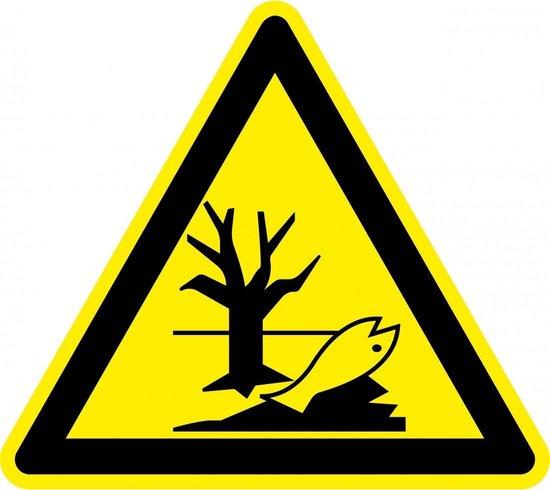 De gevaren
[Speaker Notes: Doelstellingen: 
Bewust van hun verantwoordelijkheid 
Bewust van de gevaren die bestaan in hun lokaal 
Weten waar ze extra info of hulp kunnen vinden]
Brandbestrijdingsmiddelen
Advies:Hang voldoende blusmiddelen waarmee (eventueel) een eerste bluspoging kan uitgevoerd worden en zorg er voor dat deze blusmiddelen aangepast zijn aan het risico.
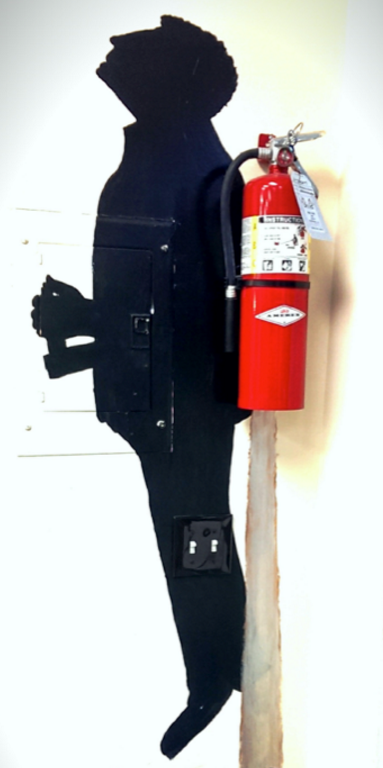 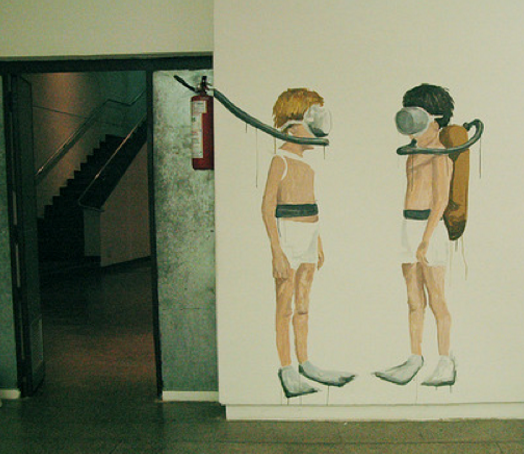 Brandklasse
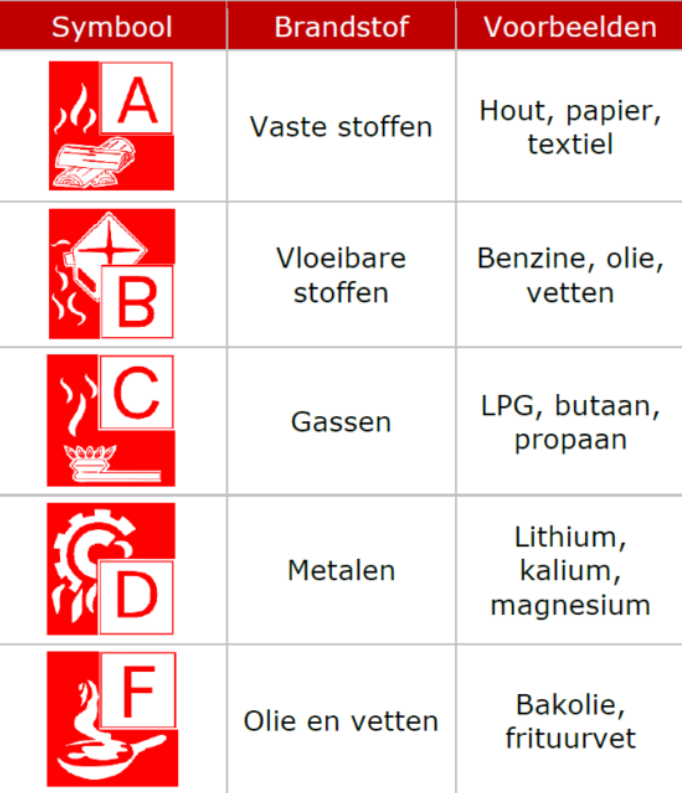 Welke blusmiddelen ?
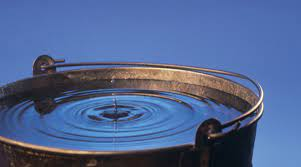 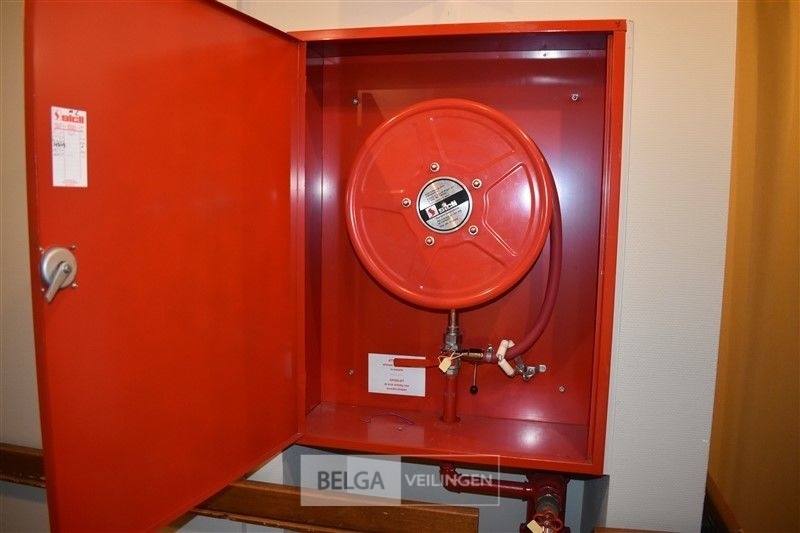 Water



Kleine blusmiddelen
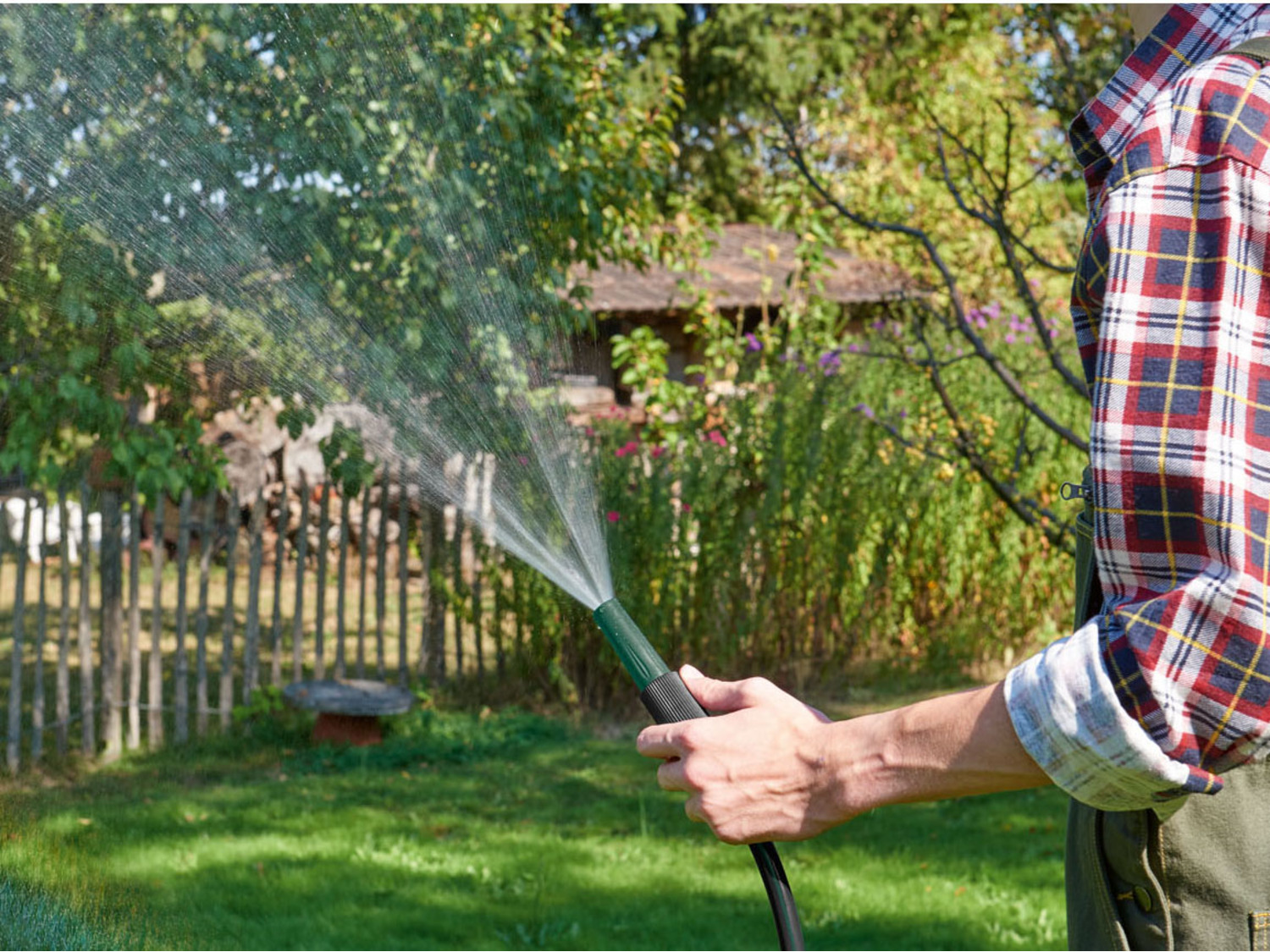 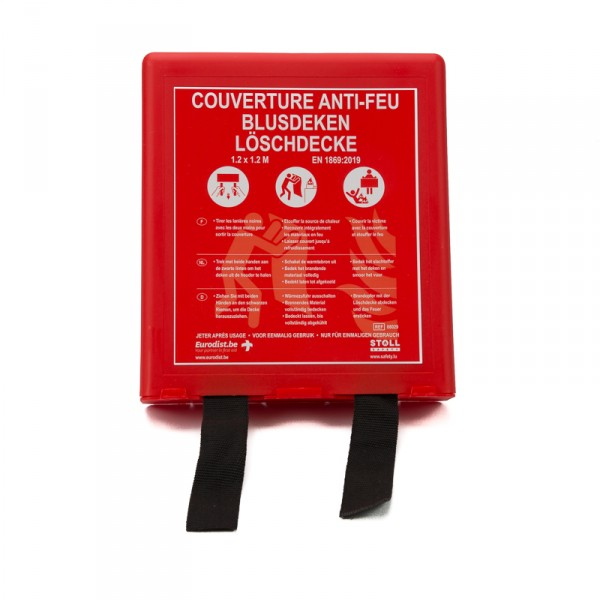 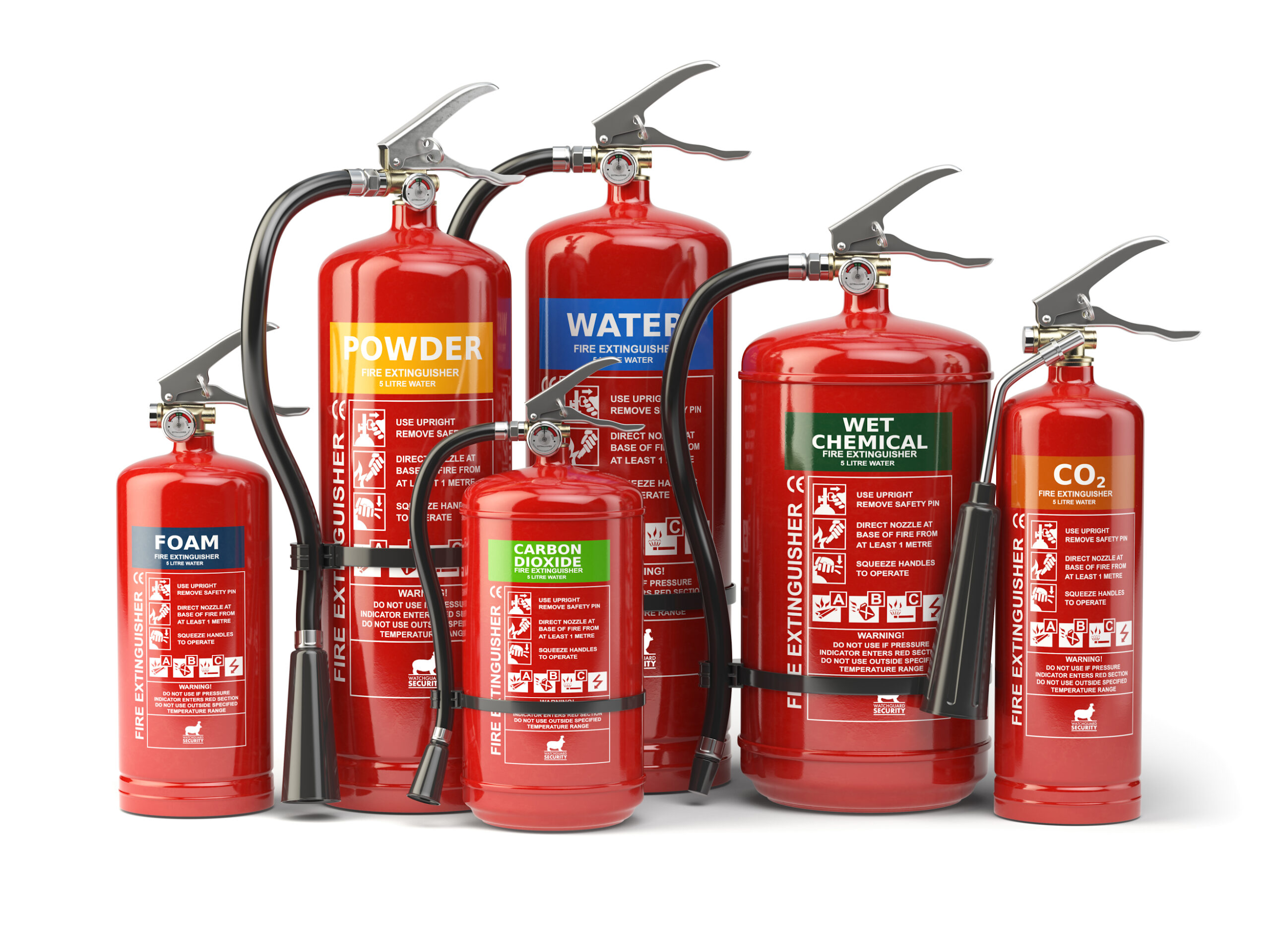 Water
Efficiënt, goedkoop en onbeperkt in voorraad, direct inzetbaar
Kan bevriezen

Werking:Neemt warmte op en en zorgt dus voor koelingVormt stoom = verstikkende werking
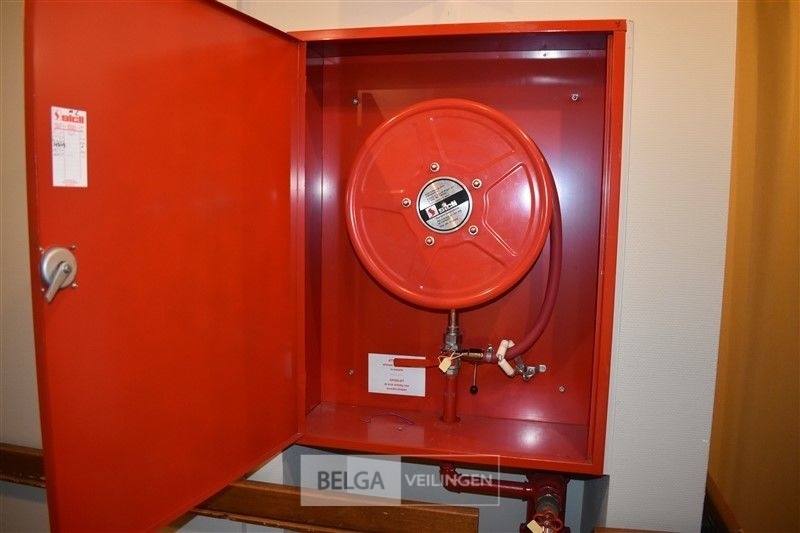 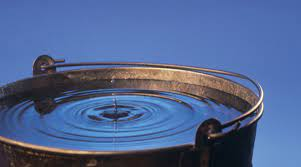 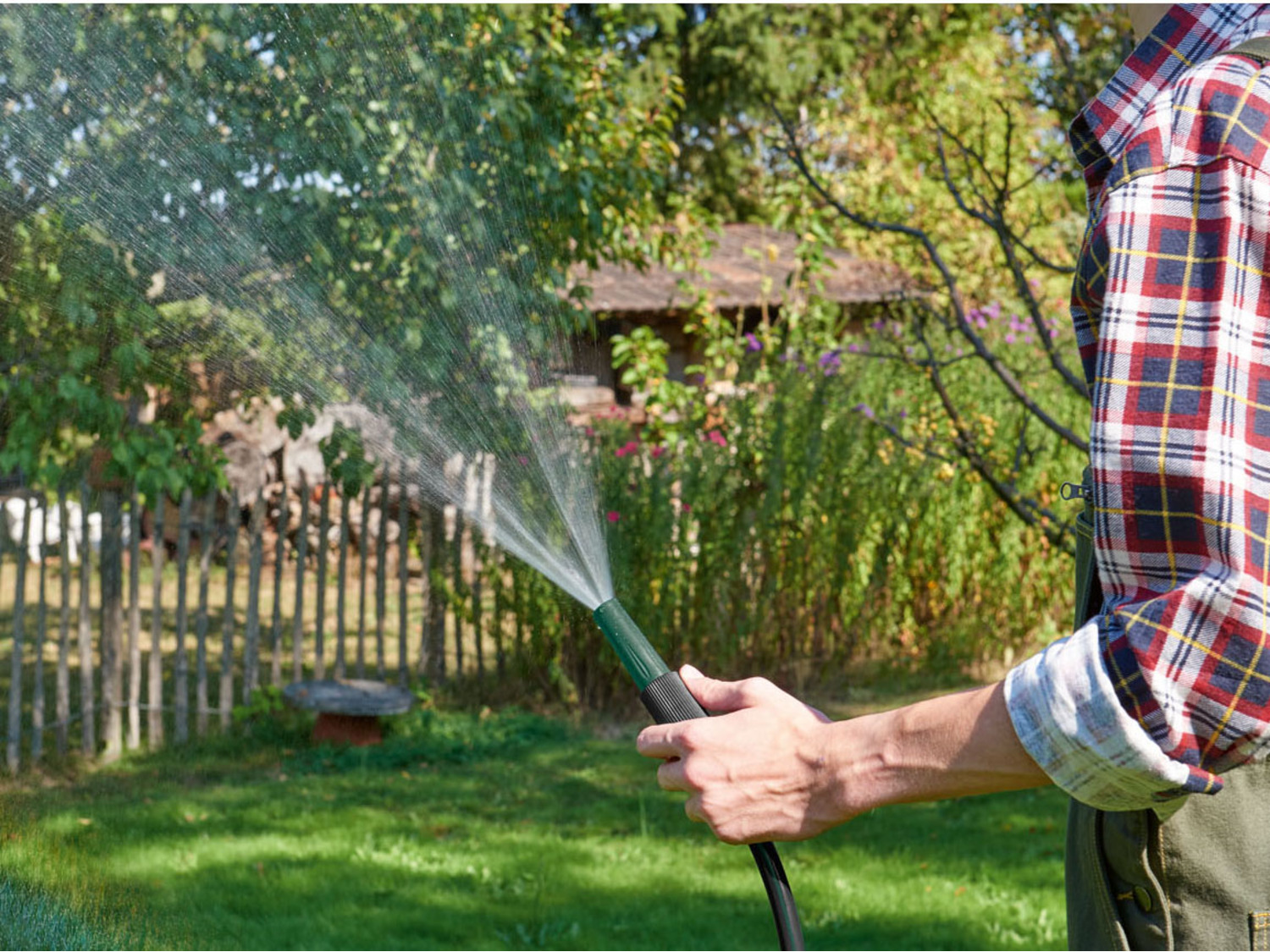 Muurhaspel
Verplicht in (nieuwe) gebouwen met een oppervlakte > 500m²
Oordeelkundig gespreid
Direct inzetbaar
Elk punt van het gebouw kan bestreken worden met de waterstraal
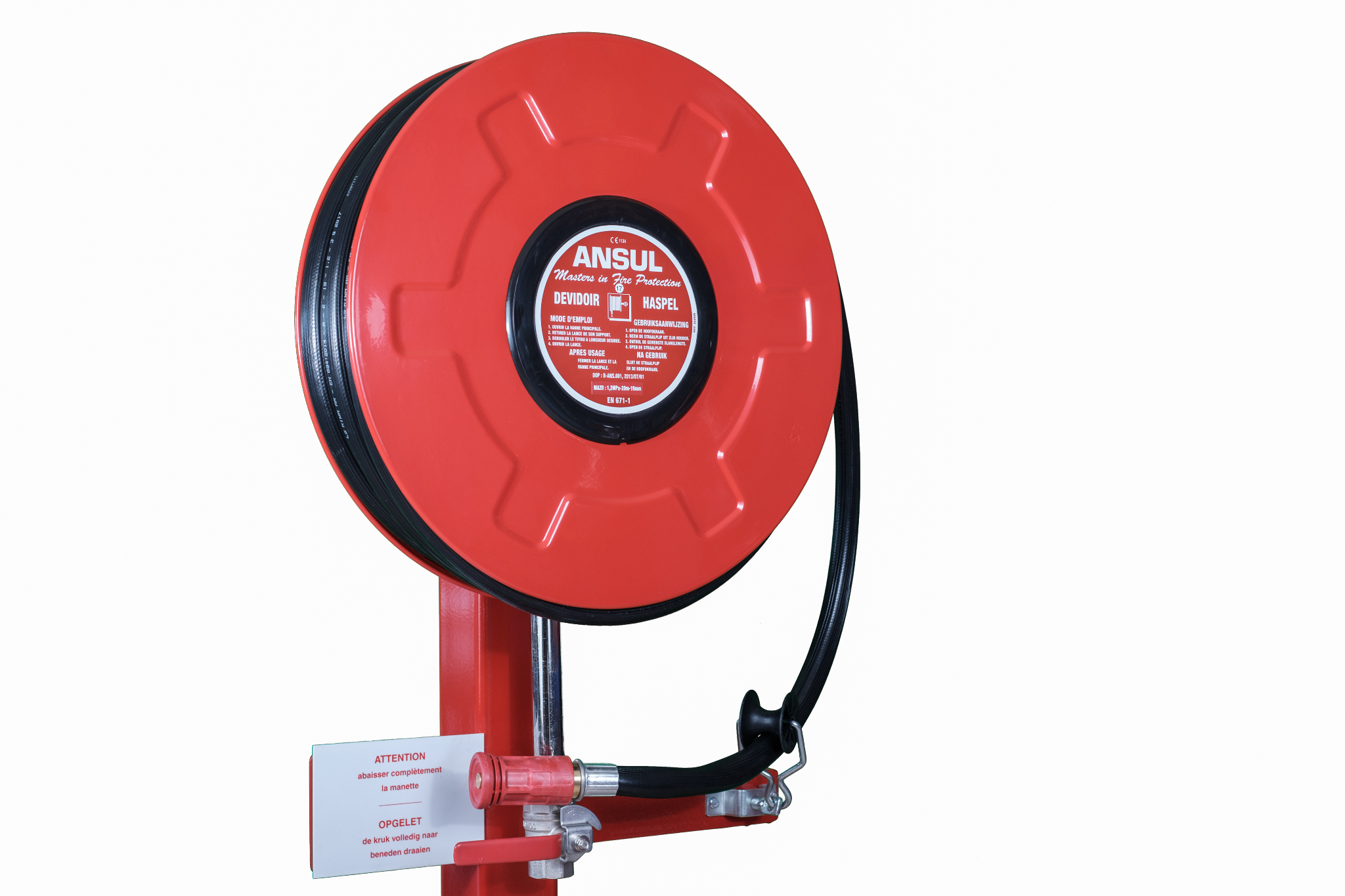 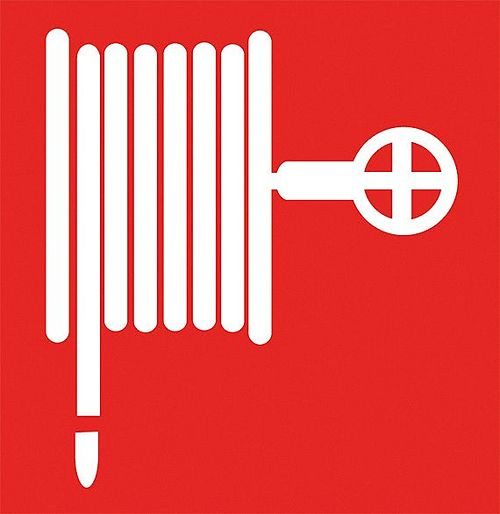 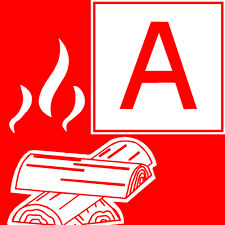 Kleine blusmiddelen
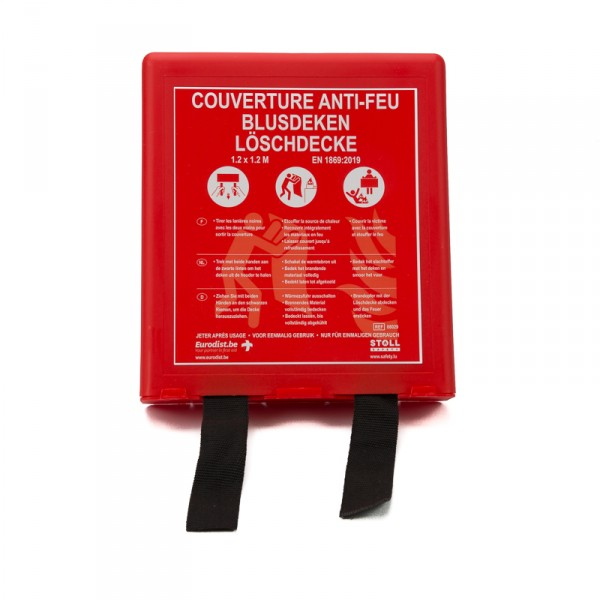 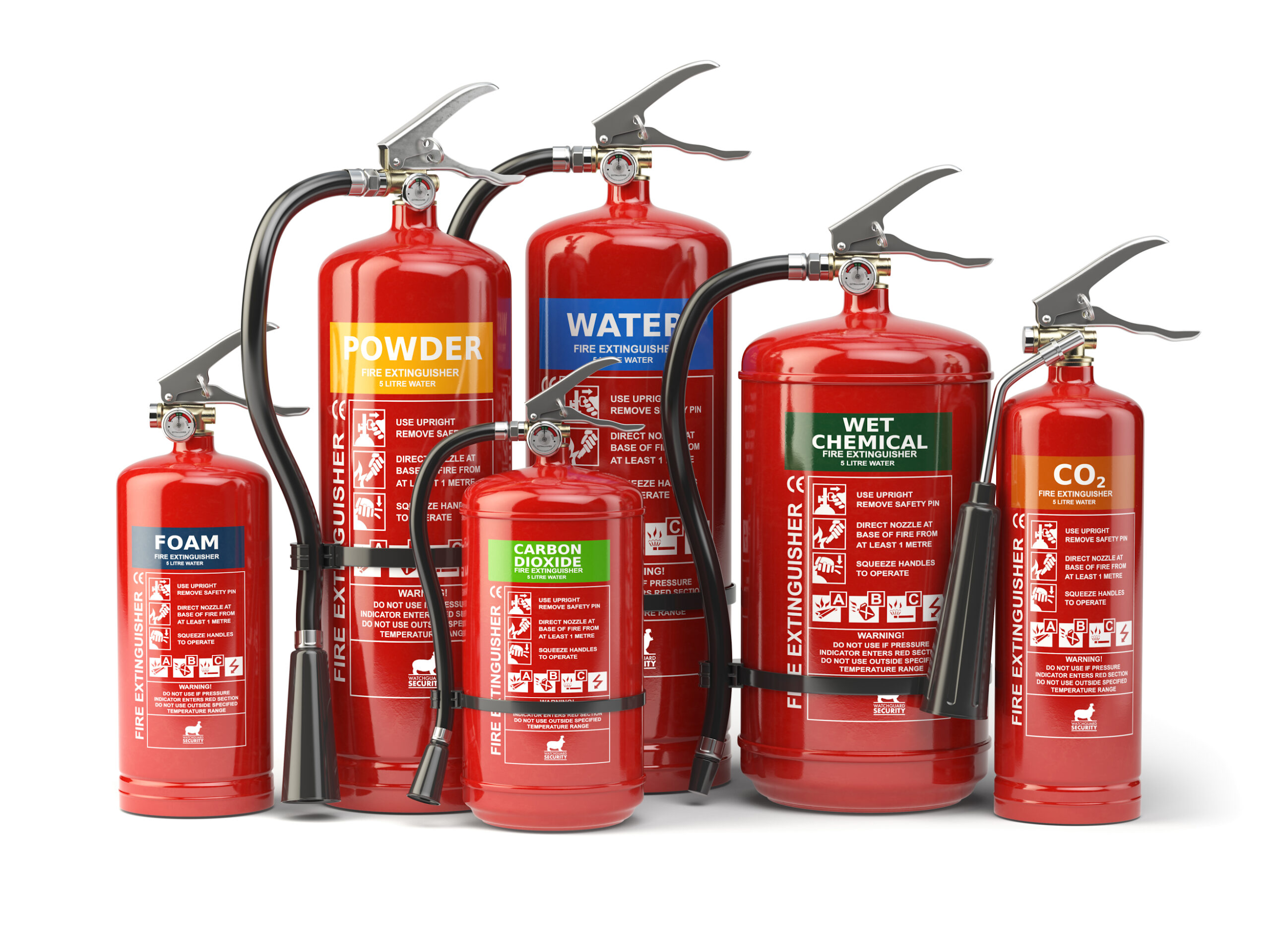 Welke soorten ken je ?
Blusdeken
Poederblusser
(Water)schuimblusser
CO2—Blusser
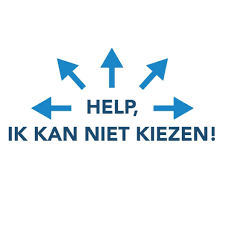 Blusdeken
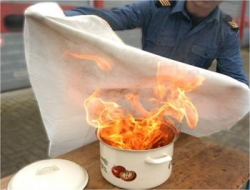 Doek uit niet of slecht brandbaar materiaal
Sluit de brand af van de zuurstof
Beperkte mogelijkheden
Je komt dicht bij het vuur !!!
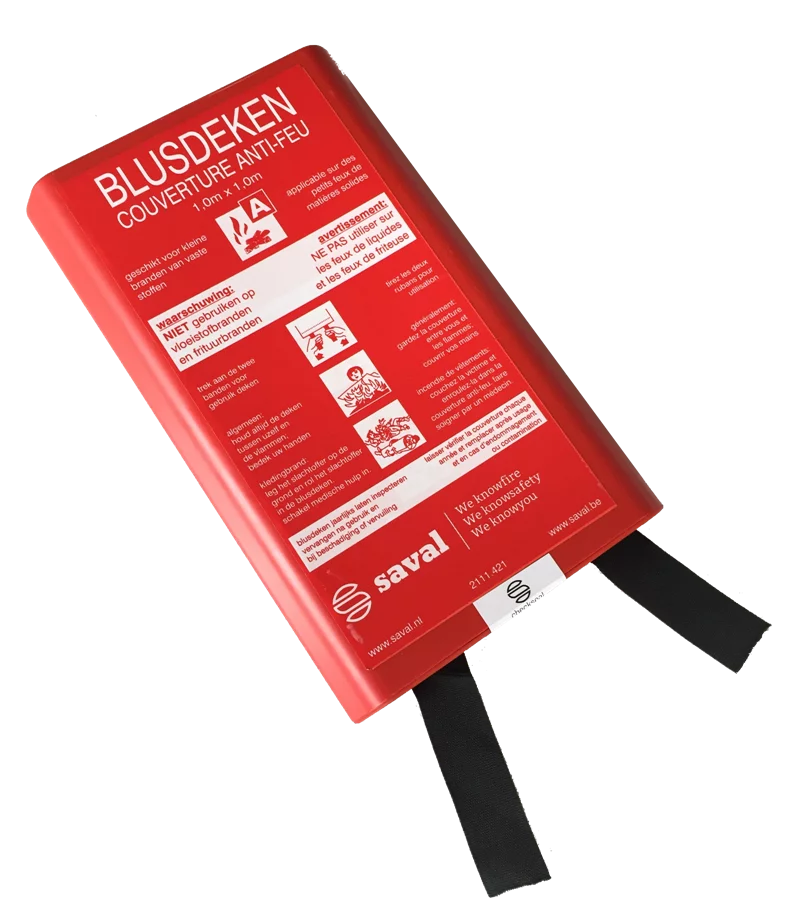 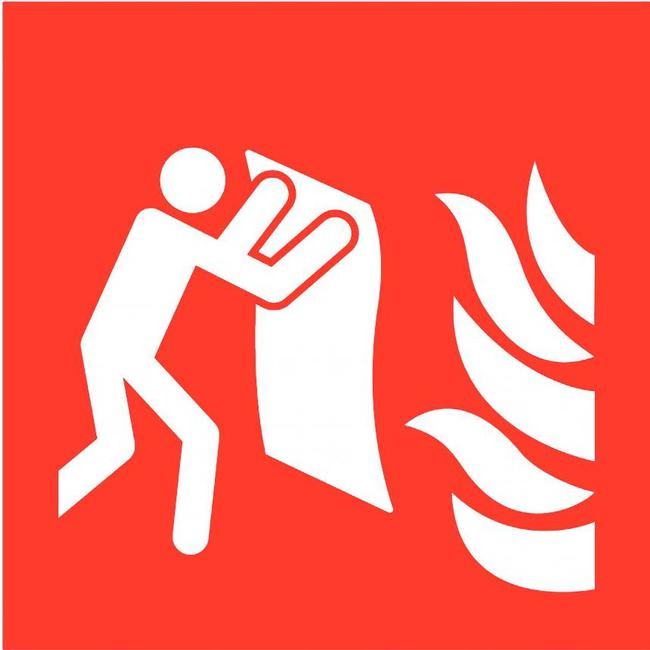 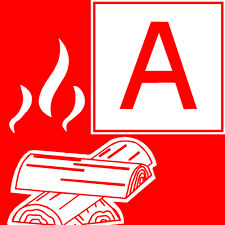 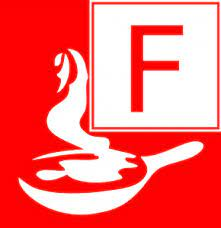 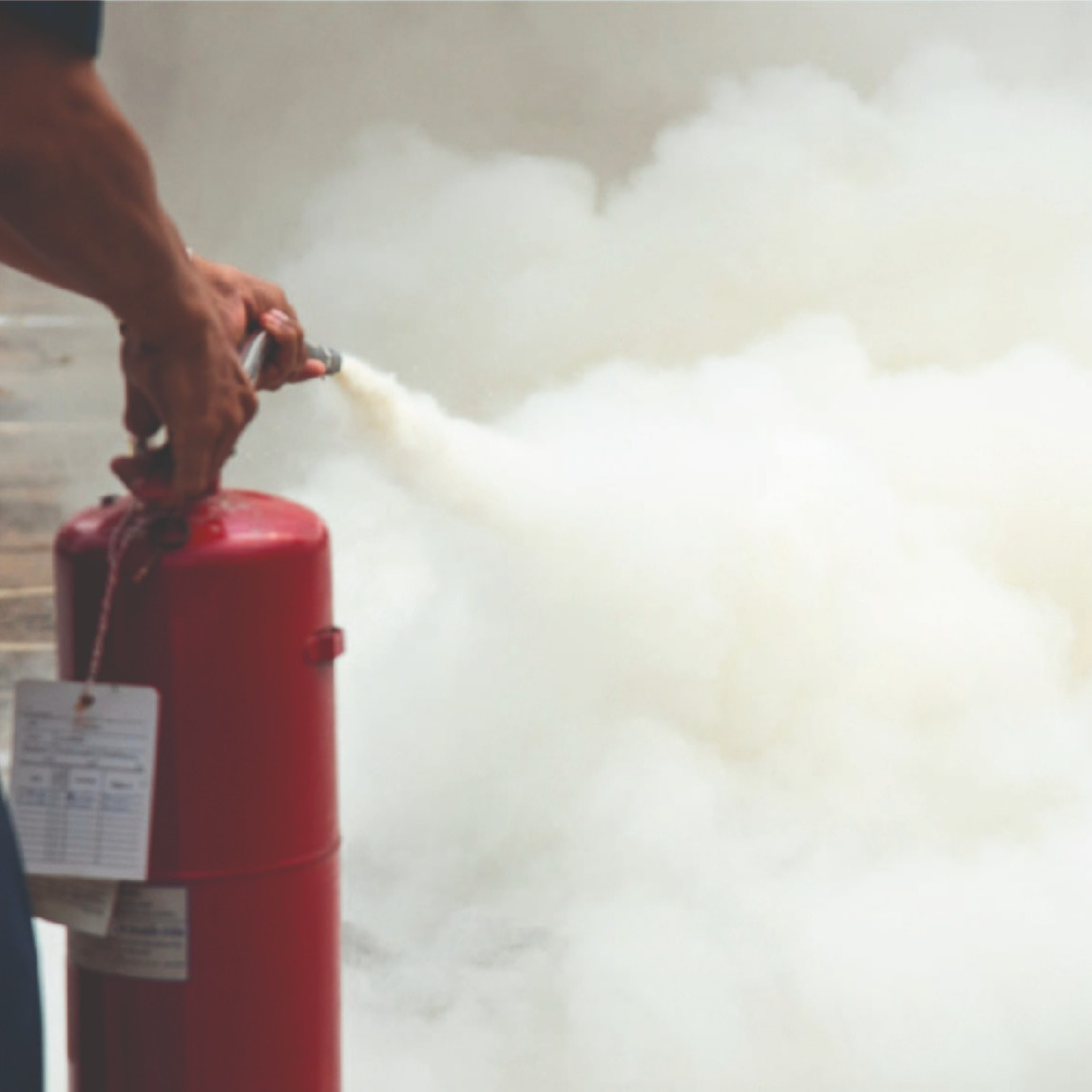 Poederblusser
Gevuld met poeder (zouten)
Heeft een verstikkende werking en veroorzaakt een fysische reactie
Zorgt voor nevenschade!
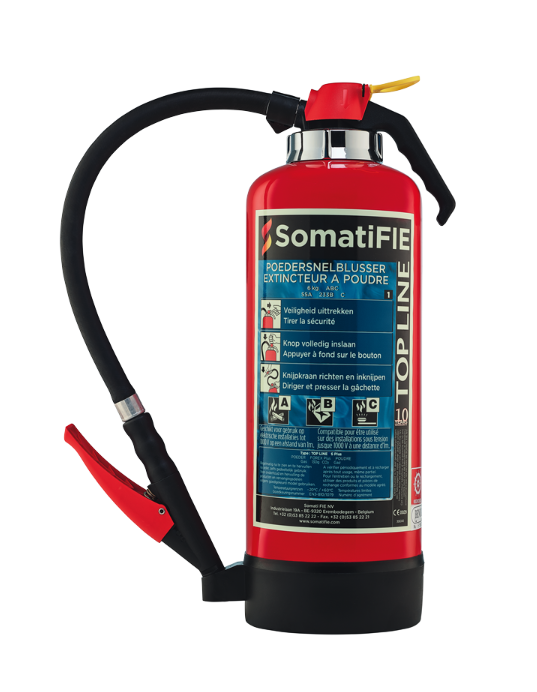 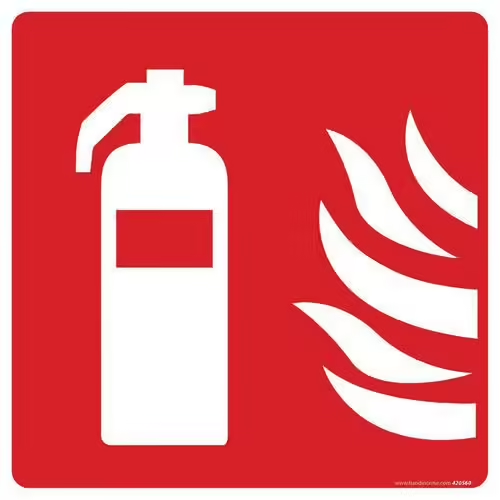 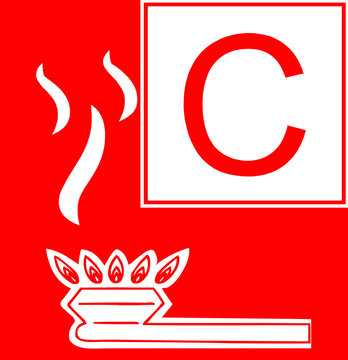 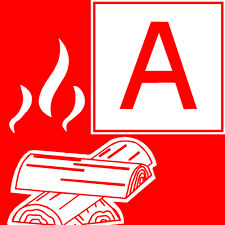 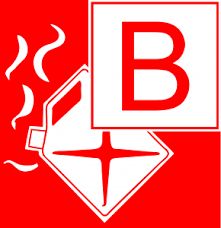 (Water)schuimblusser
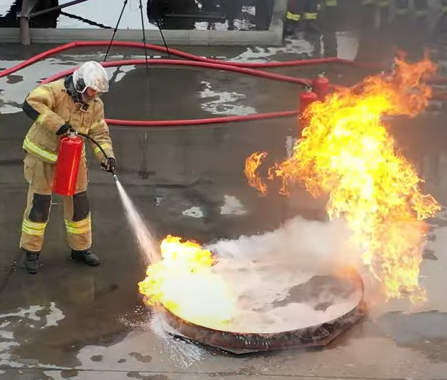 Gevuld met water & additief
Dekt de brand af, verdrijft zuurstof en heeft een beperkt koelend vermogen
Oudere toestellen bevatten fluor!
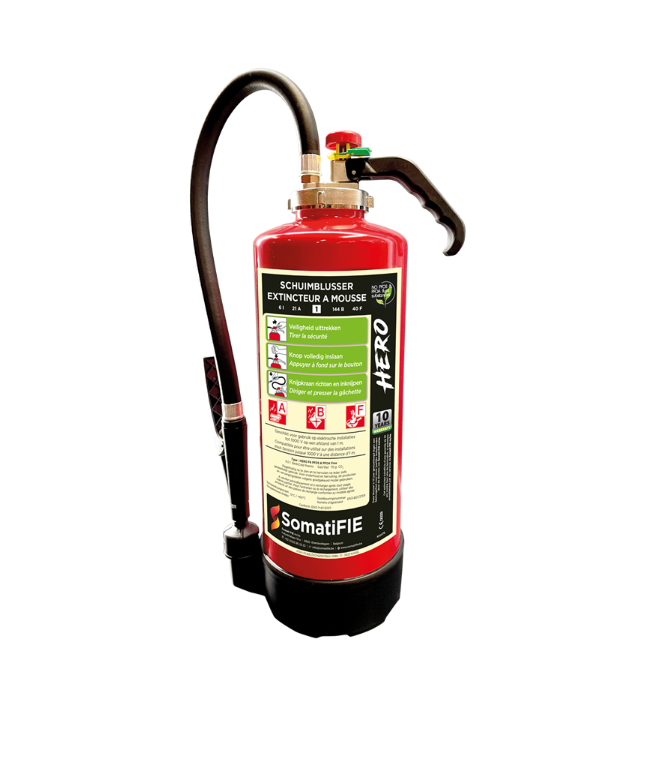 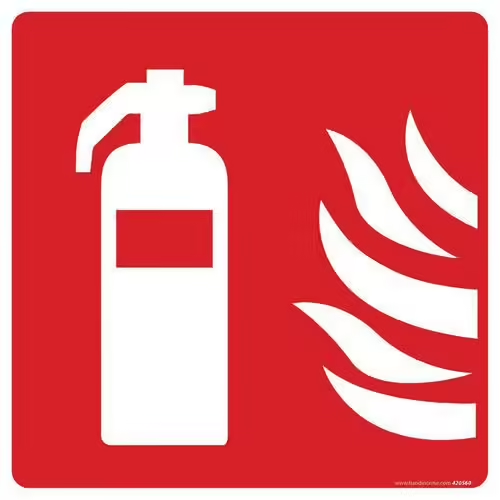 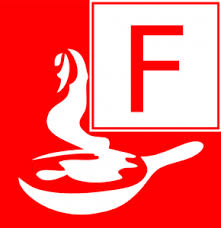 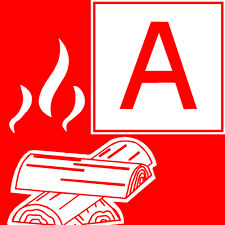 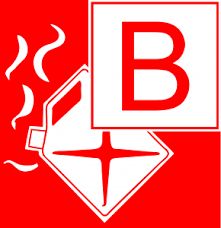 CO2 Blusser
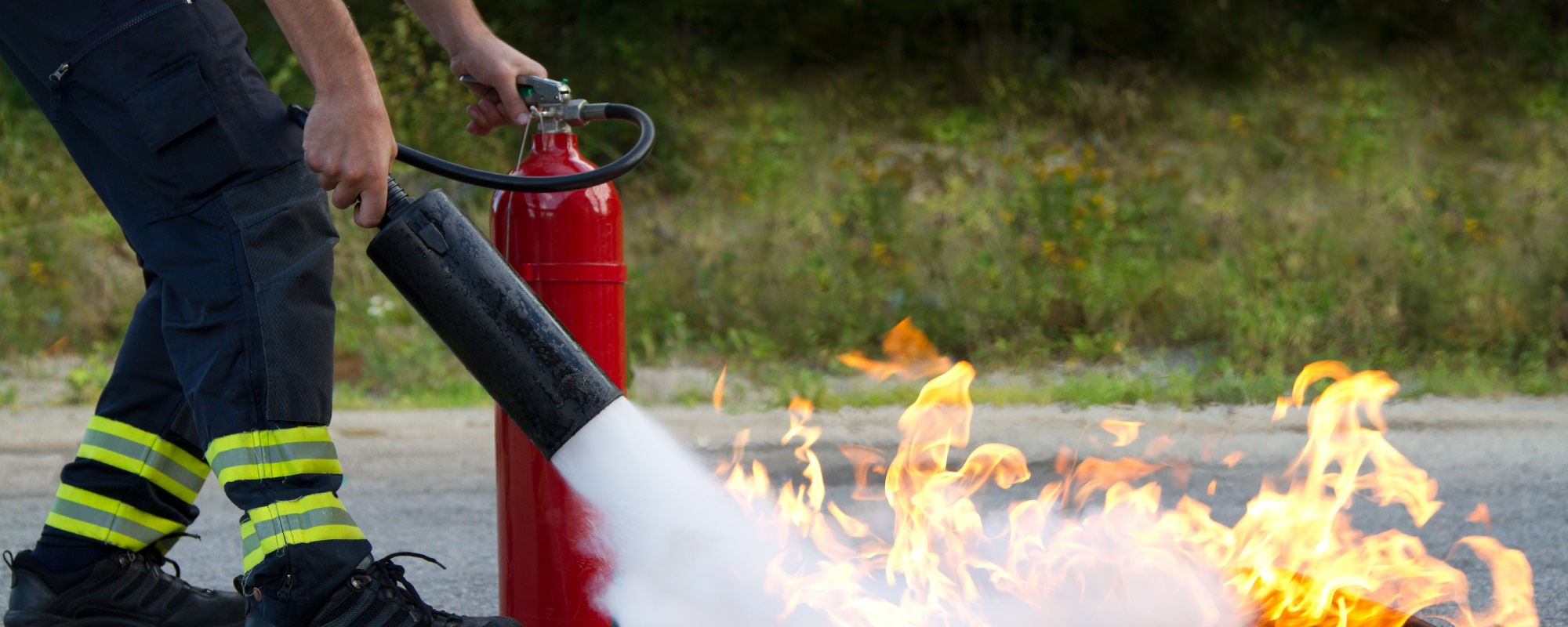 Gevuld met een gas
Heeft een verstikkende werking
Gevaar voor vrieswonden!
Je komt dicht bij het vuur!
Verdrijft de zuurstof!
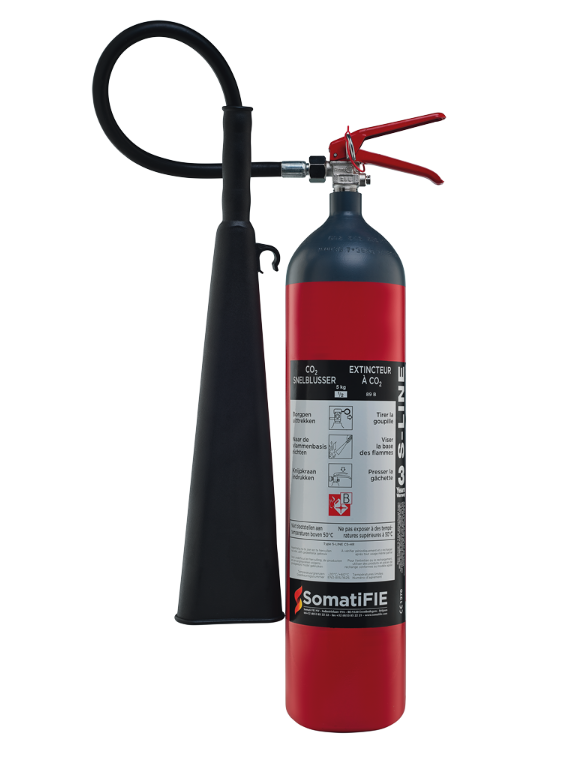 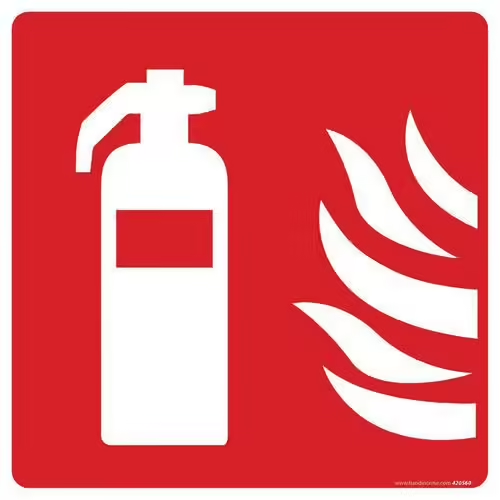 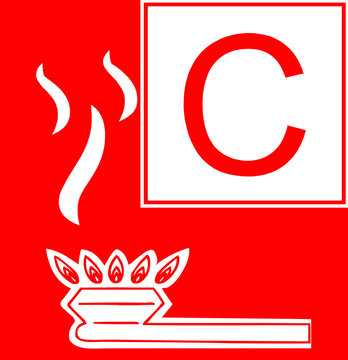 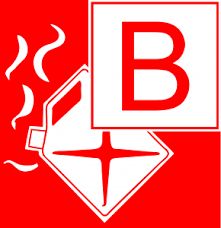 Aandachtspunten
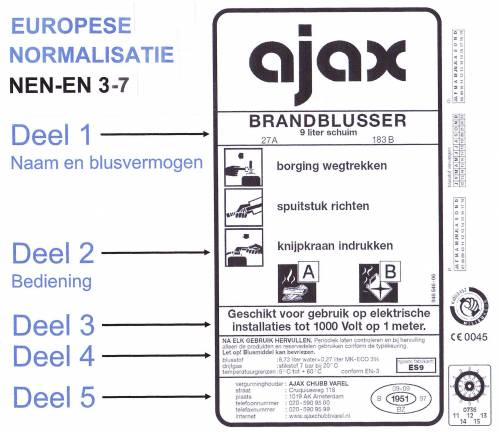 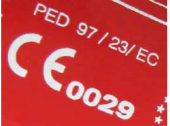 Informatie bluskracht
CE-markering
EN3-norm
BENOR-label
Keuring
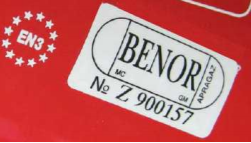 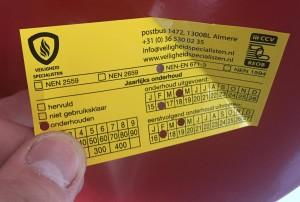 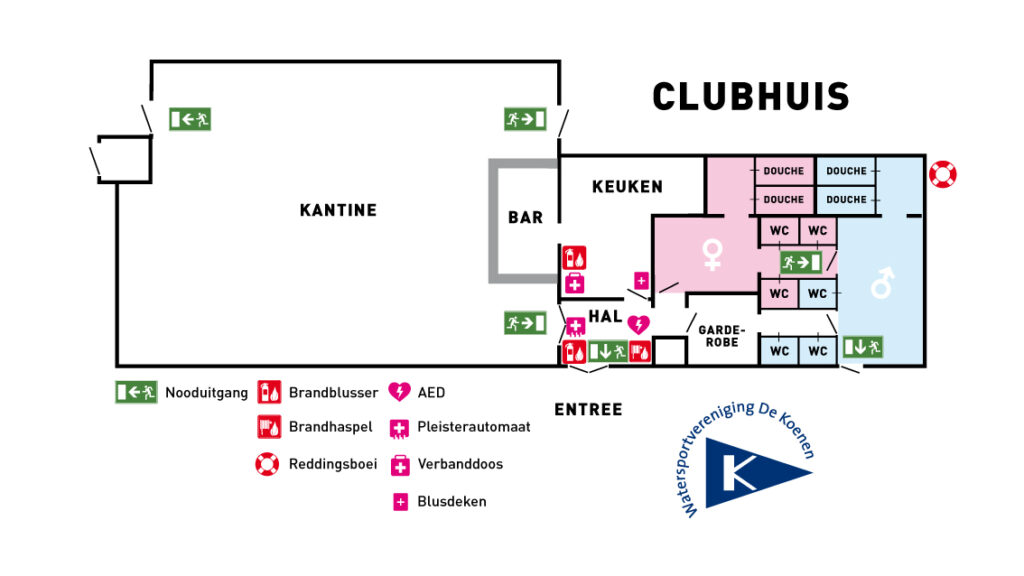 Hoe veel toestellen
Minimaal 1 bluseenheid per 150m²                 (= schuimblusser 6l of poederblusser 6 kg)
Minimaal 1 bluseenheid per verdieping
Oordeelkundig gespreid
Bij een muurhaspel

Bijkomende blustoestellen in functie van een specifiek risicobv. CO2 Blusser nabij een elektriciteitsbord
Overzicht
Hoe zit dat in jullie lokaal?
We nemen de checklist brandveiligheid erbij

Wat loopt er goed?
Wat moet je zeker eens bekijken als je morgen in je jeugdlokaal bent?
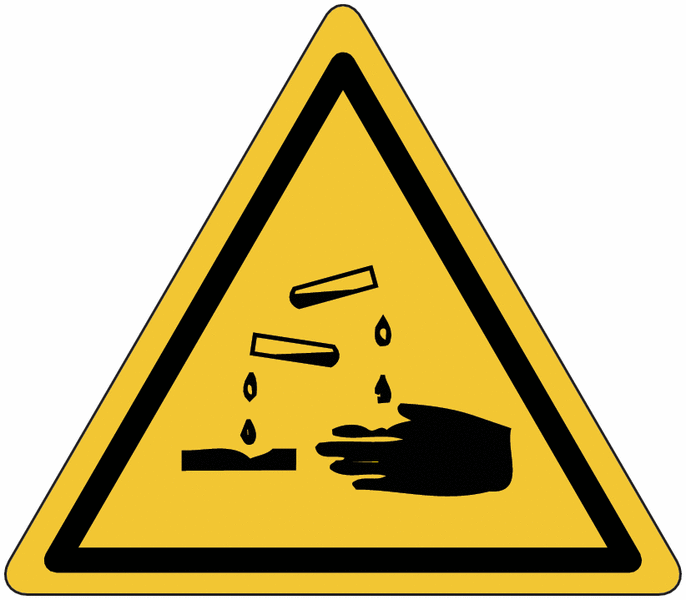 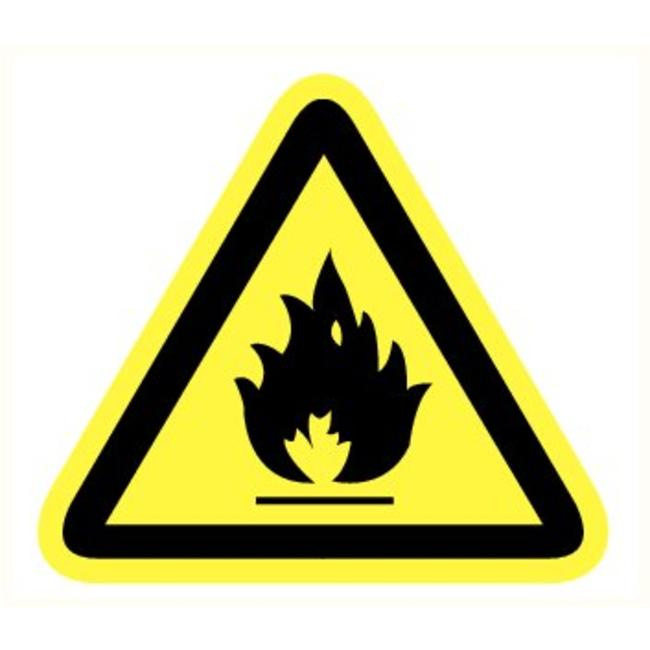 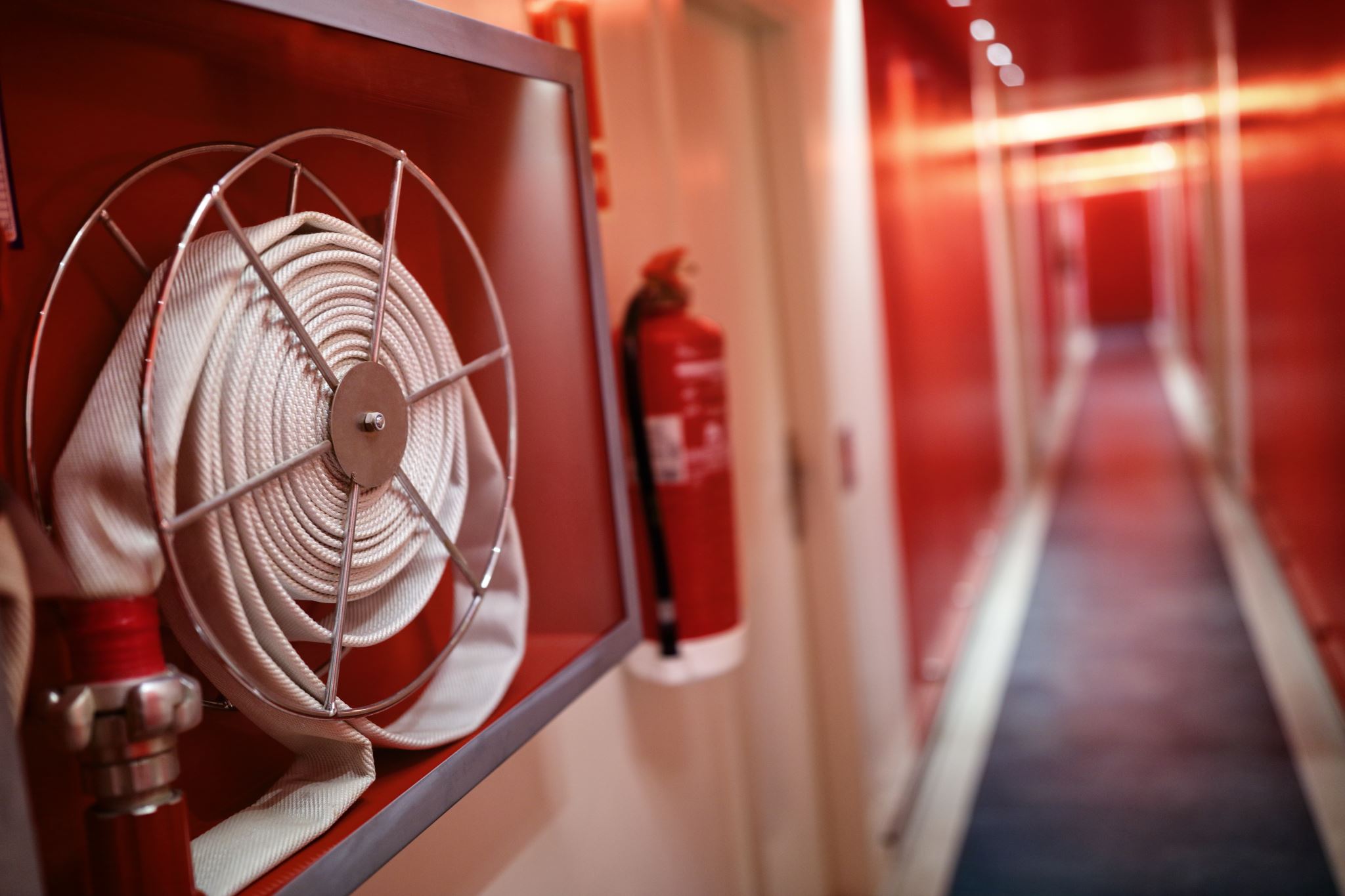 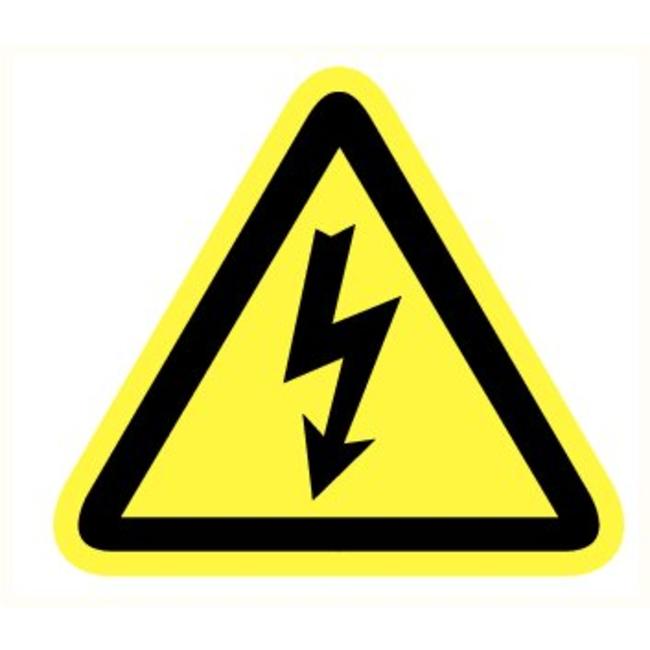 Afsluiten en reflectie
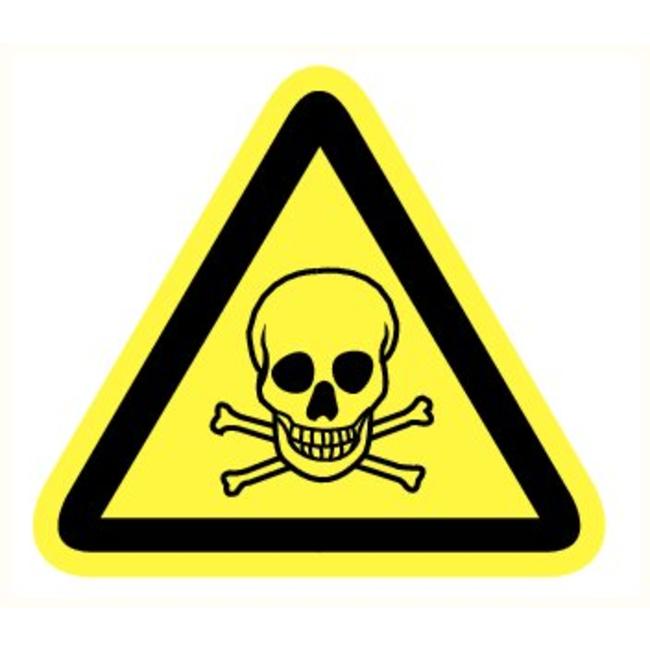 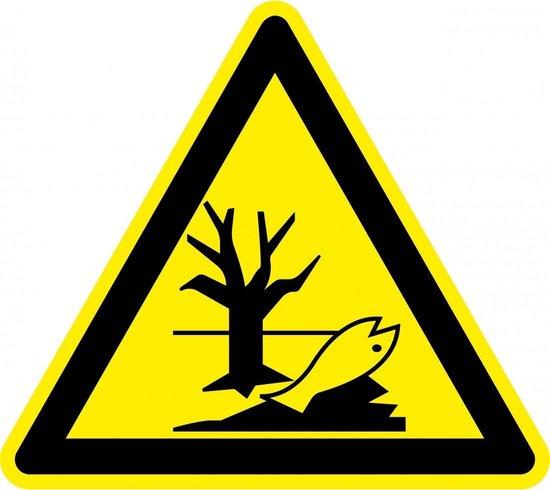 De gevaren
[Speaker Notes: Doelstellingen: 
Bewust van hun verantwoordelijkheid 
Bewust van de gevaren die bestaan in hun lokaal 
Weten waar ze extra info of hulp kunnen vinden]
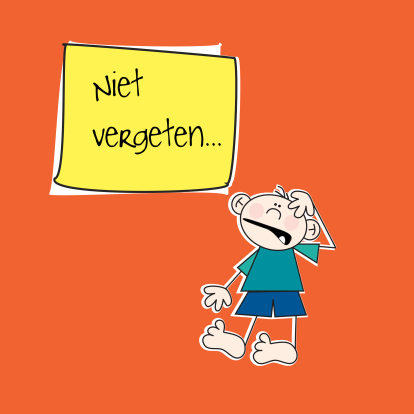 Reflectie
Wat neem jij mee na vandaag? 
Waar was jij je nog niet bewust van en ga je nu anders mee omgaan? 
Als je morgen in jouw lokaal/ruimte/gebouw komt, wat is dan het eerste dat je doet als ‘gevolg’ van deze opleiding?
[Speaker Notes: Bewust van hun verantwoordelijkheid 
Bewust van de gevaren die bestaan in hun lokaal 

Je kan hiervoor verschillende methodieken hanteren.

In kleine groep:
Ga in een cirkel staan, laat iedereen hier even over nadenken en laat iemand iets zeggen wat hij/zij meeneemt, deze persoon zet een stap naar voor. Iedereen die ditzelfde bedacht had zet ook een stap naar voor, zo ga je door tot iedereen in de ‘nieuwe cirkel staat
In grote groep:
Je kan hen in kleine groepjes verdelen en laten uitwisselen, ze mogen bv per groepje 3 dingen aanhalen die ze meenemen/onthouden in de grote groep.]
Waar kan je terecht voor meer info?
www.jeugdlokalen.be 
De website van jouw brandweerzone/hulpverleningszone 
Jeugd/vrijetijdsdienst van je stad/gemeente 
Ikwordbrandweer.be voor wie meer wil dan dit
[Speaker Notes: Weten waar ze extra info of hulp kunnen vinden]
Vragen?